CHÀO MỪNG CÁC EM ĐẾN VỚI BÀI GIẢNG NGÀY HÔM NAY!
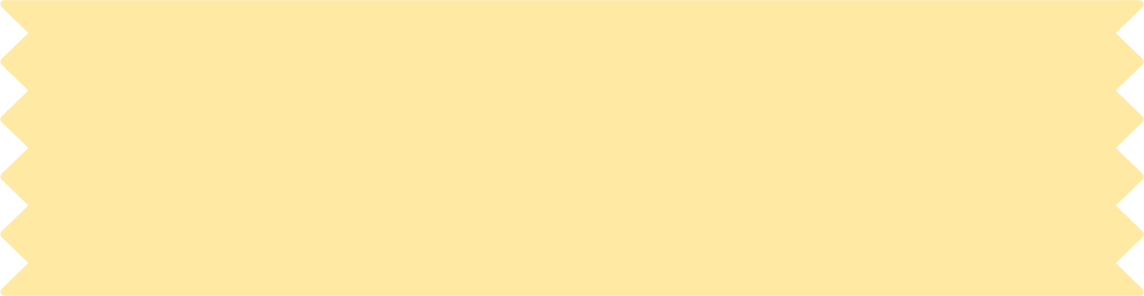 Trò chơi “Ô chữ”
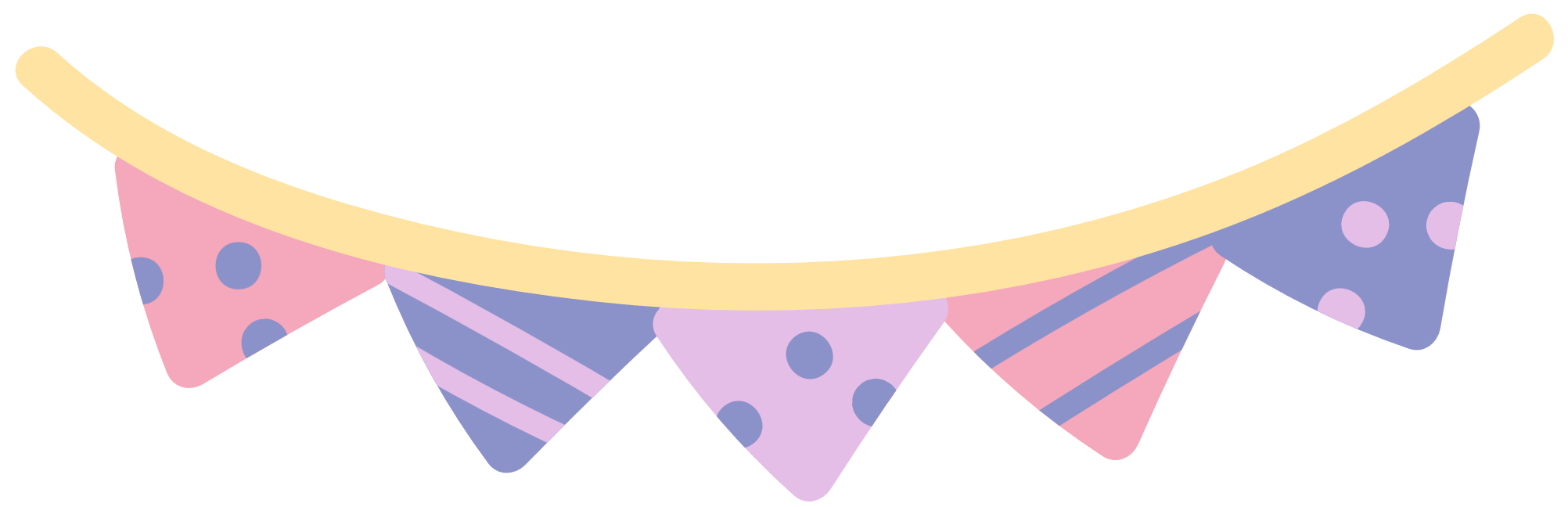 Luật chơi: 
Có 6 từ hàng ngang, cả lớp chia thành các đội chơi, mỗi đội hãy tìm ra đáp án của mỗi từ hàng ngang. 
Đội nào tìm ra đáp án của từ hàng dọc trước sẽ dành chiến thắng.
KHỞI ĐỘNG
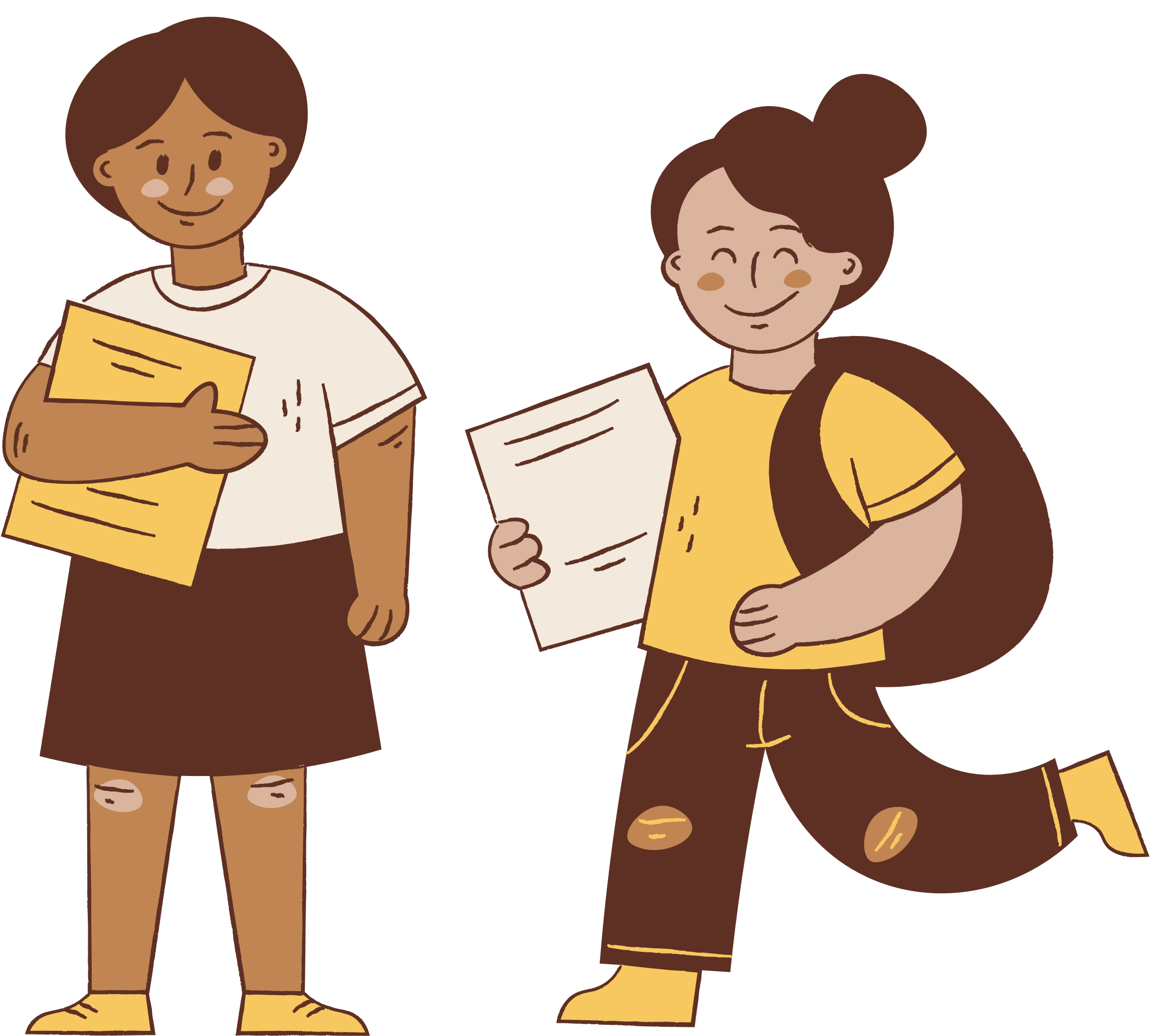 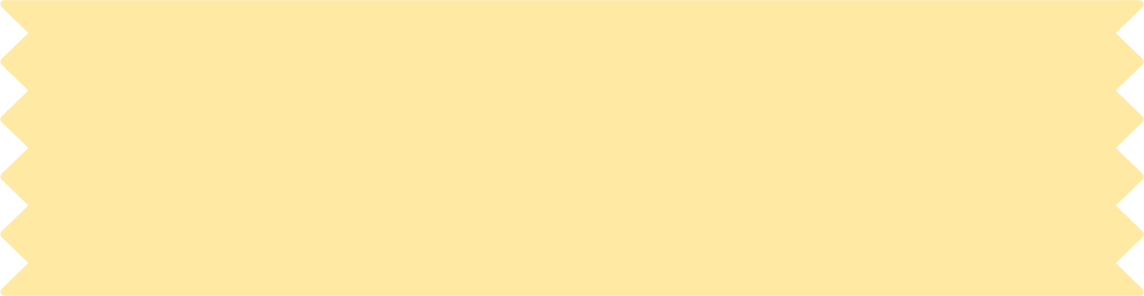 Trò chơi “Ô chữ”
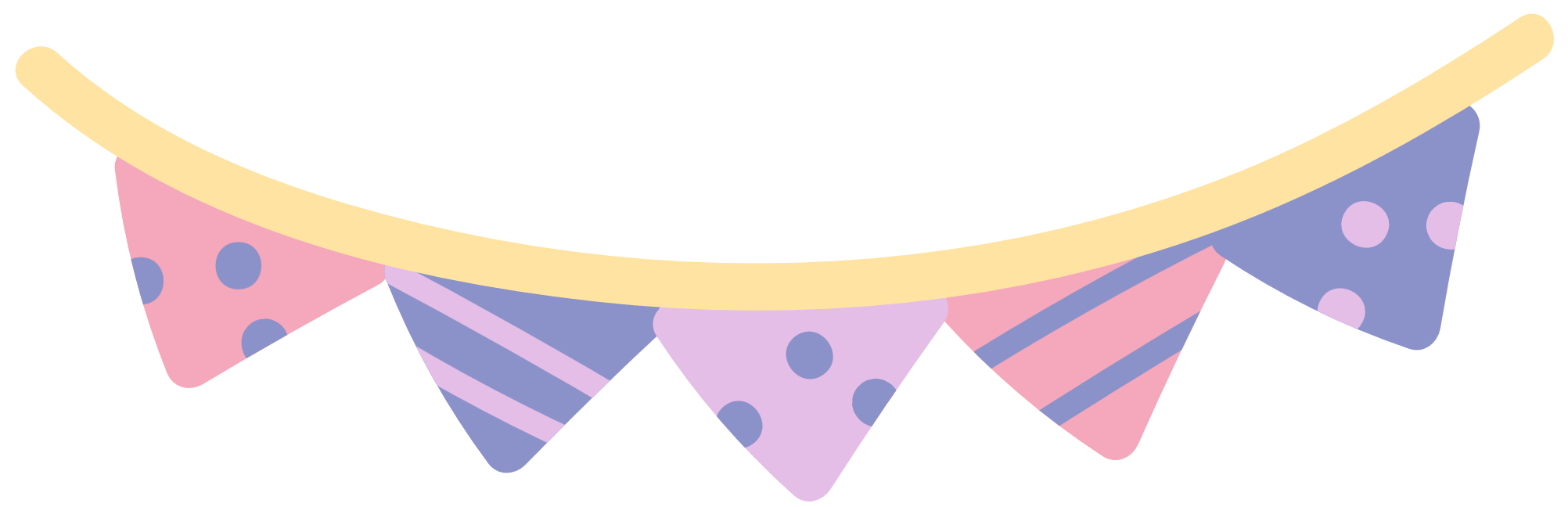 Gợi ý nội dung các ô chữ: Đây là những giá trị sống tốt đẹp được tổ chức UNESCO công nhận, thể hiện những điều quan trọng và ý nghĩa khi chúng ta ứng xử với mọi người xung quanh.
Lưu ý: Các từ trong hàng ngang là Tiếng Việt nhưng bỏ dấu.
KHỞI ĐỘNG
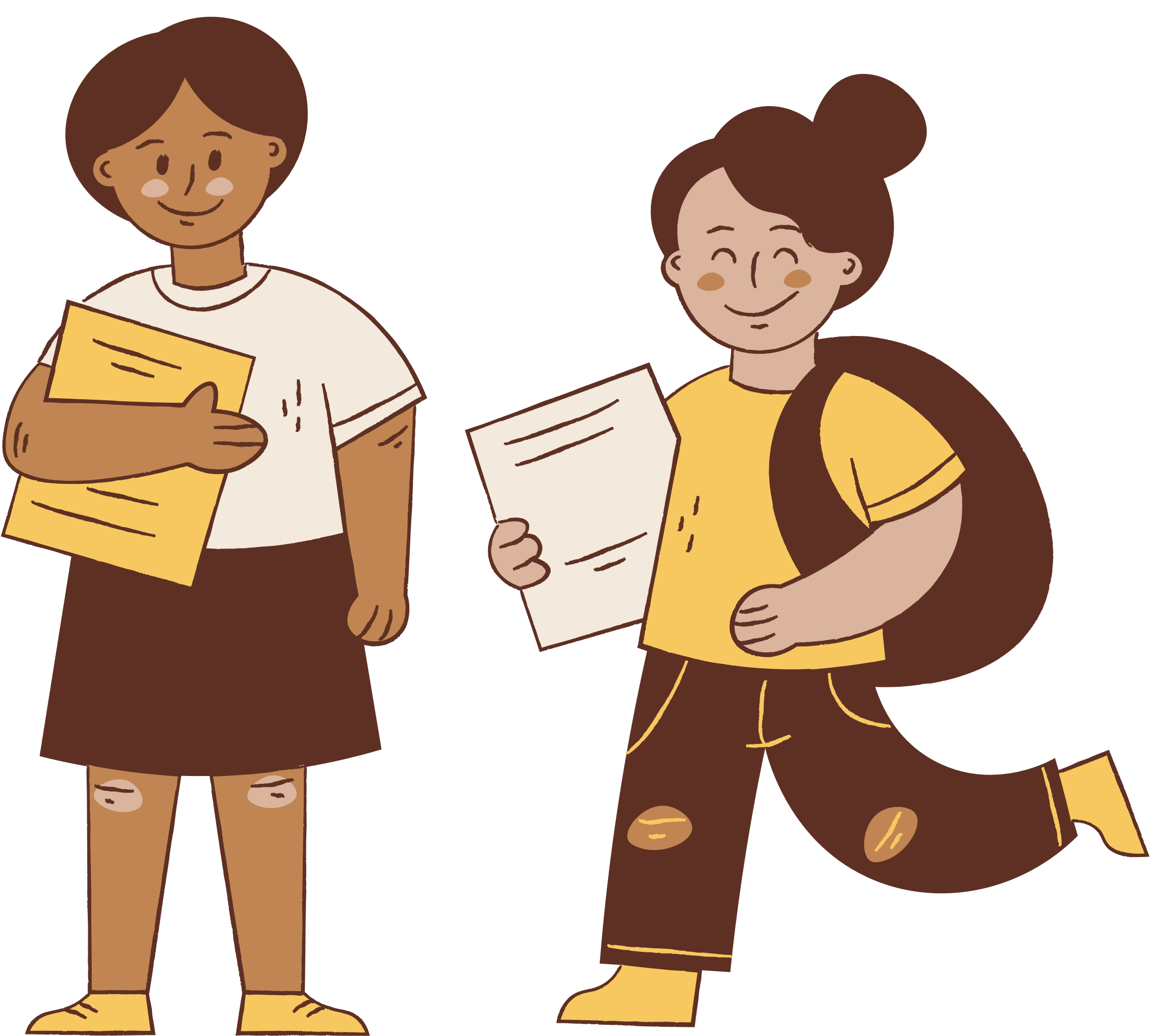 1
2
3
4
5
6
Hàng ngang số 2: Gồm 9 chữ cái. Khi chúng ta tôn trọng sự thật, chỉ nói sự thật, không thêm thắt, không làm sai lạc vấn đề.
Hàng ngang số 6: Gồm 7 chữ cái. Là cách sống đơn giản, không phô trương, không cầu kì, xa hoa.
Hàng ngang số 3: Gồm 6 chữ cái. Khi chúng ta cùng chung sức làm việc với người khác, hỗ trợ và giúp đỡ mọi người để đi đến mục tiêu chung.
Hàng ngang số 5: Gồm 8 chữ cái. Nói về việc chúng ta đánh giá đúng người khác, nhận ra những điều tốt đẹp ở người khác; coi trọng danh dự, lợi ích của người khác cũng như danh dự và lợi ích của mình.
Hàng ngang số 4: Gồm 7 chữ cái. Đây là khát vọng của toàn thể nhân loại về một thế giới không chiến tranh, xung đột.
Hàng ngang số 1:  Gồm 7 chữ cái. Chúng ta thường nói: “ …là sức mạnh…”.
CHỦ ĐỀ 4: 
LÀM CHỦ BẢN THÂN
Hoạt động giáo dục theo chủ đề: 
Kĩ năng từ chối
NỘI DUNG BÀI HỌC
Hoạt động 1: Nhận biết những tình huống cần từ chối
Hoạt động 4: 
Rèn luyện kĩ năng từ chối
Hoạt động 2: 
Tìm hiểu cách từ chối
Hoạt động 3: 
Thực hành kĩ năng từ chối
Hoạt động: 
Củng cố kiến thức – Vận dụng
HOẠT ĐỘNG 1: 
NHẬN BIẾT NHỮNG TÌNH HUỐNG CẦN TỪ CHỐI
Hoạt động nhóm: Cả lớp chia thành 4 nhóm, các nhóm quan sát 4 tình huống (SGK – tr.41), thảo luận và nêu lí do vì sao chúng ta nên từ chối, sau đó phân công đóng vai xử lí tình huống:
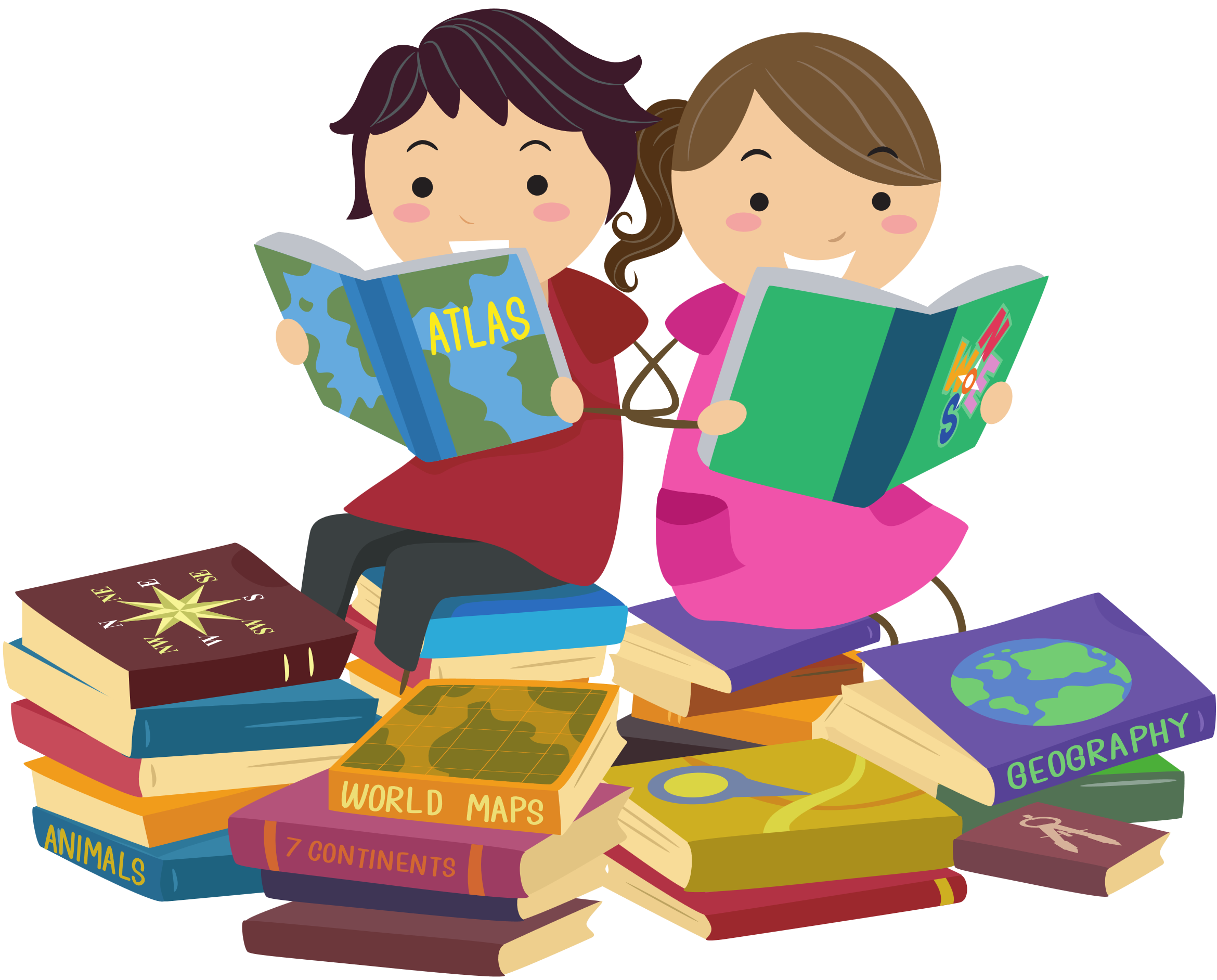 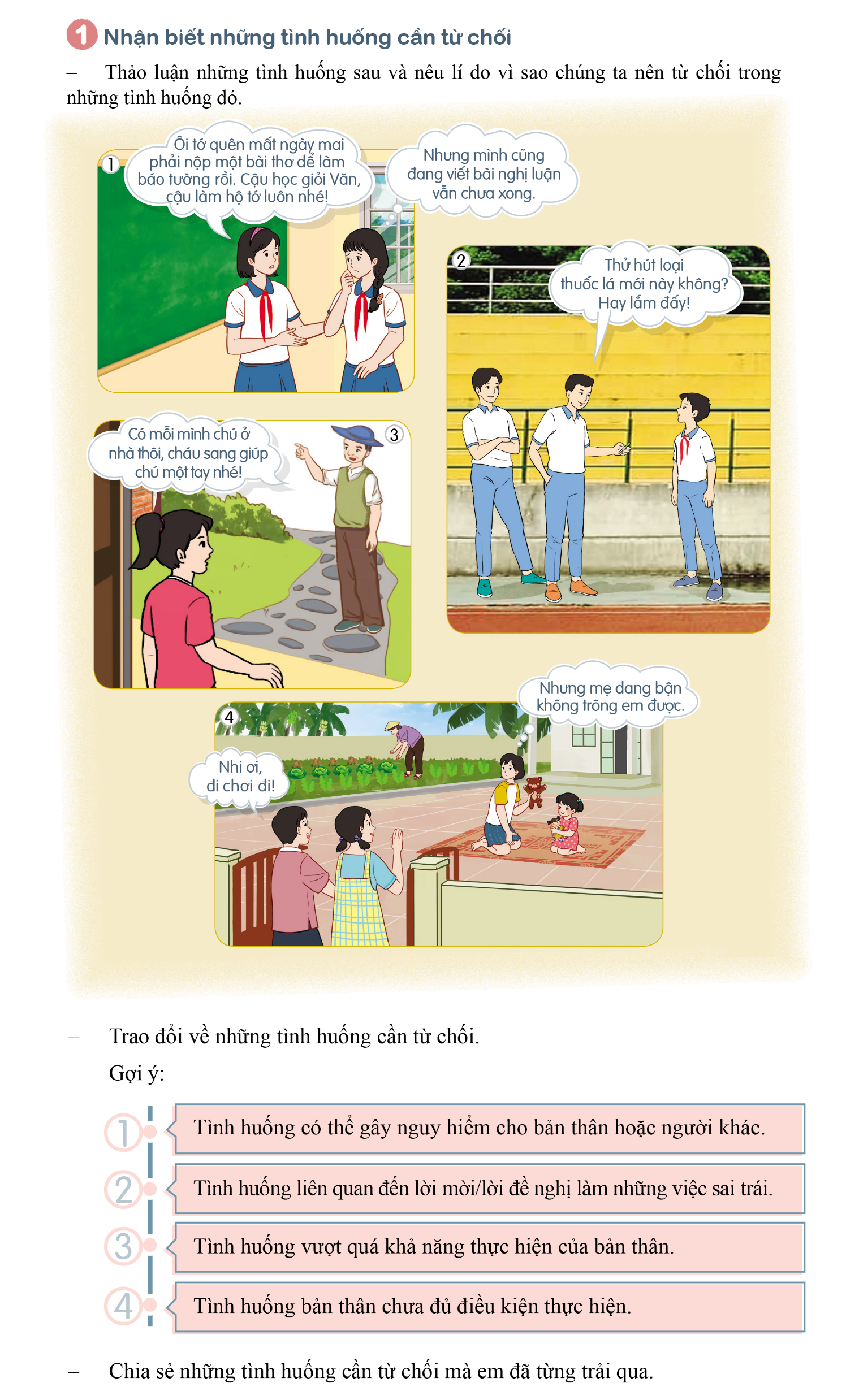 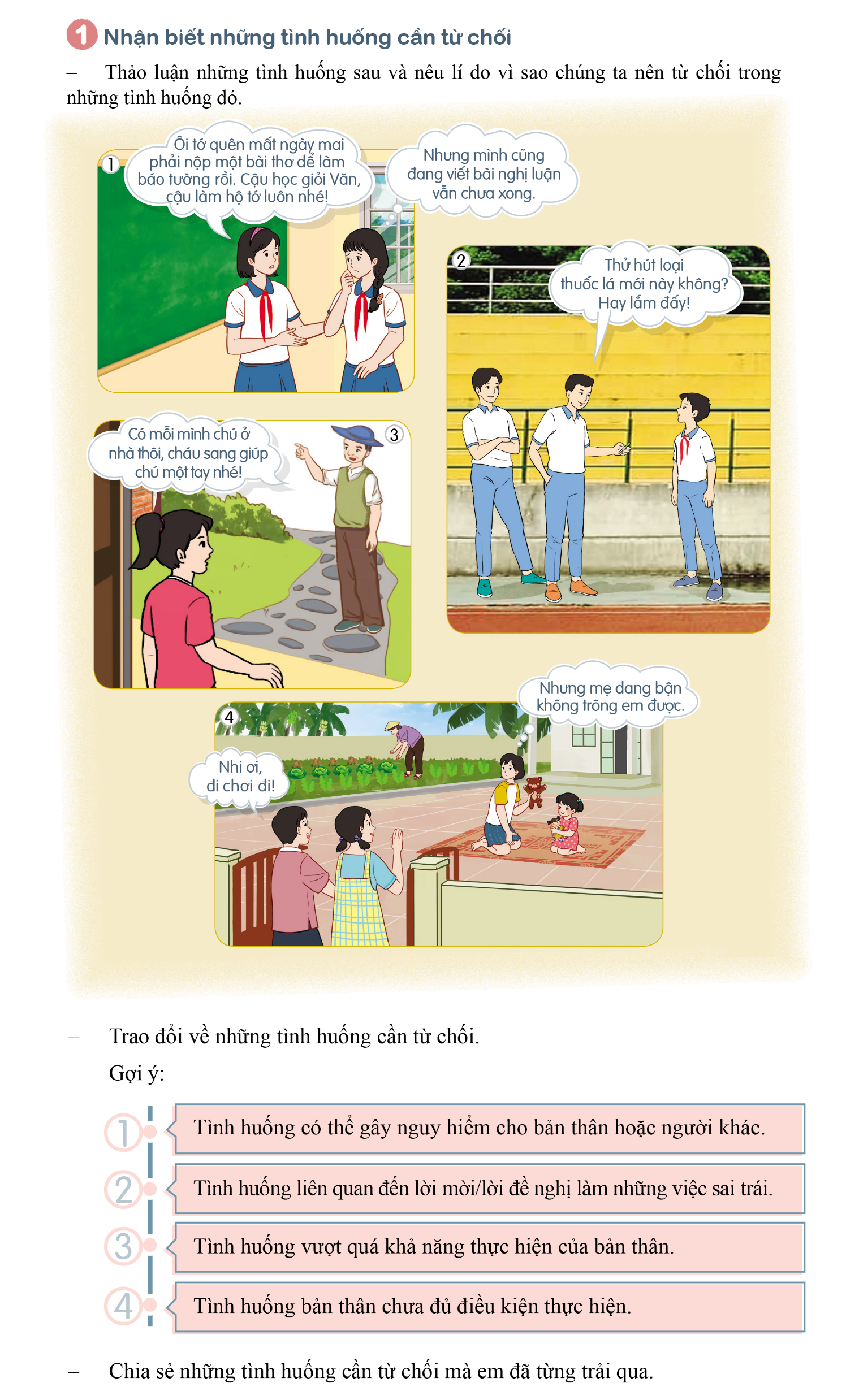 Hoạt động nhóm: Cả lớp chia thành 4 nhóm, các nhóm quan sát 4 tình huống (SGK – tr.41), thảo luận và nêu lí do vì sao chúng ta nên từ chối, sau đó phân công đóng vai xử lí tình huống:
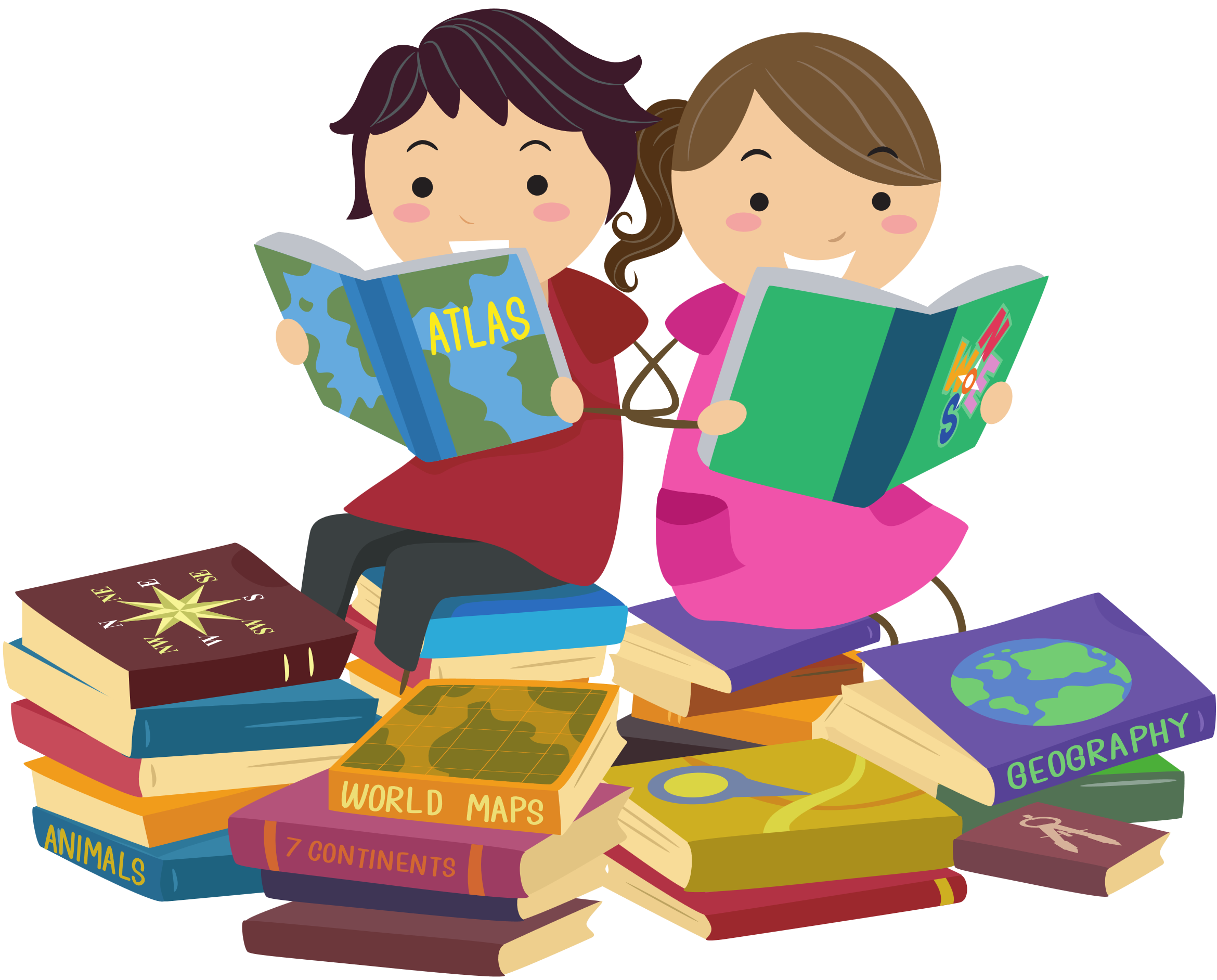 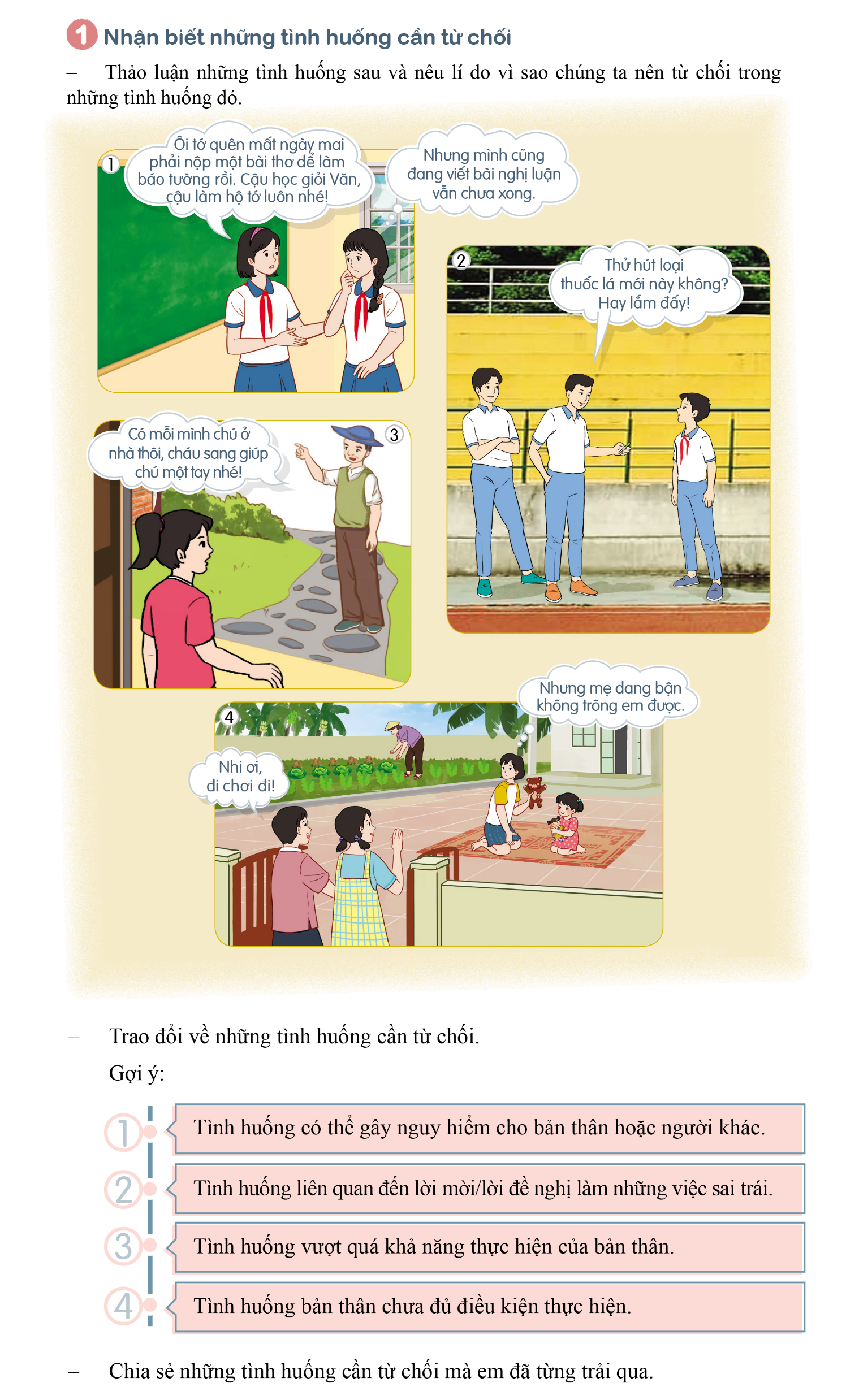 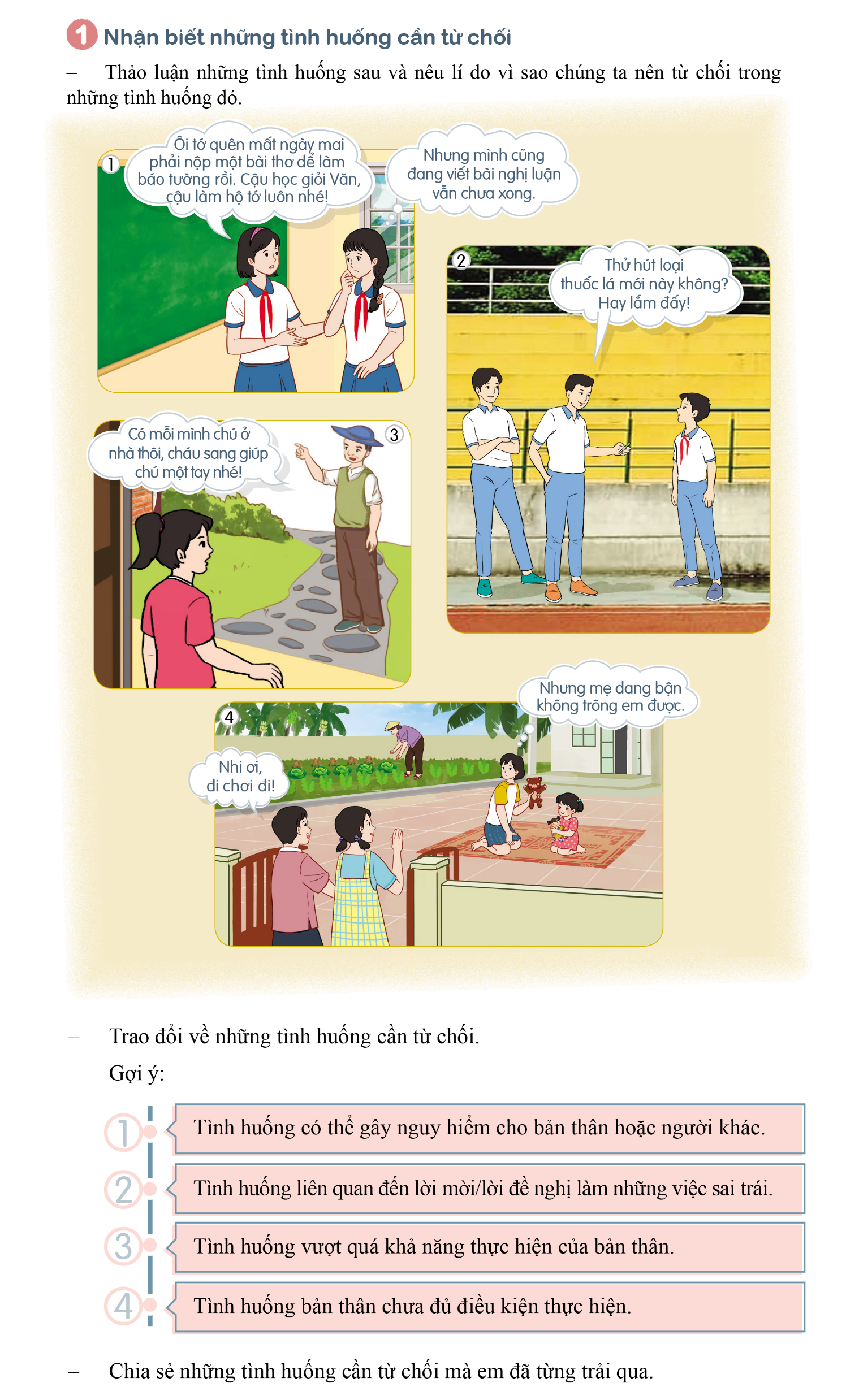 GỢI Ý XỬ LÍ TÌNH HUỐNG
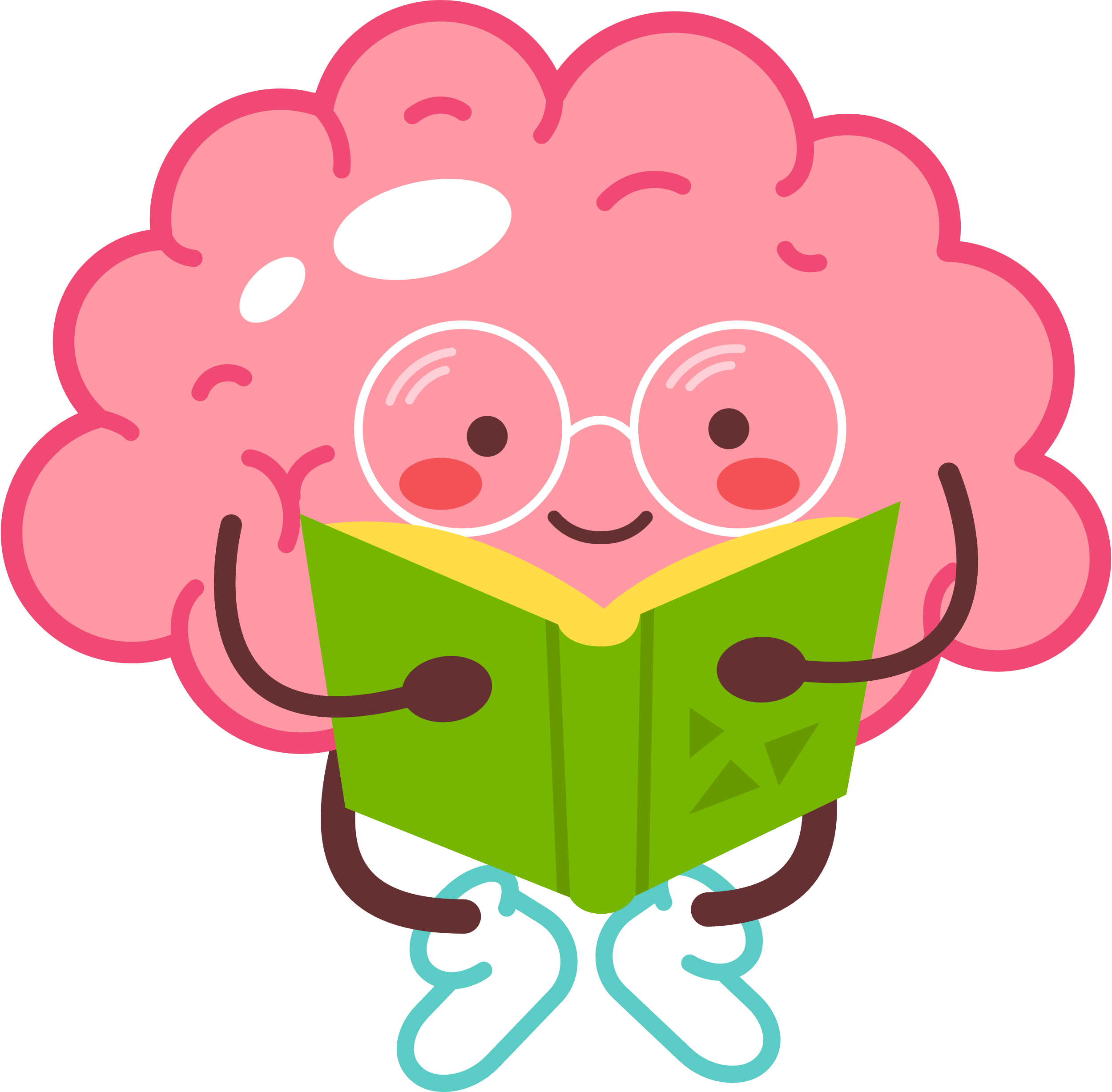 Đây là tình huống học sinh thường gặp trong mối quan hệ bạn bè. 
Đôi lúc bạn sẽ nhờ các em những việc khiến các em cảm thấy không thoải mái nhưng lại khó khăn khi đưa ra lời từ chối.
Tình huống 1
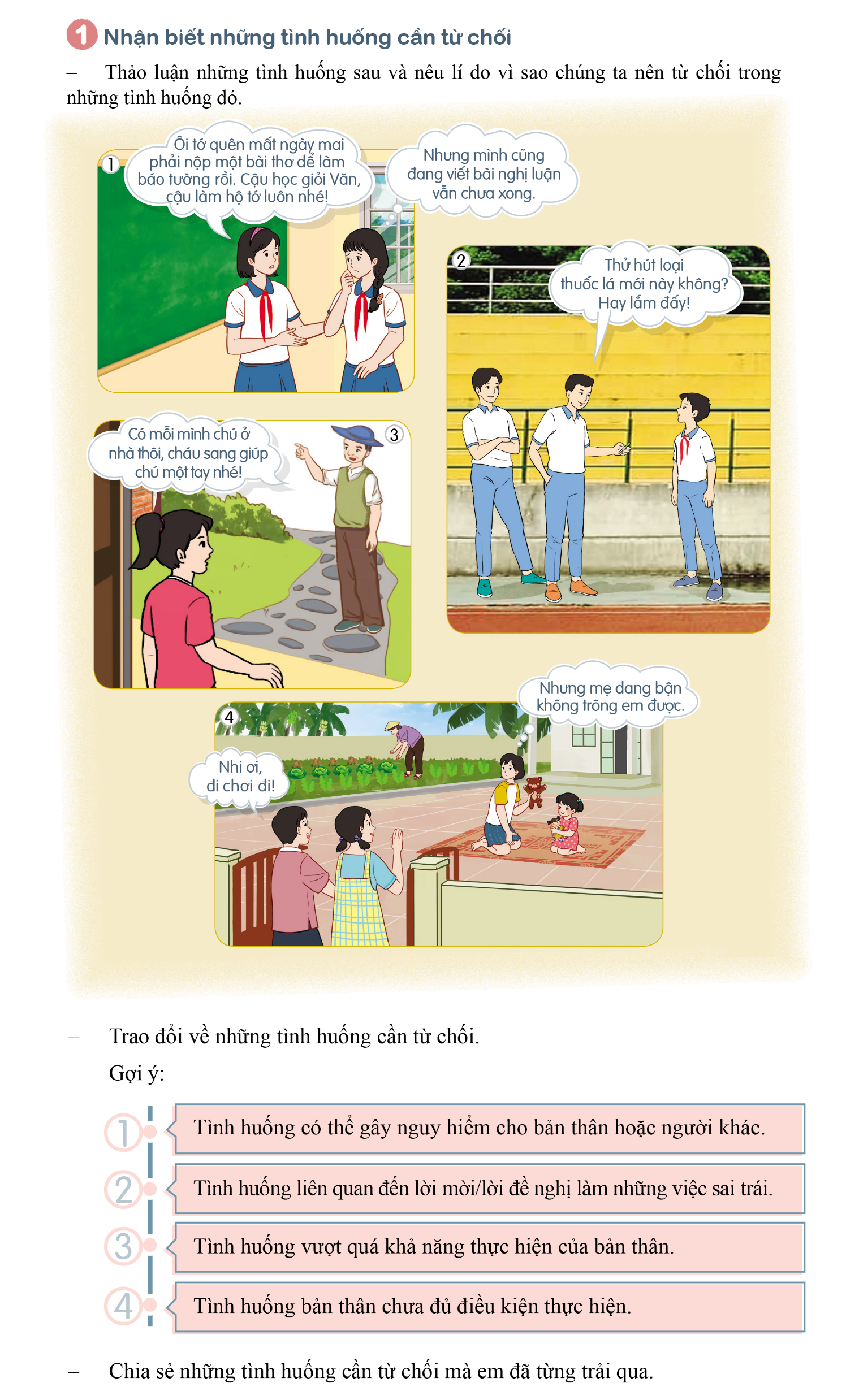 GỢI Ý XỬ LÍ TÌNH HUỐNG
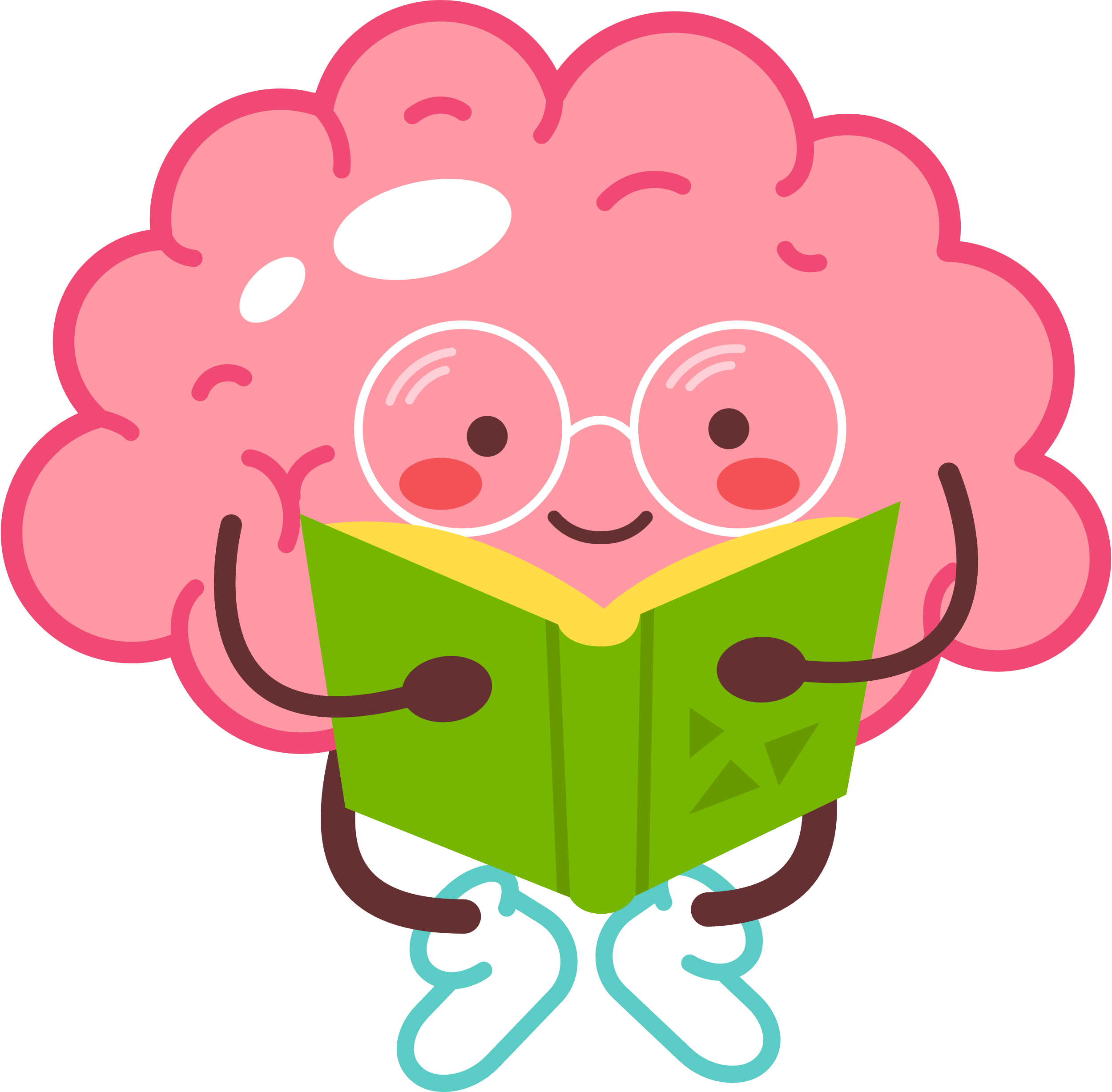 Đây là tình huống rất dễ gặp phải, nhất là đối với các bạn nam.
Em nên từ chối vì việc hút thuốc gây ảnh hưởng xấu đến sức khoẻ. 
Nếu đồng ý, chúng ta sẽ vi phạm quy chế nhà trường, phải chịu kỉ luật nếu bị phát hiện.
Tình huống 2
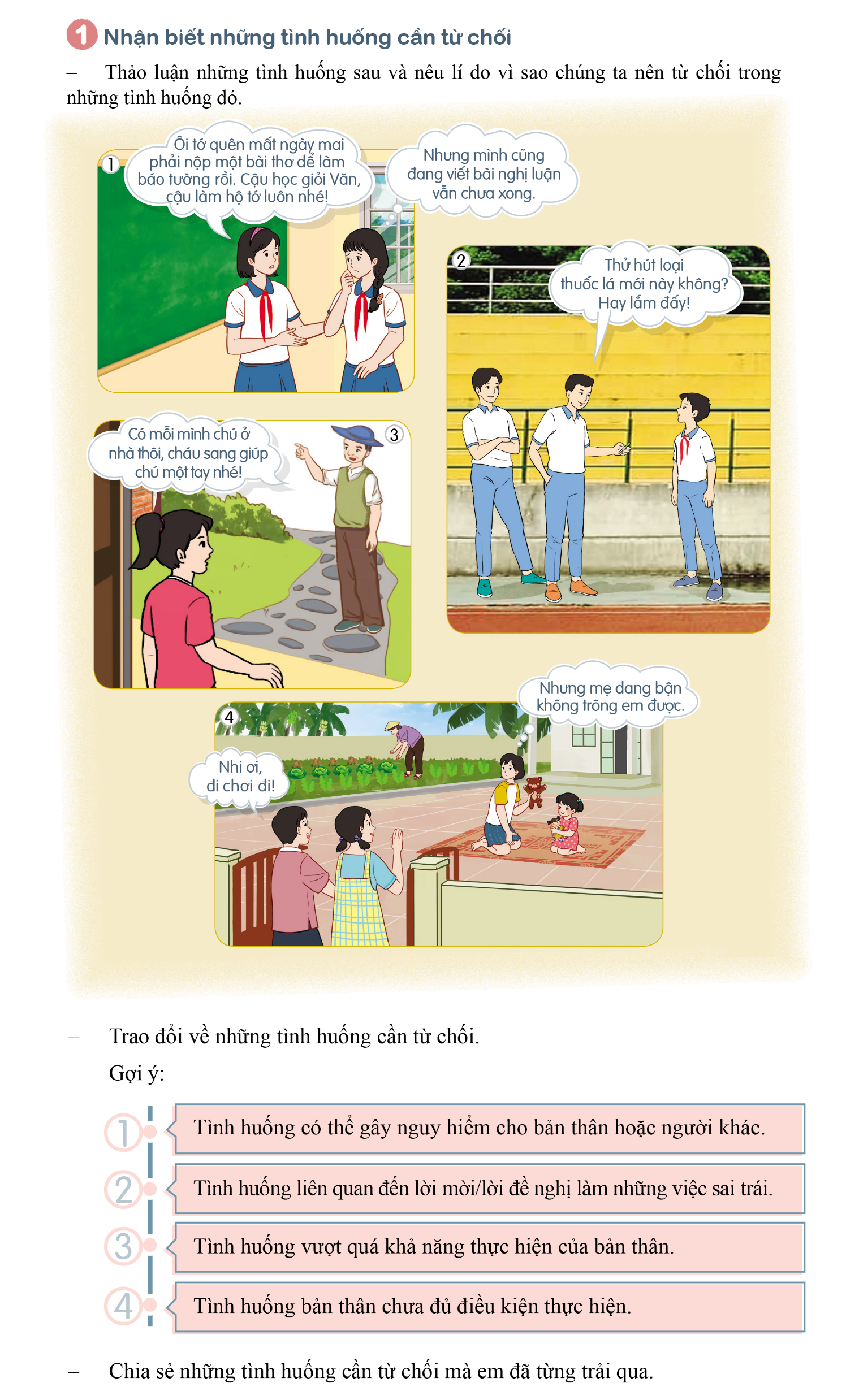 GỢI Ý XỬ LÍ TÌNH HUỐNG
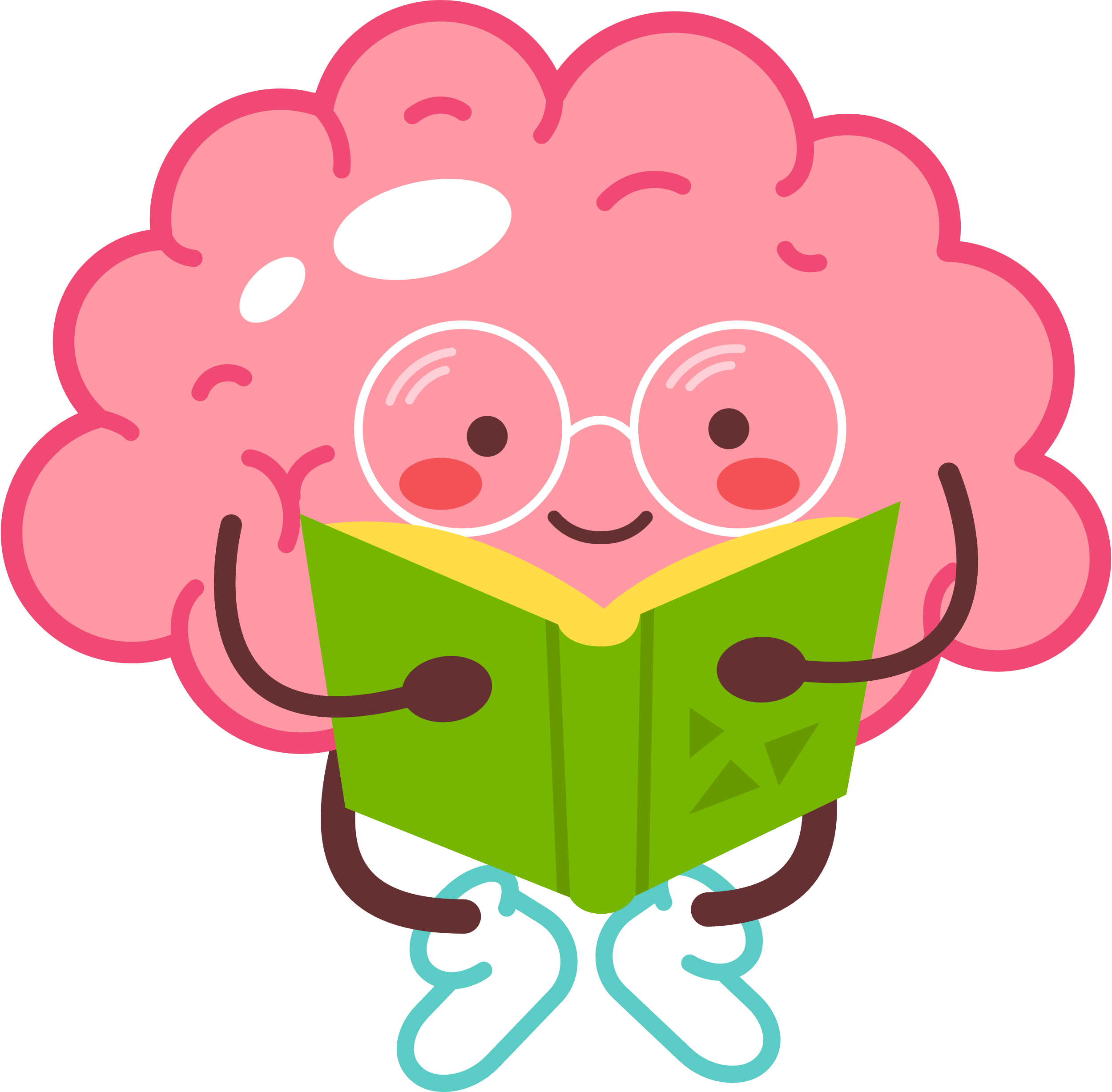 Đã có nhiều sự việc đáng tiếc xảy ra với học sinh trong các trường hợp tương tự tình huống này.
Em không nên đi sang nhà người khác vì bản thân không lường trước điều gì xảy ra hoặc có nguy cơ bị xâm hại tình dục, thậm chí nguy hiểm đến tính mạng.
Tình huống 3
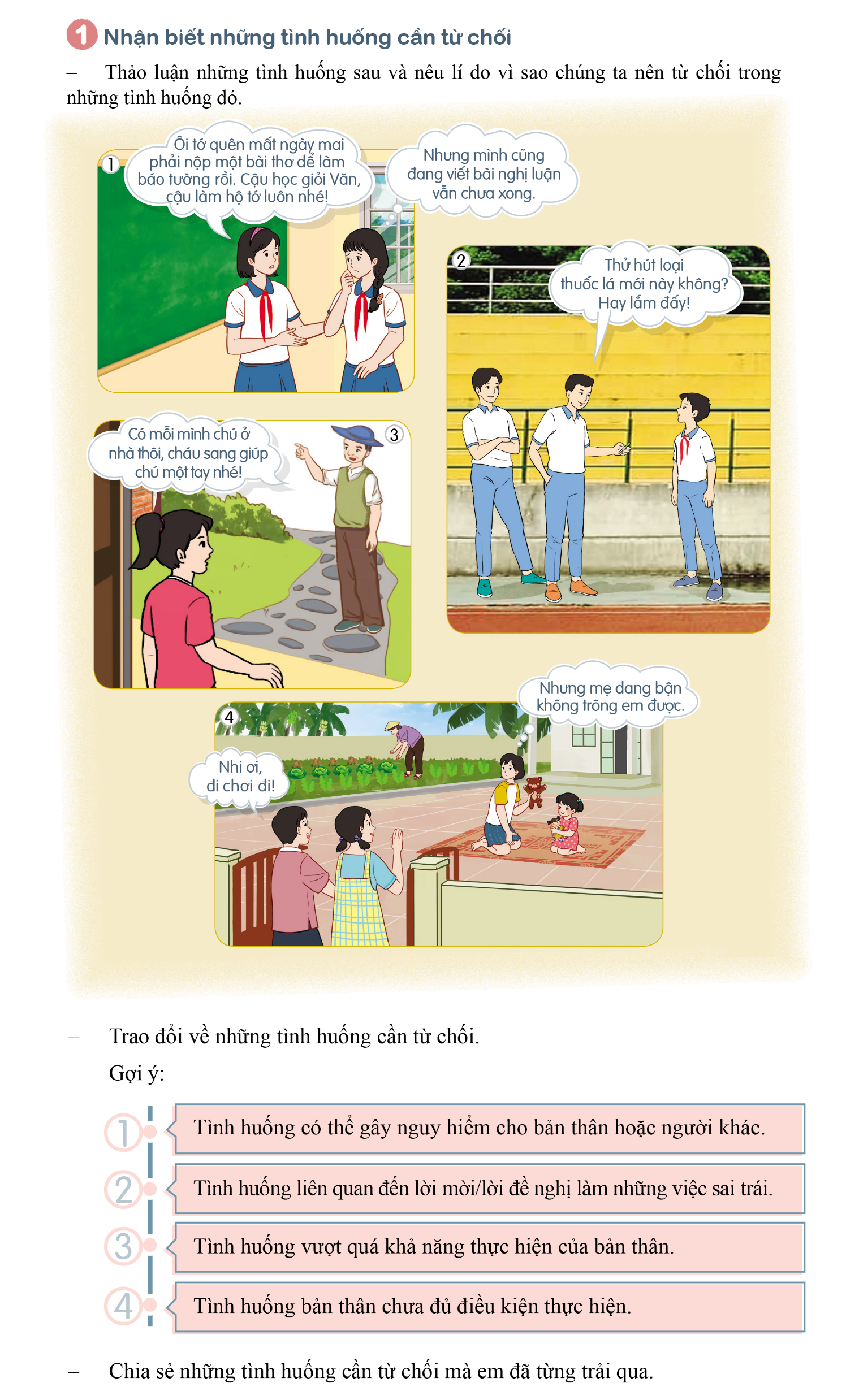 GỢI Ý XỬ LÍ TÌNH HUỐNG
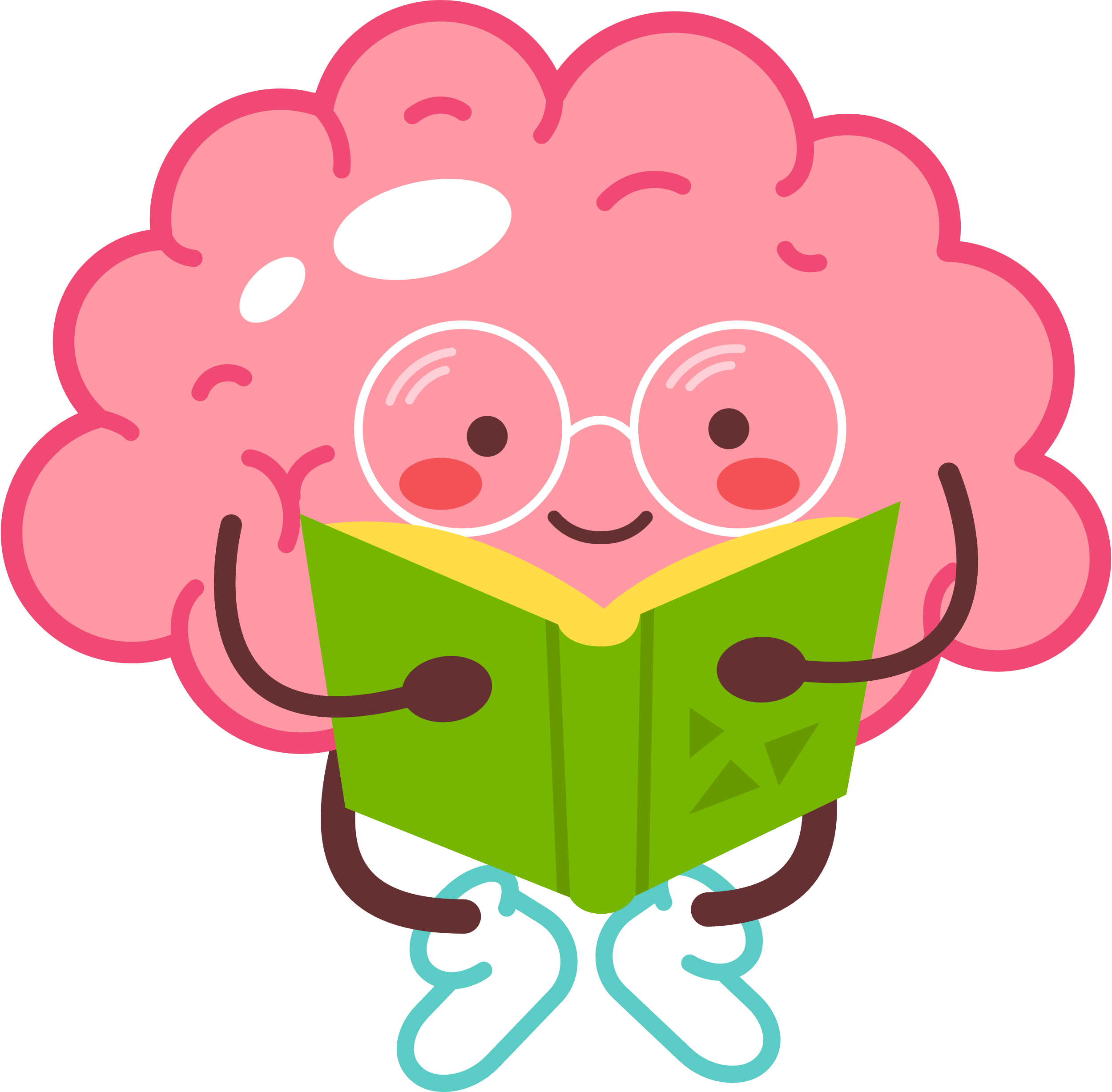 Tình huống này tương đối phổ biến, HS hay gặp phải trong đời sống hằng ngày.
Em nên hẹn bạn hôm khác rảnh sẽ đi chơi sau. 
Việc bỏ đi chơi cùng các bạn là không hoàn thành việc giúp đỡ bố mẹ, và có thể xảy ra một số tình huống nguy hiểm với em nhỏ khi để em ở một mình.
Tình huống 4
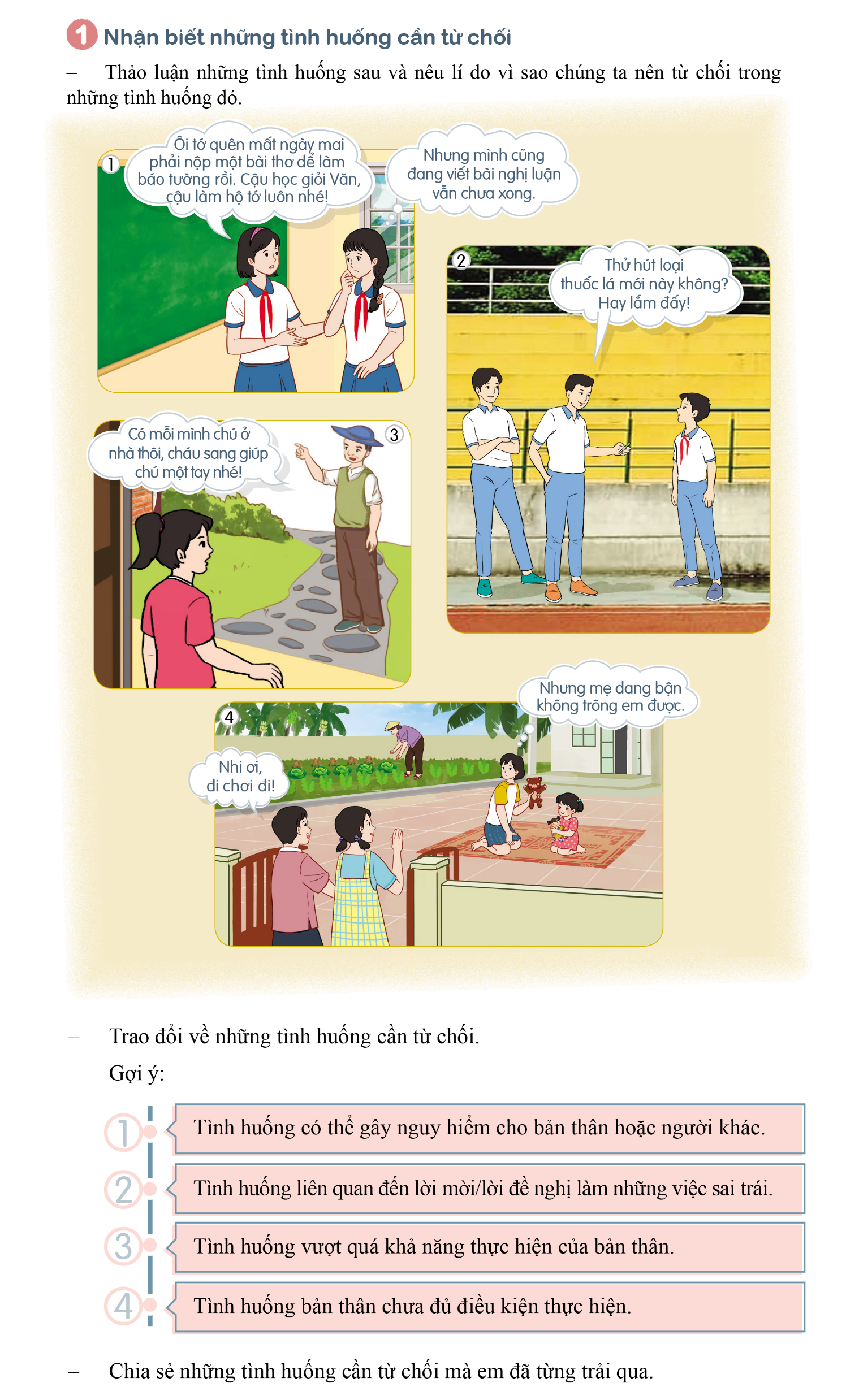 a. Tình huống có thể gây nguy hiểm cho bản thân hoặc người khác.
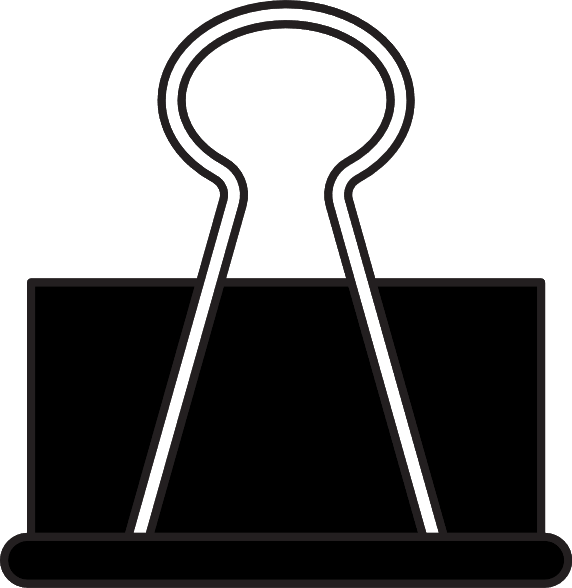 Các em phân loại các tình huống cần từ chối (đã thảo luận ở trên) theo gợi ý sau:
b. Tình huống liên quan đến lời mời/lời đề nghị làm những việc sai trái.
c. Tình huống vượt quá khả năng thực hiện của bản thân.
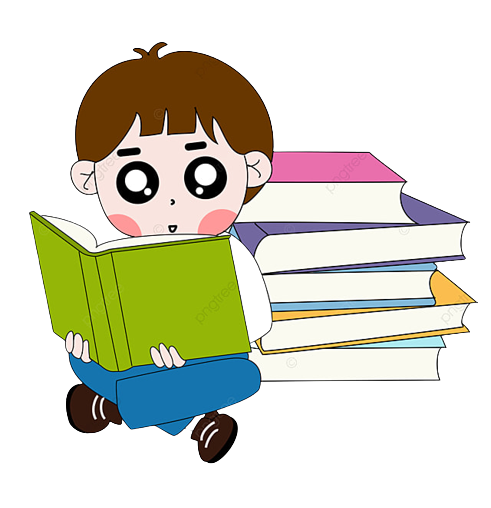 d. Tình huống bản thân chưa đủ điều kiện thực hiện.
Gợi ý câu trả lời
TÌNH HUỐNG 1
TÌNH HUỐNG 2
a. Tình huống có thể gây nguy hiểm cho bản thân hoặc người khác.
c. Tình huống vượt quá khả năng thực hiện của bản thân
b. Tình huống liên quan đến lời mời/lời đề nghị làm những việc sai trái.
d. Tình huống bản thân chưa đủ điều kiện thực hiện.
Gợi ý câu trả lời
TÌNH HUỐNG 3
TÌNH HUỐNG 4
a. Tình huống có thể gây nguy hiểm cho bản thân hoặc người khác.
d. Tình huống bản thân chưa đủ điều kiện thực hiện.
Mô tả lại tình huống em cần từ chối
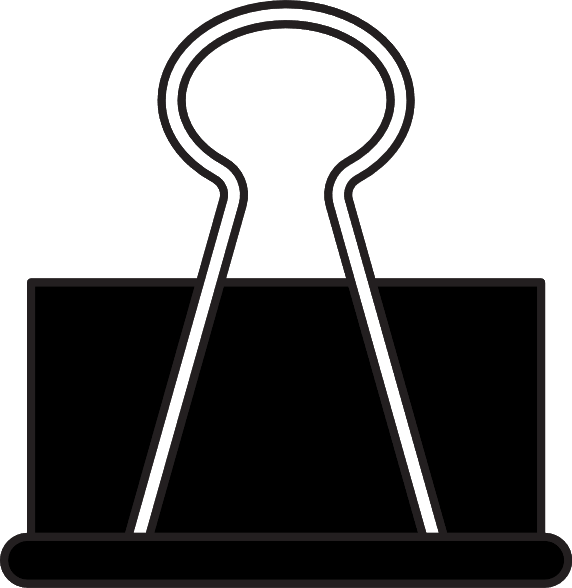 Các em chia sẻ những tình huống cần từ chối mà em đã từng trải qua theo gợi ý sau:
Cách em ứng xử trong tình huống đó
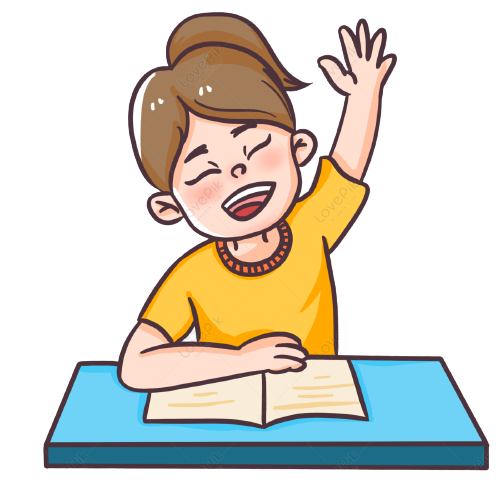 Cảm nhận của em ở trong tình huống đó
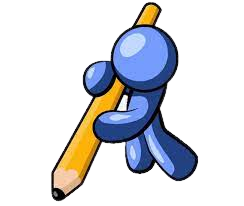 Trả lời câu hỏi
Theo em, thế nào là tình huống cần từ chối?
KẾT LUẬN
Tình huống cần từ chối là khi em nhận được lời đề nghị, yêu cầu mà:
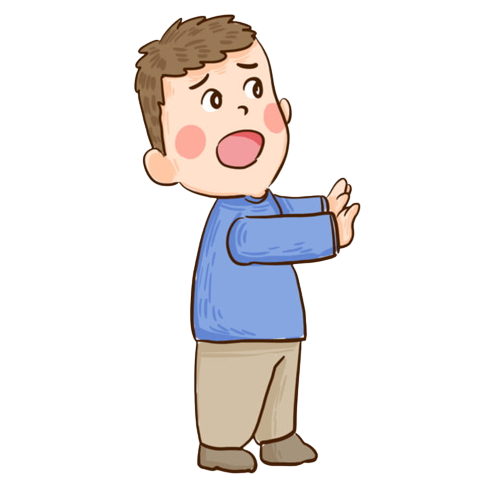 Em không thực sự muốn làm.
Em không có khả năng thực hiện
Em nhận thấy đề nghị (yêu cầu) đó không thuộc trách nhiệm/nhiệm vụ của em.
KẾT LUẬN
Tình huống cần từ chối là khi em nhận được lời đề nghị, yêu cầu mà:
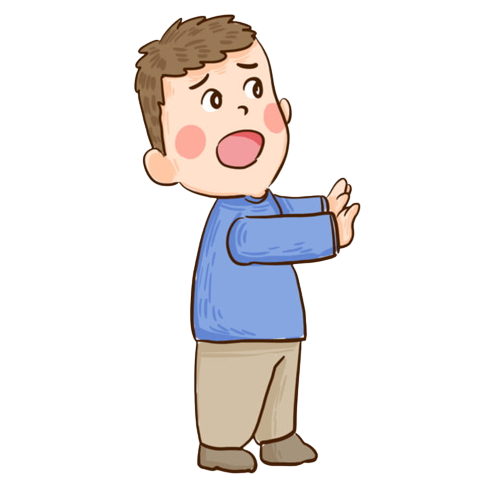 Em nhận thấy đề nghị (yêu cầu) đó là những việc xấu, việc sai trái.
Em cảm thấy việc làm đó ảnh hưởng không tốt, gây nguy hiểm đến bản thân (sức khoẻ, tinh thần, học tập,... của em).
HOẠT ĐỘNG 2: 
TÌM HIỂU CÁCH TỪ CHỐI
HOẠT ĐỘNG NHÓM
Cả lớp chia thành 4 – 5 nhóm, các nhóm theo dõi, thảo luận về các cách từ chối trong SGK (trang 42) và bổ sung thêm cách từ chối khác nếu có
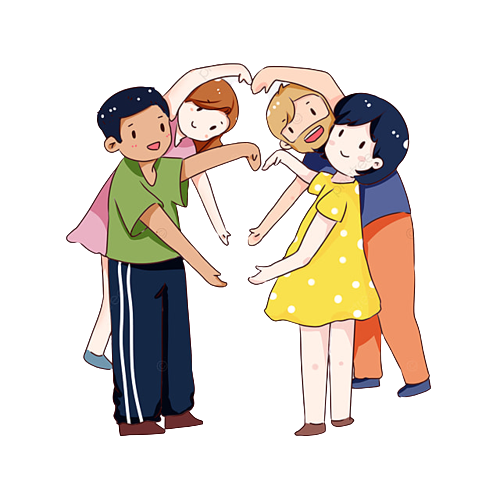 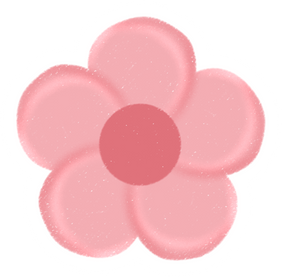 Gợi ý: Các cách từ chối
Từ chối thẳng
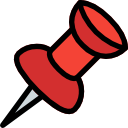 Thẳng thắn đưa ra lời từ chối với tình huống có thể gây nguy hiểm cho bản thân, người khác hoặc liên quan đến lời mời/lời đề nghị làm việc sai trái.
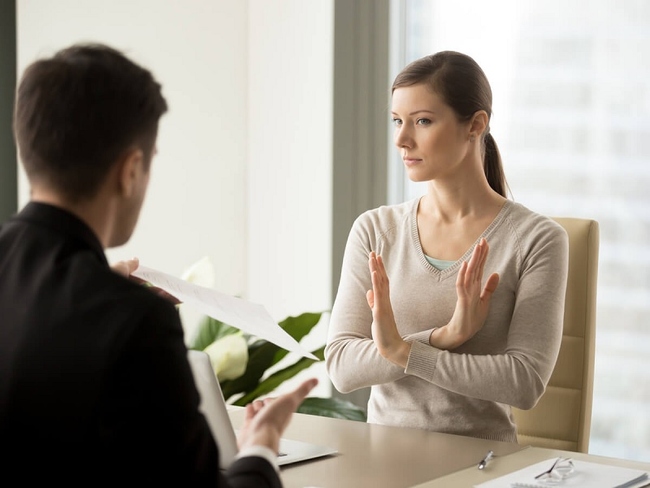 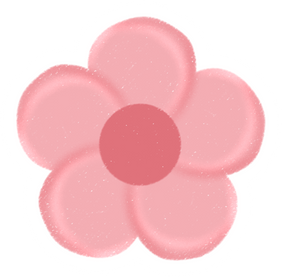 Gợi ý: Các cách từ chối
Từ chối đàm phán
Từ chối trì hoãn
Đưa ra phương án khác phù hợp để thay thế tình huống vượt quá khả năng thực hiện của bản thân.
Đề xuất phương án thực hiện sau khi đủ điều kiện
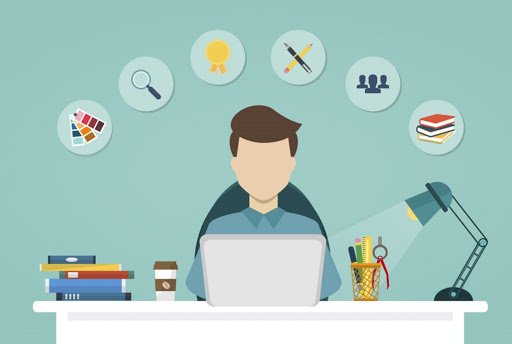 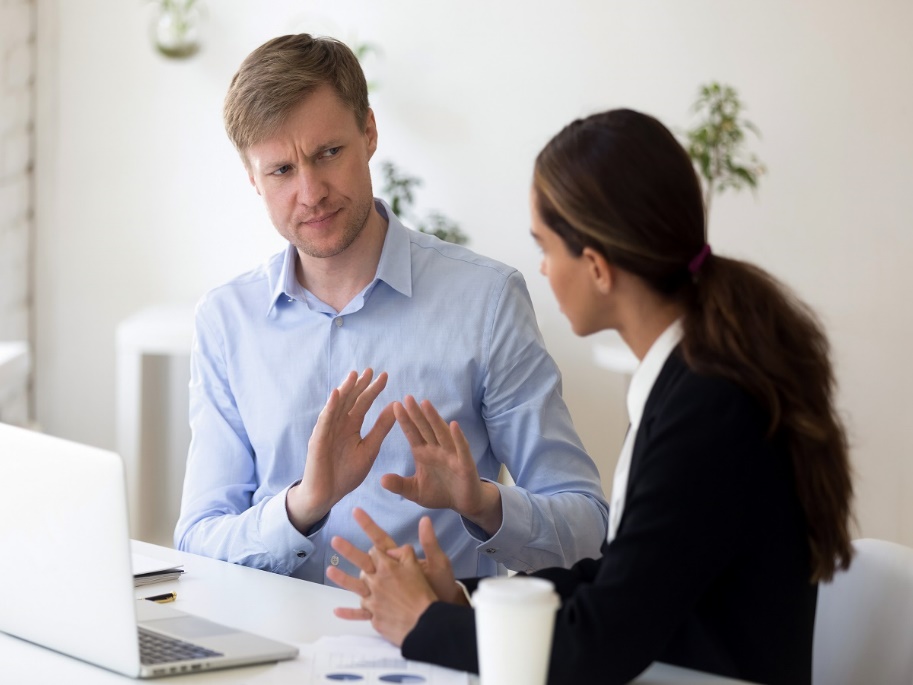 Yêu cầu: Các nhóm hãy thảo luận về các cách từ chối và lập sơ đồ tư duy để thể hiện kết quả thảo luận của nhóm mình
HOẠT ĐỘNG THEO NHÓM
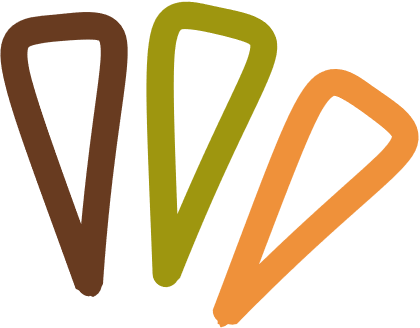 Các cách từ chối đó nên được sử dụng trong những trường hợp như thế nào? Nêu ví dụ minh hoạ?
Hiệu quả của các cách từ chối đó? (cách từ chối mang lại điều tích cực đối với bản thân, đối với các mối quan hệ, đối với đối tượng cần từ chối). 
Những lưu ý khi thực hiện các cách từ chối đó? (lời nói, thái độ,...).
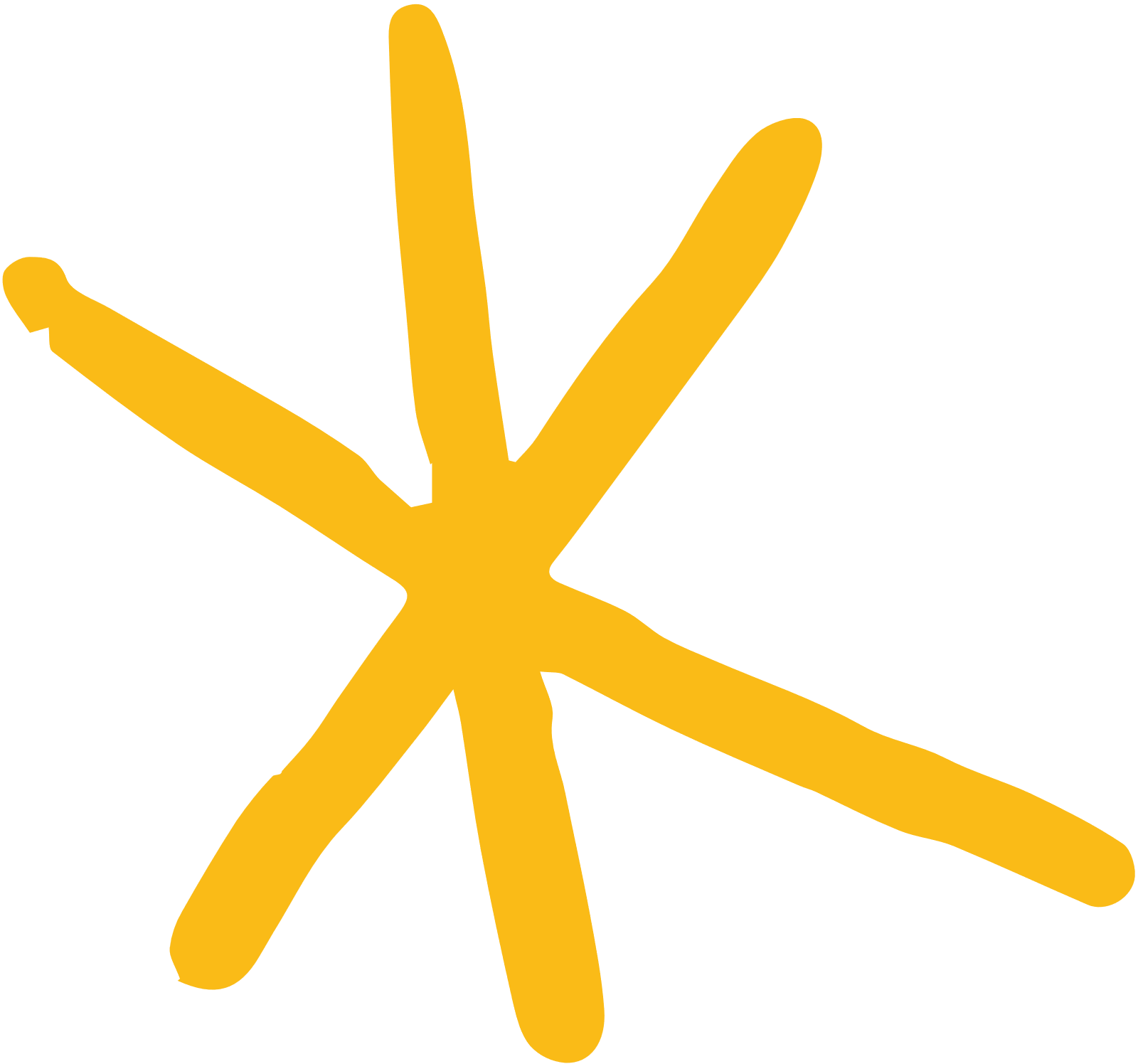 GỢI Ý
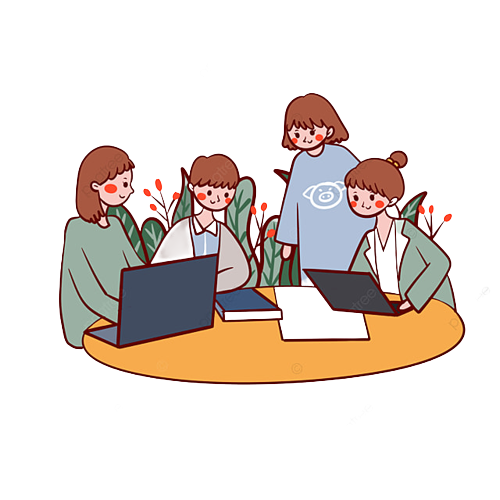 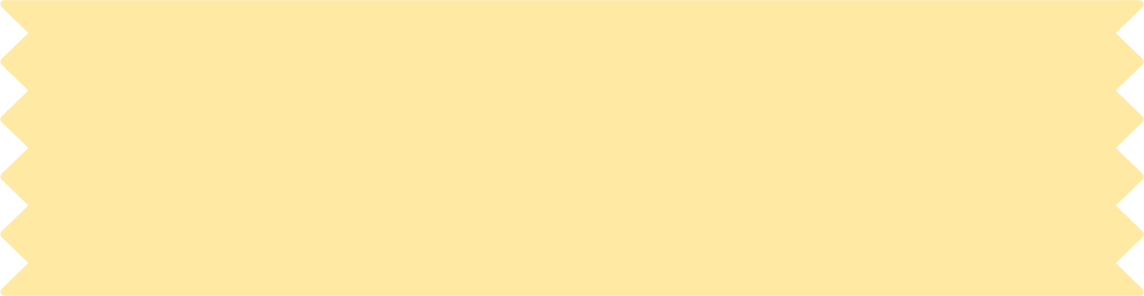 KẾT LUẬN
Trong cuộc sống, không tránh khỏi những lúc chúng ta cần thực hiện kĩ năng từ chối. 
Thay vì miễn cưỡng chấp nhận những yêu cầu hoặc lời đề nghị mà chúng ta không mong muốn, chúng ta có rất nhiều cách khác nhau để từ chối người khác.
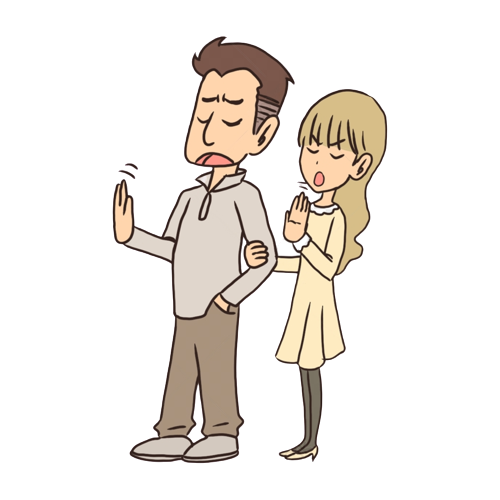 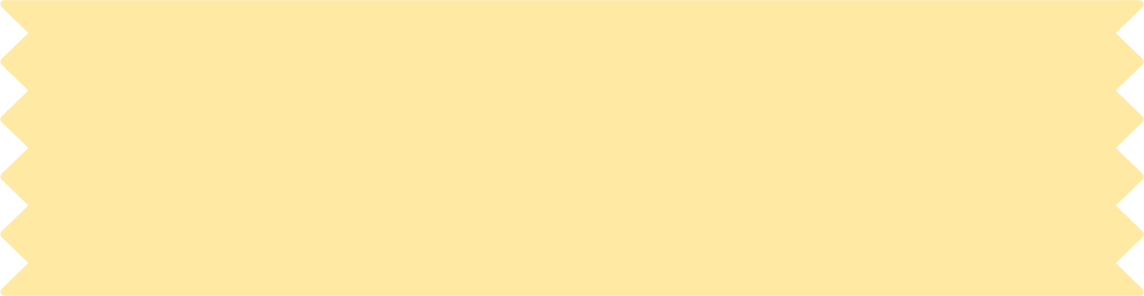 KẾT LUẬN
Khi không thực sự thoải mái hoặc không muốn làm một việc gì đó, chúng ta có nhiều cách để từ chối như:
Đề xuất một phương án thay thế. 
Nêu một thời điểm khác/đối tượng khác phù hợp hơn.
Nêu rõ lí do mình không thể thực hiện.
Đôi khi, thẳng thắn nói.
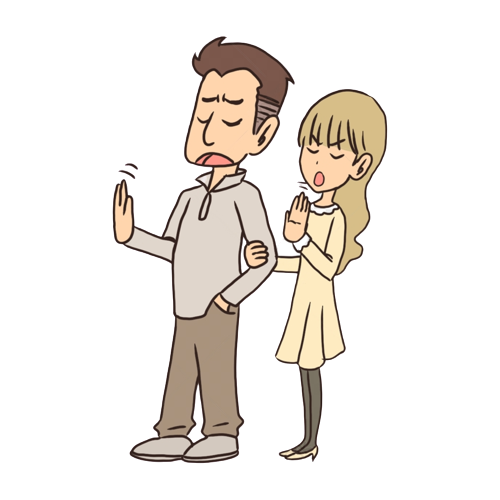 HOẠT ĐỘNG 3: 
THỰC HÀNH KĨ NĂNG TỪ CHỐI
HOẠT ĐỘNG THEO NHÓM
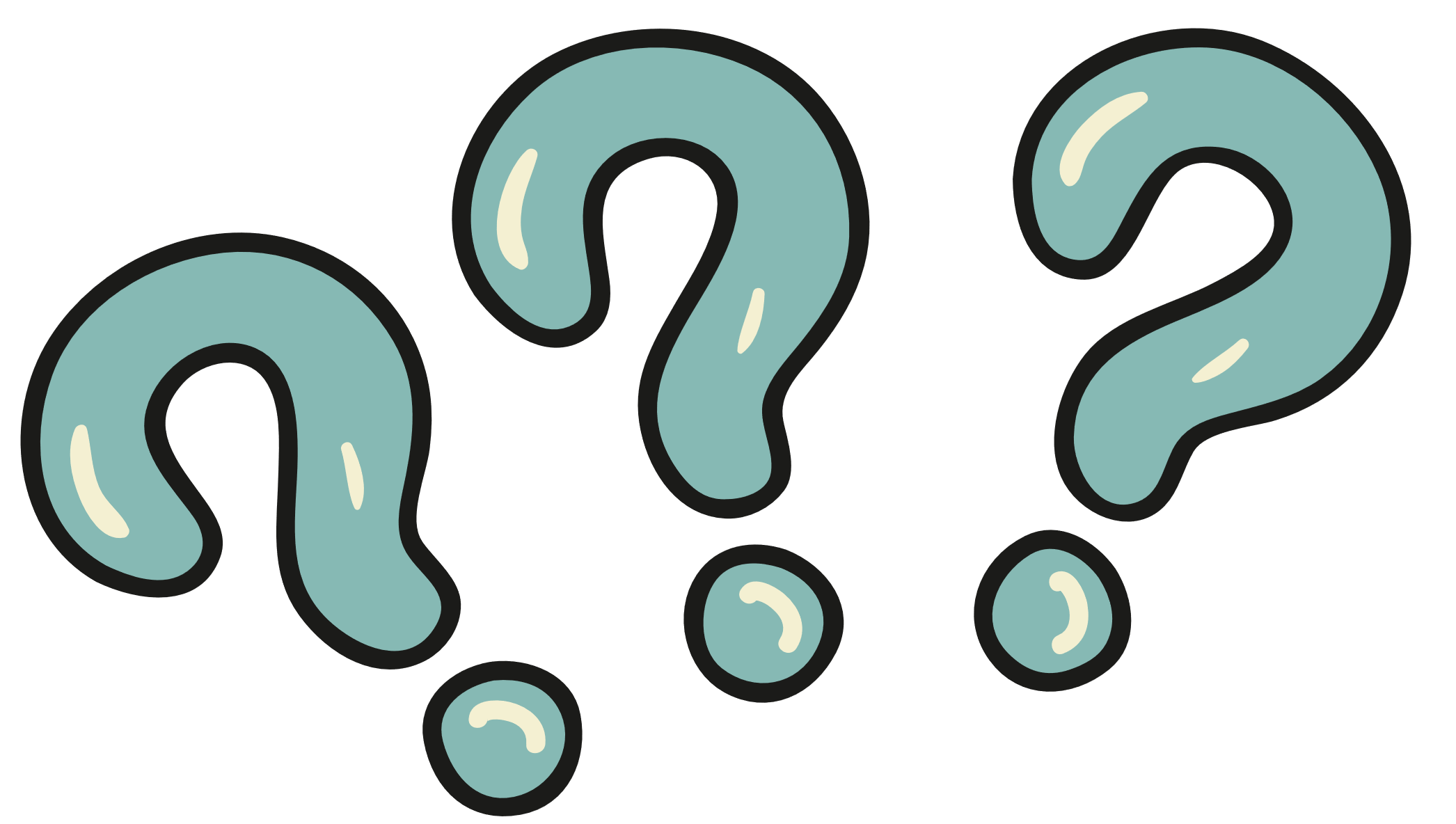 Cả lớp chia thành các nhóm, mỗi nhóm bốc thăm ngẫu nhiên một tình huống, vừa nhập vai thể hiện tình huống, vừa thể hiện cách từ chối trong tình huống đó theo các gợi ý sau:
Thống nhất lời thoại
Thống nhất cách từ chối
Phân vai nhân vật
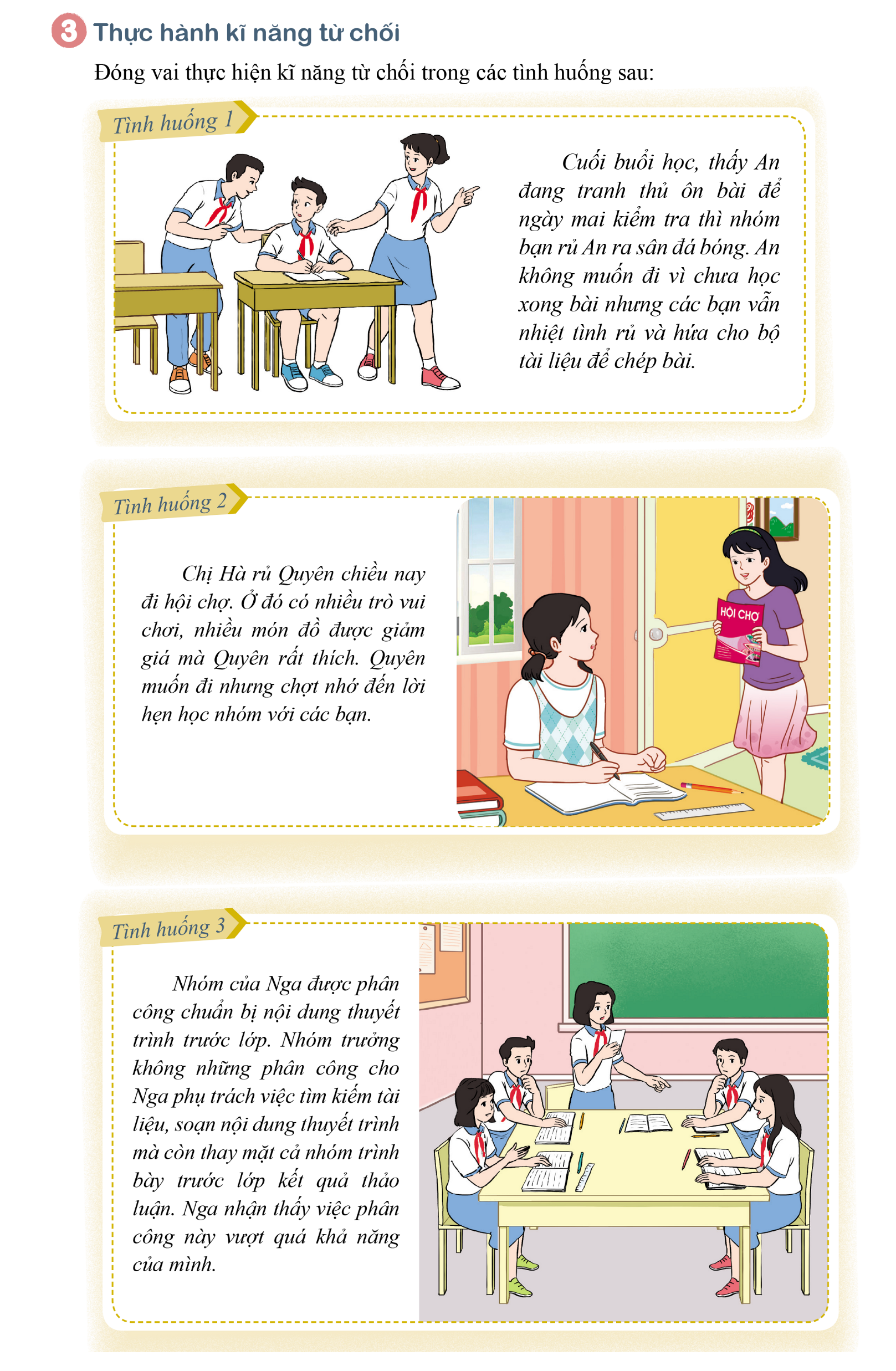 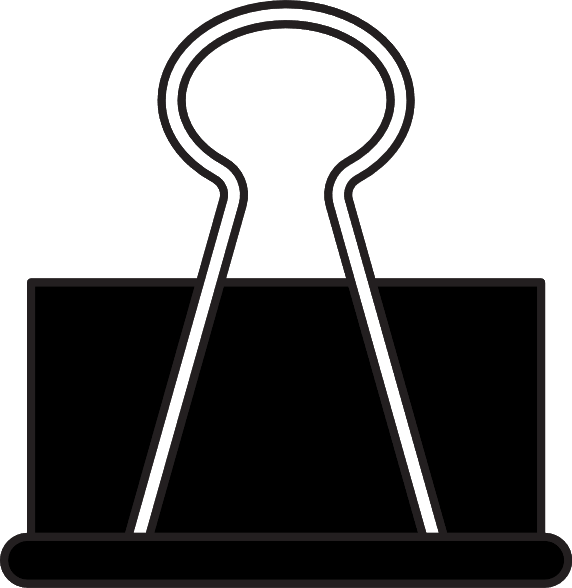 TÌNH HUỐNG ĐƯA RA
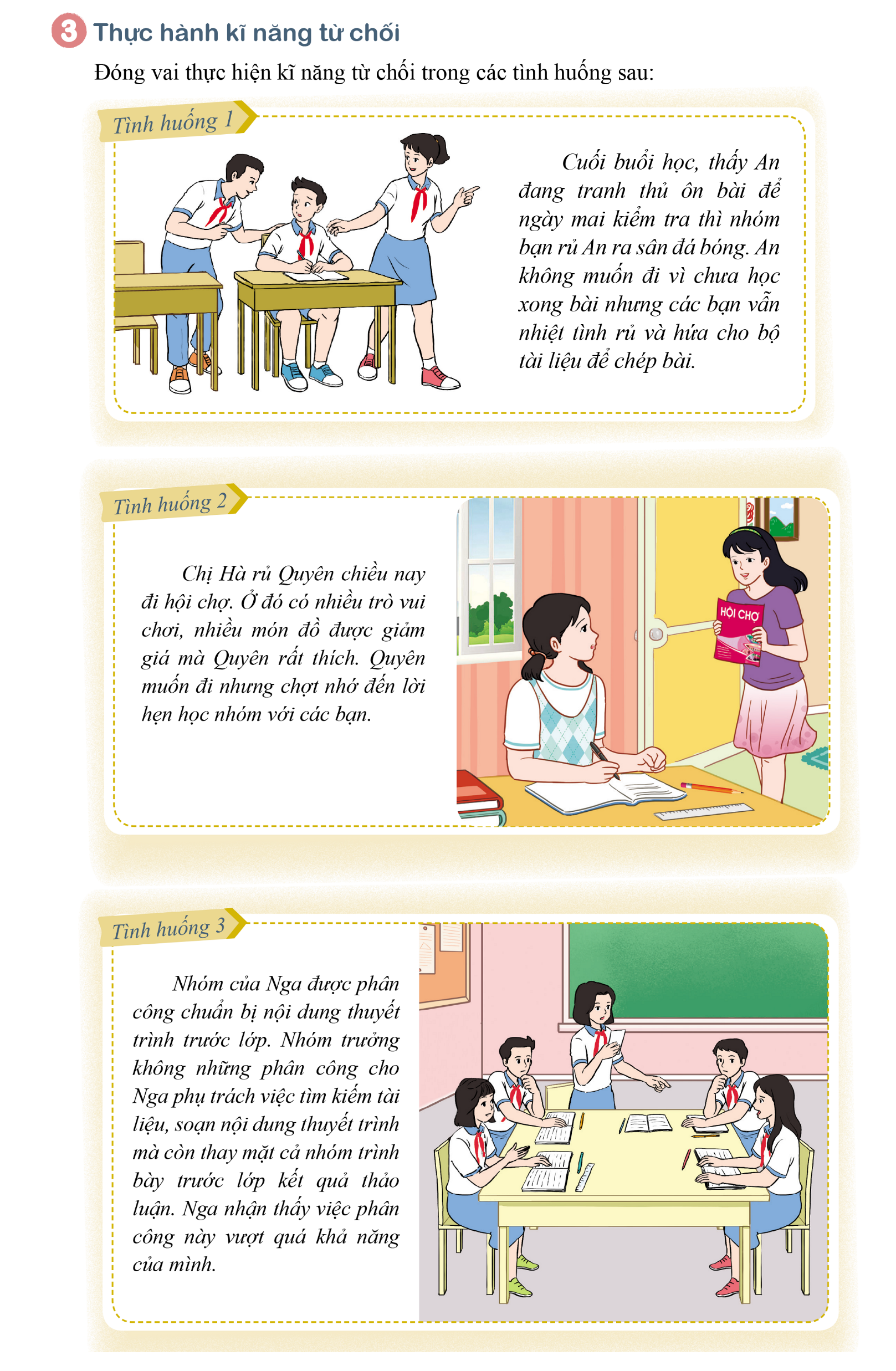 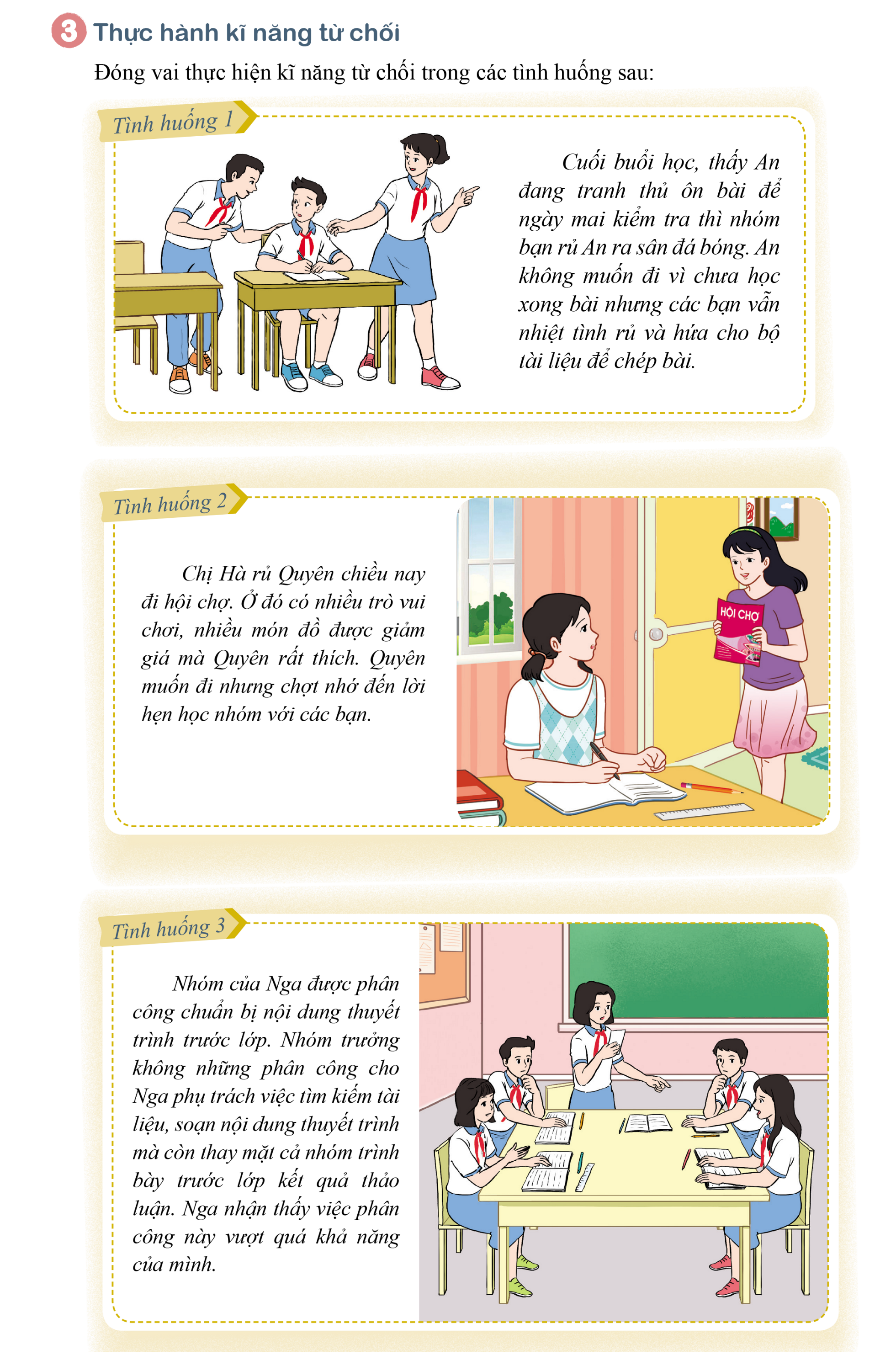 GỢI Ý XỬ LÍ TÌNH HUỐNG
Tình huống 1: Em sẽ không đi, vì chưa làm xong bài tập và hẹn bạn vào dịp khác.
Tình huống 2: Em sẽ đi học nhóm với các bạn, không nên nghe theo lời rủ rê mà quên mất việc học tập.
Tình huống 3: Nếu vượt quá khả năng của bản thân em sẽ đàm phán với các bạn còn lại xem ai có thể đảm nhận được.
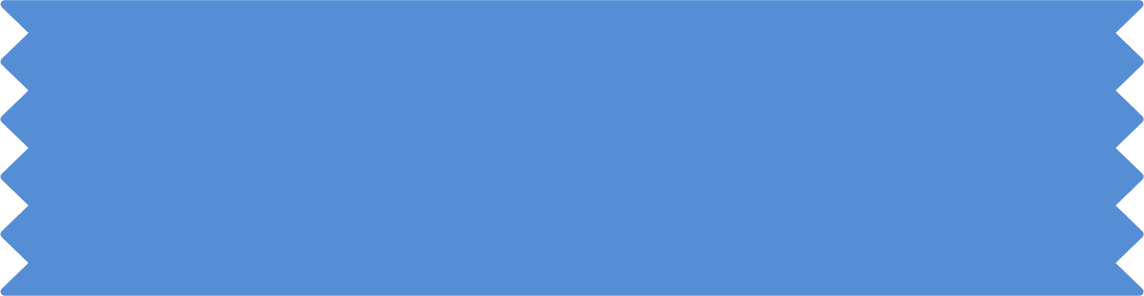 KẾT LUẬN
Trong cuộc sống, không tránh khỏi những lúc chúng ta cần thực hiện kĩ năng từ chối. 
Thay vì miễn cưỡng chấp nhận những yêu cầu hoặc lời đề nghị mà chúng không mong muốn, chúng ta có rất nhiều cách khác nhau để từ chối người khác.
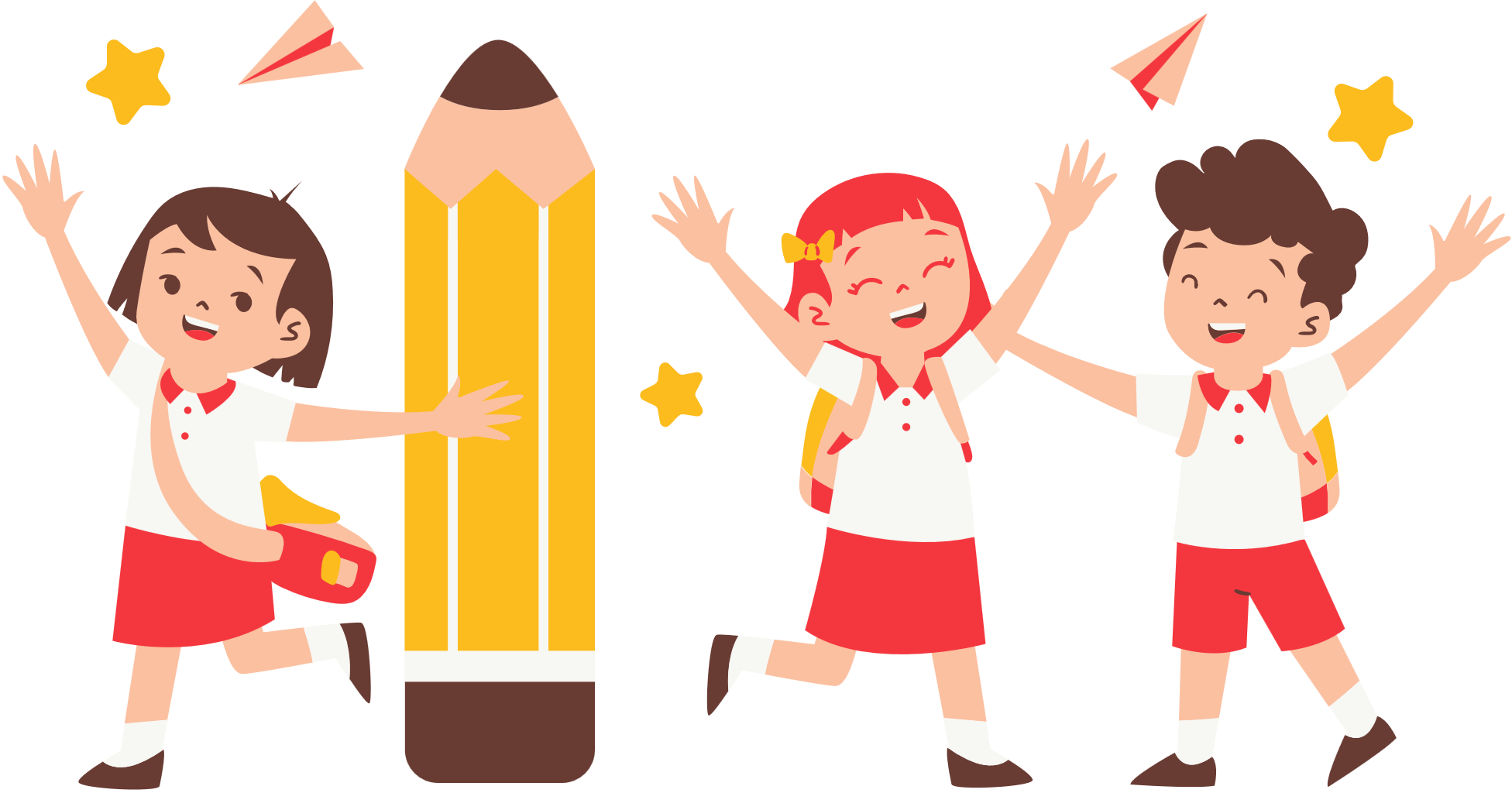 HOẠT ĐỘNG 4: 
RÈN LUYỆN KĨ NĂNG TỪ CHỐI
Các em hãy viết vào Phiếu học tập để chia sẻ những khó khăn của bản thân khi thực hiện kĩ năng từ chối (không ghi tên).
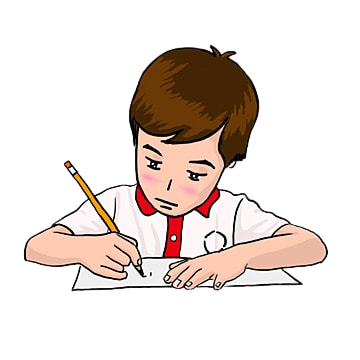 TRỞ NGẠI CỦA EM KHI TỪ CHỐI
1.
2.
3.
HOẠT ĐỘNG NHÓM
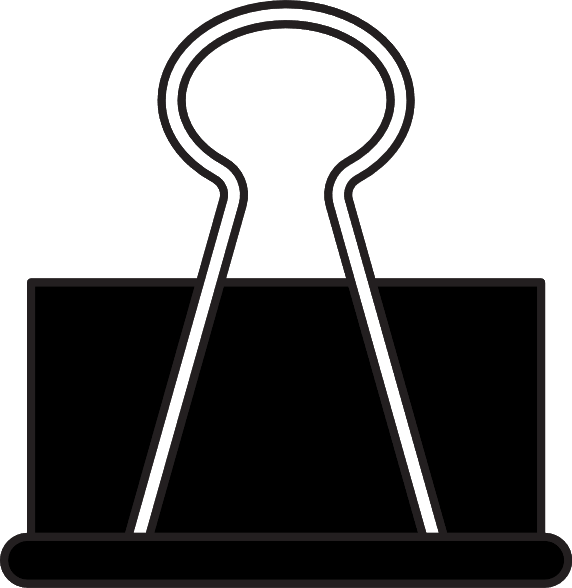 Lựa chọn 3 khó khăn nhiều bạn trong nhóm gặp phải nhất.
Các em thảo luận với bạn và nêu lên cách khắc phục những khó khăn khi thực hiện kĩ năng từ chối:
Nêu các cách khắc phục tương ứng với những khó khăn đó theo gợi ý minh hoạ (SHS – tr.44)
GỢI Ý MINH HỌA
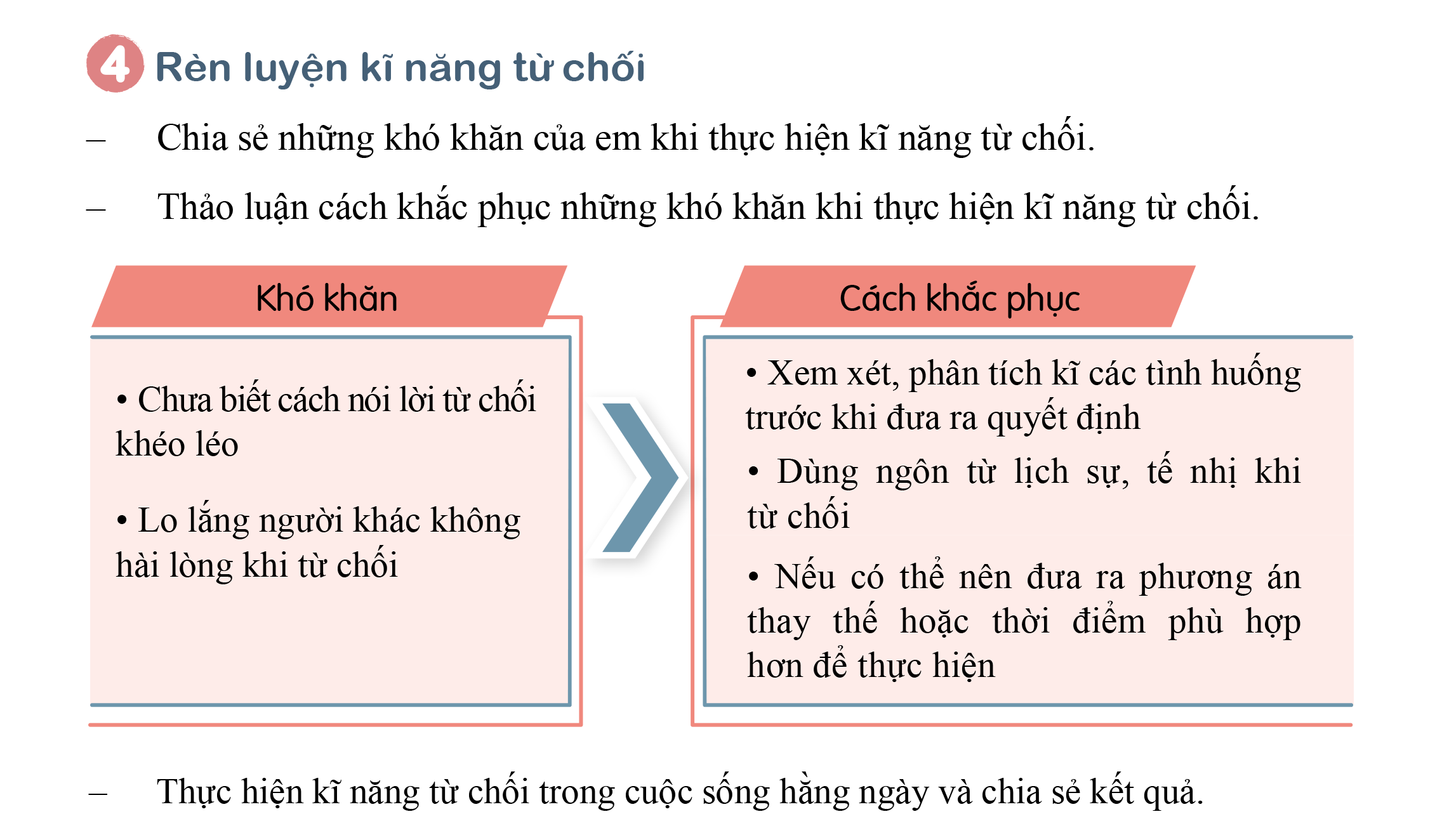 “
Ai cũng có thể gặp phải một số trở ngại khi chúng ta thực hiện kĩ năng từ chối. Vì vậy, cần thực hành và rèn luyện kĩ năng từ chối ngay trong những tình huống nảy sinh trong cuộc sống hằng ngày của các em.
”
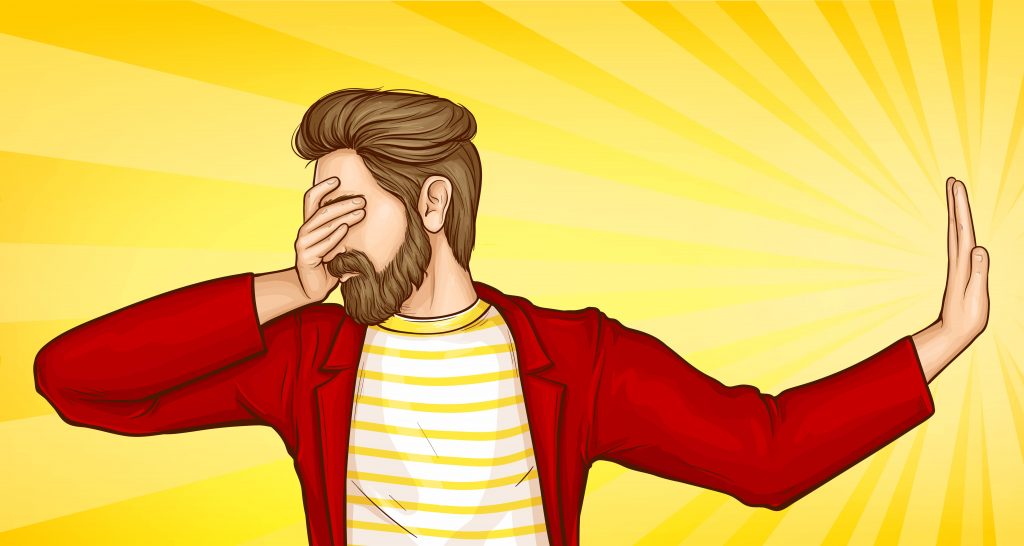 HOẠT ĐỘNG: 
CỦNG CỐ KIẾN THỨC – VẬN DỤNG
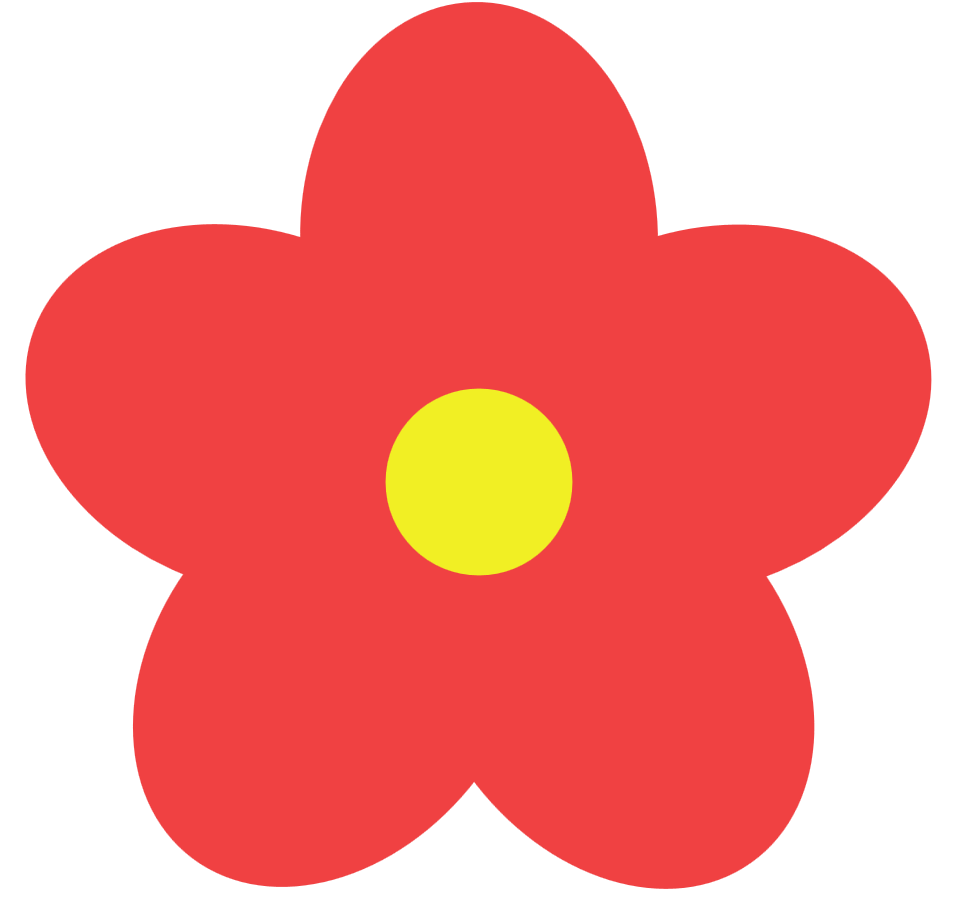 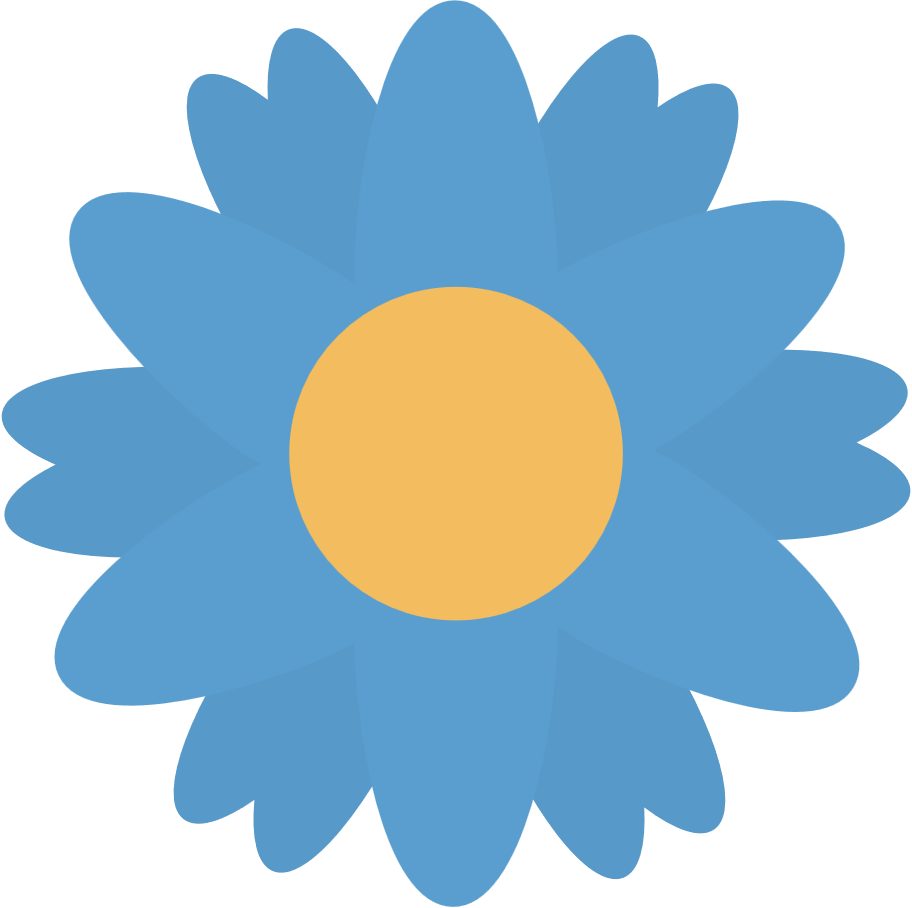 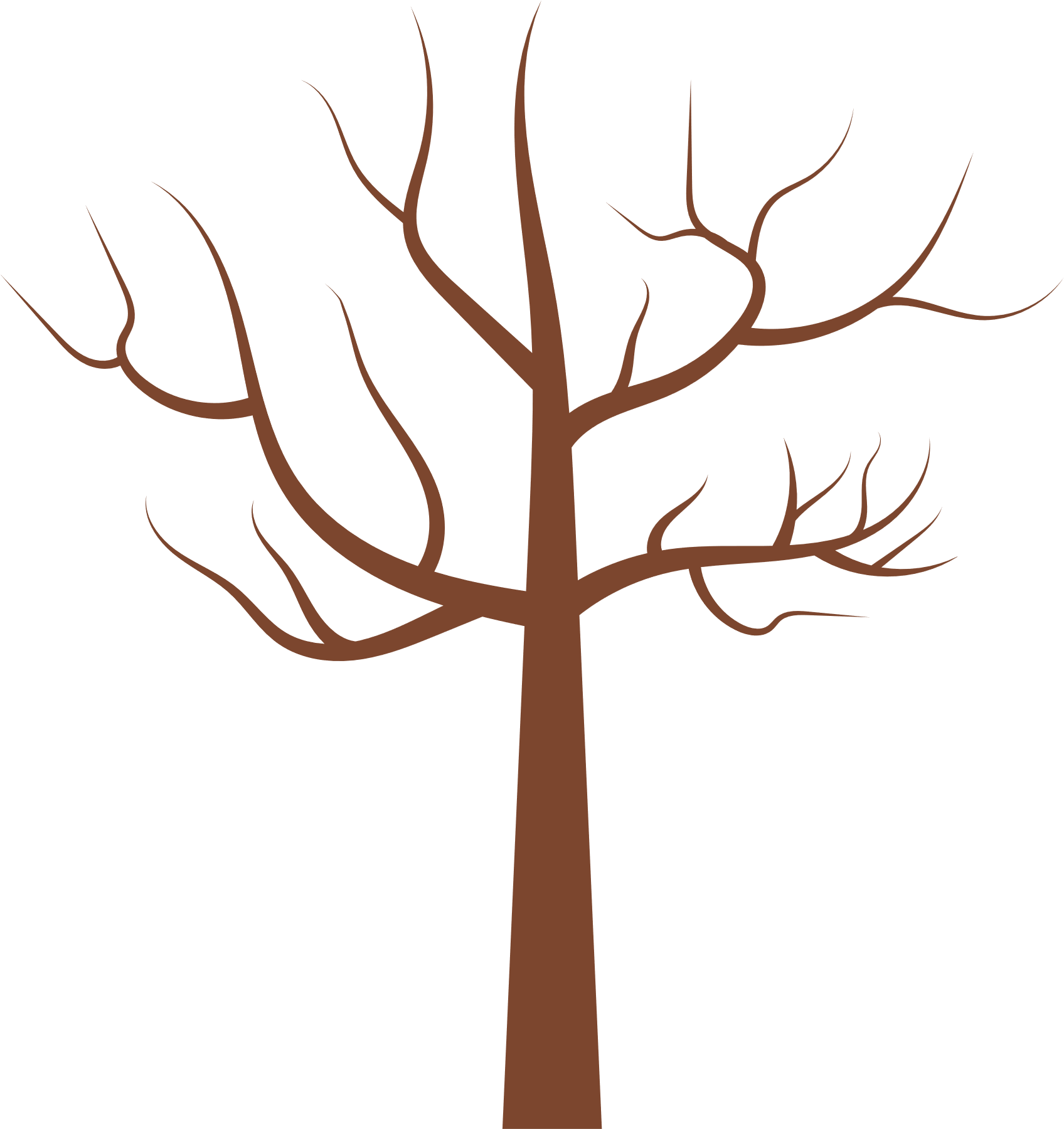 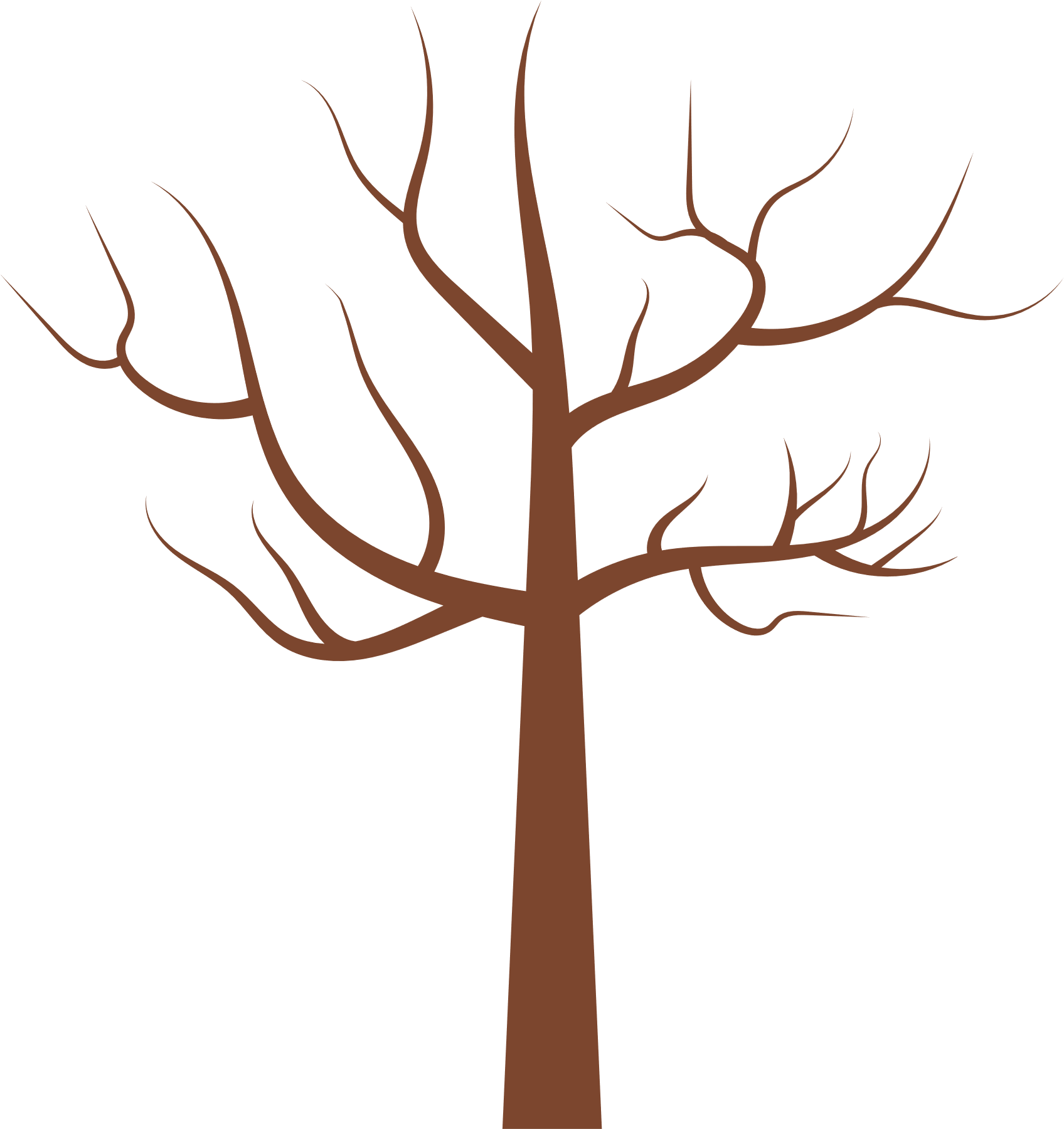 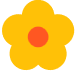 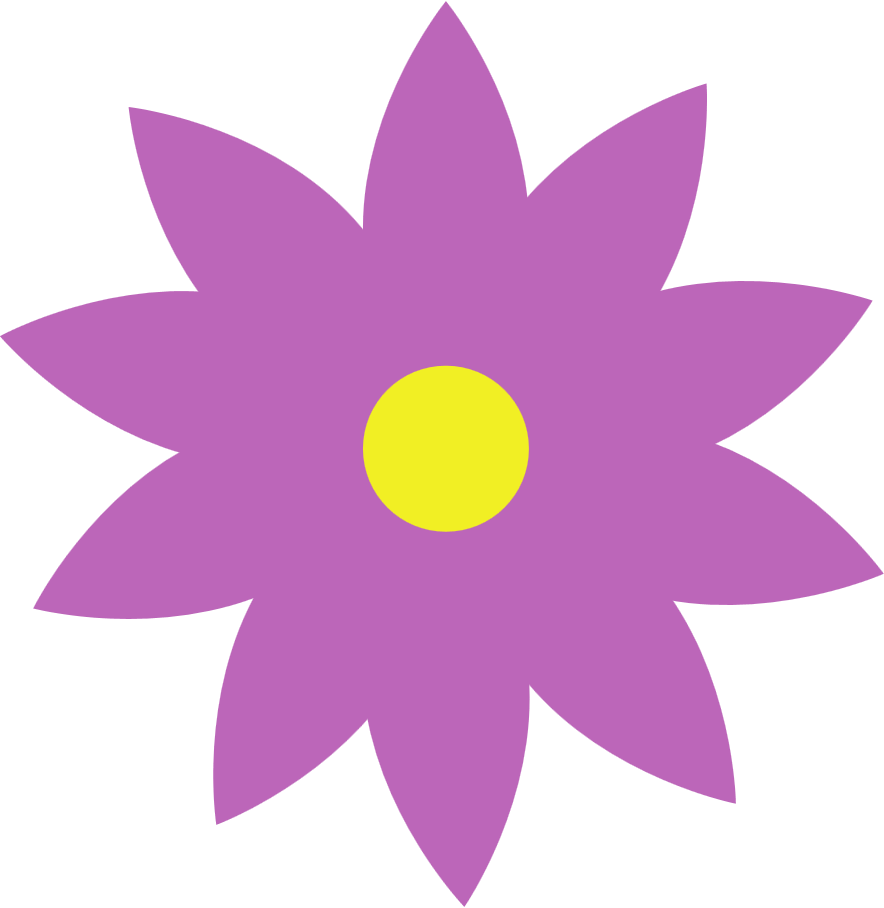 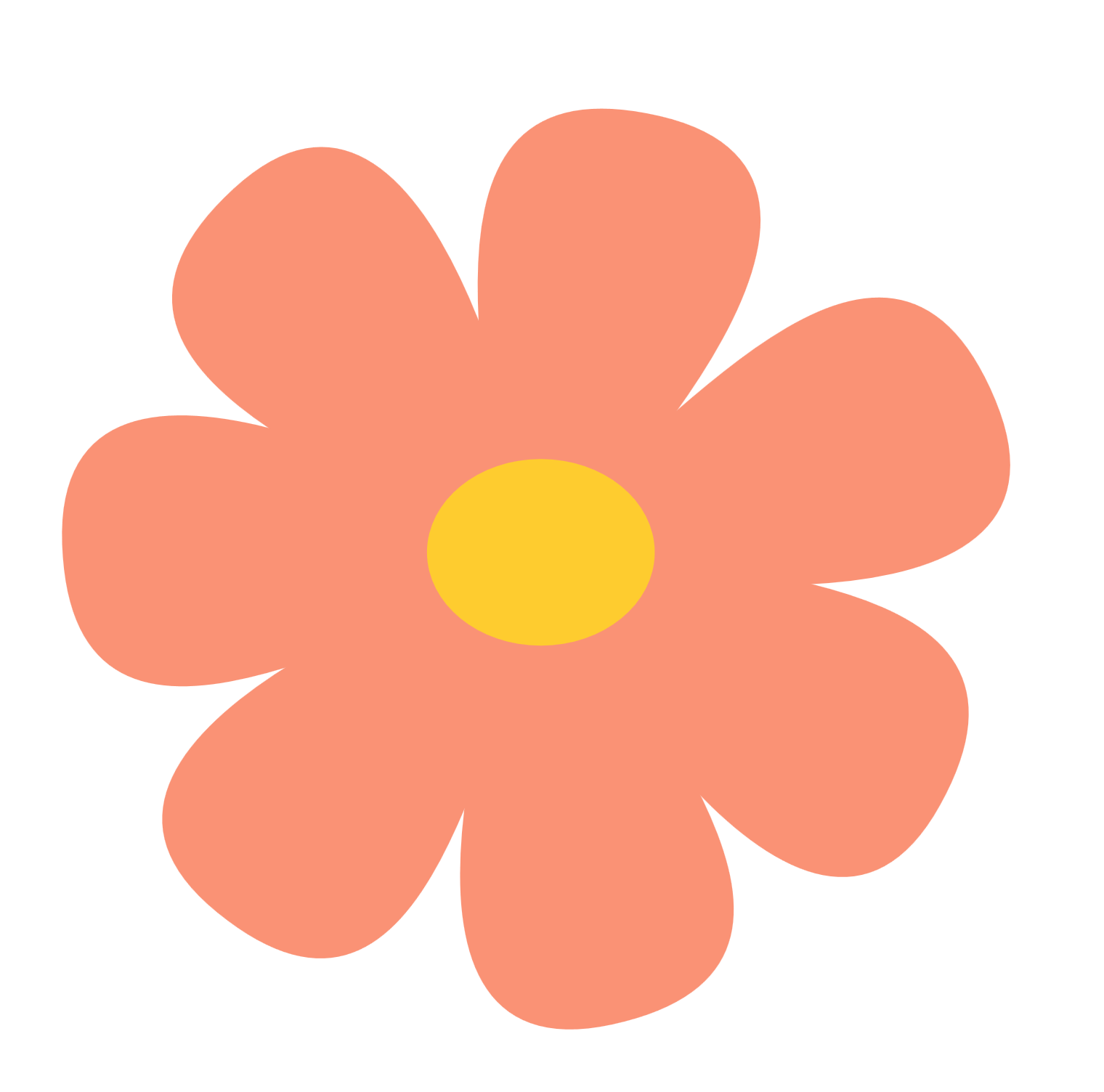 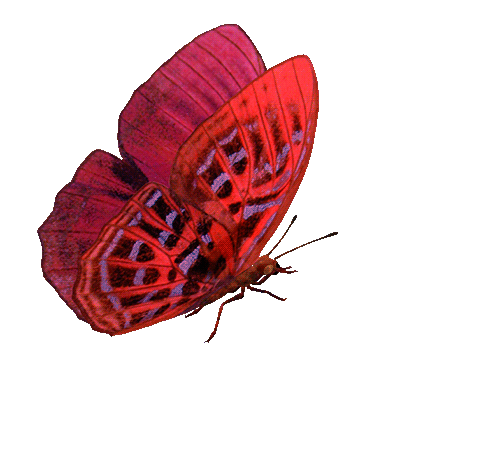 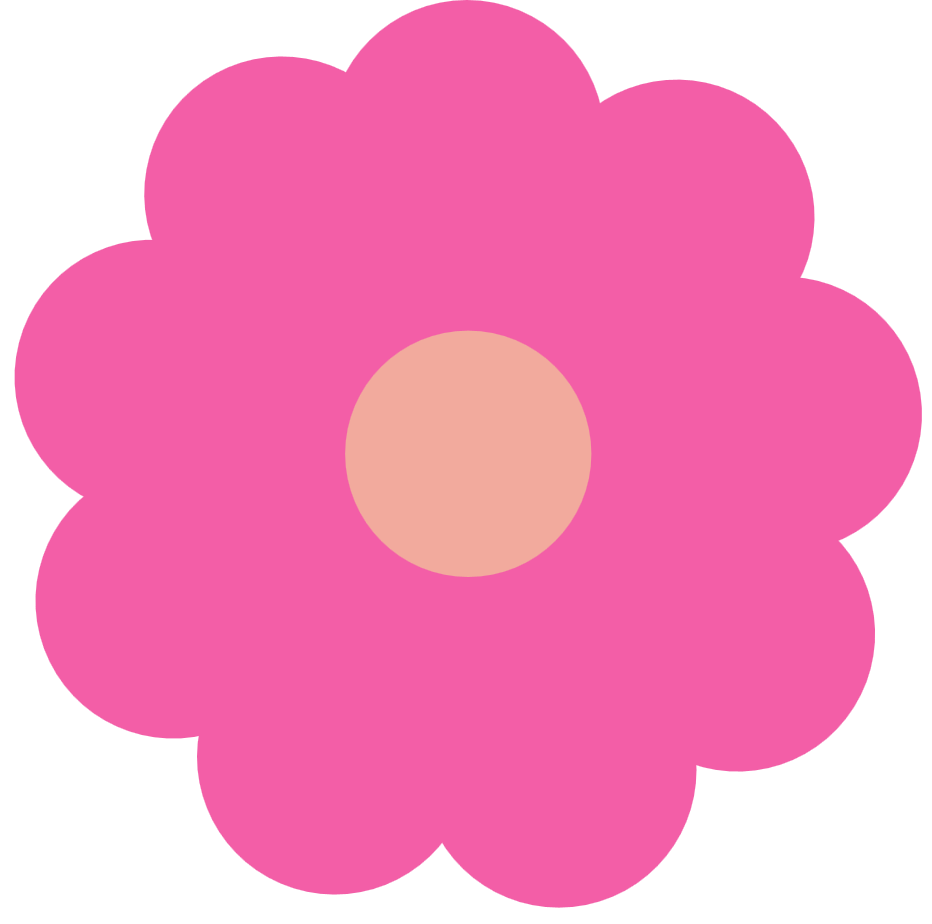 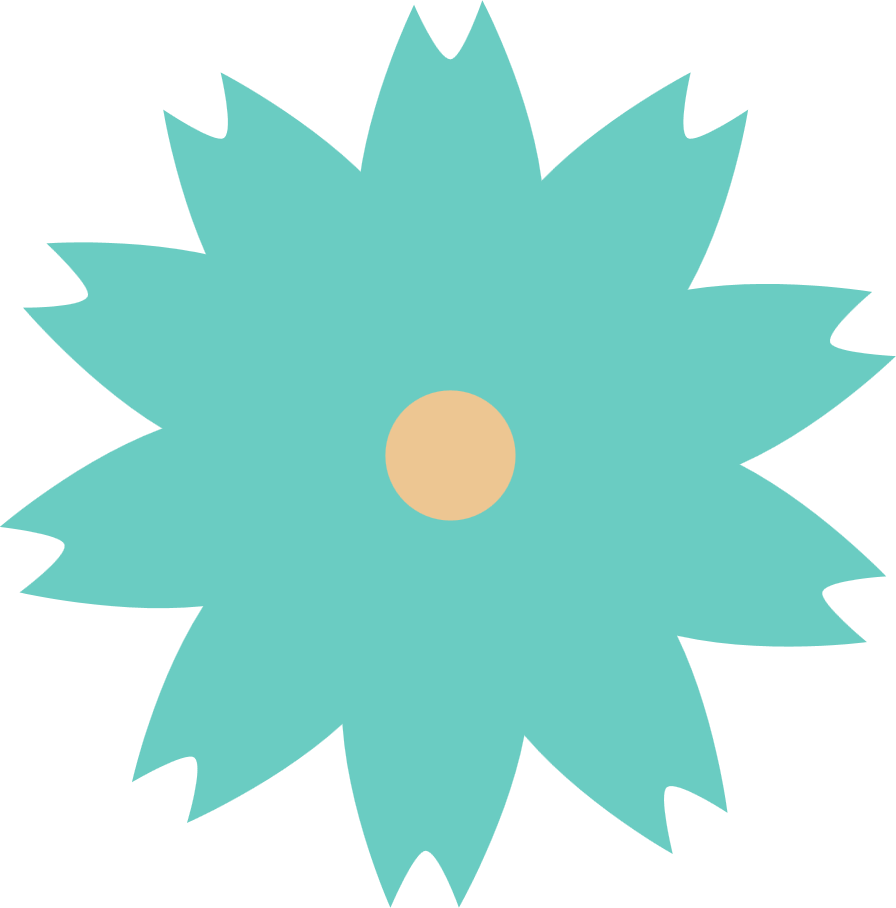 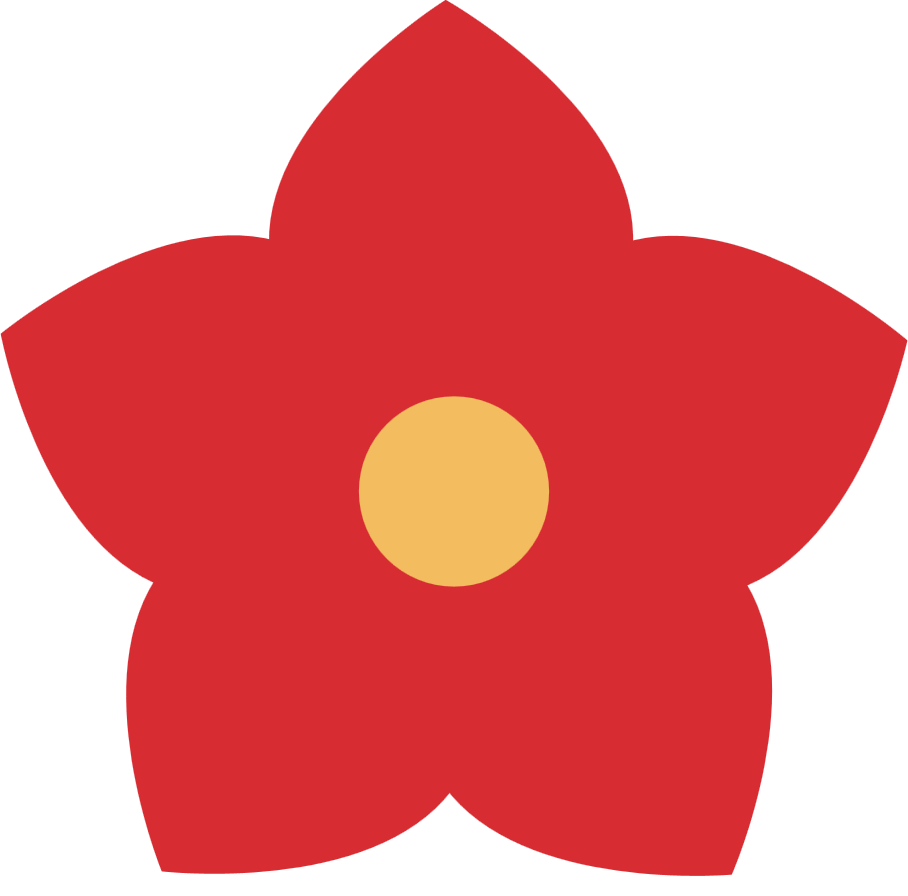 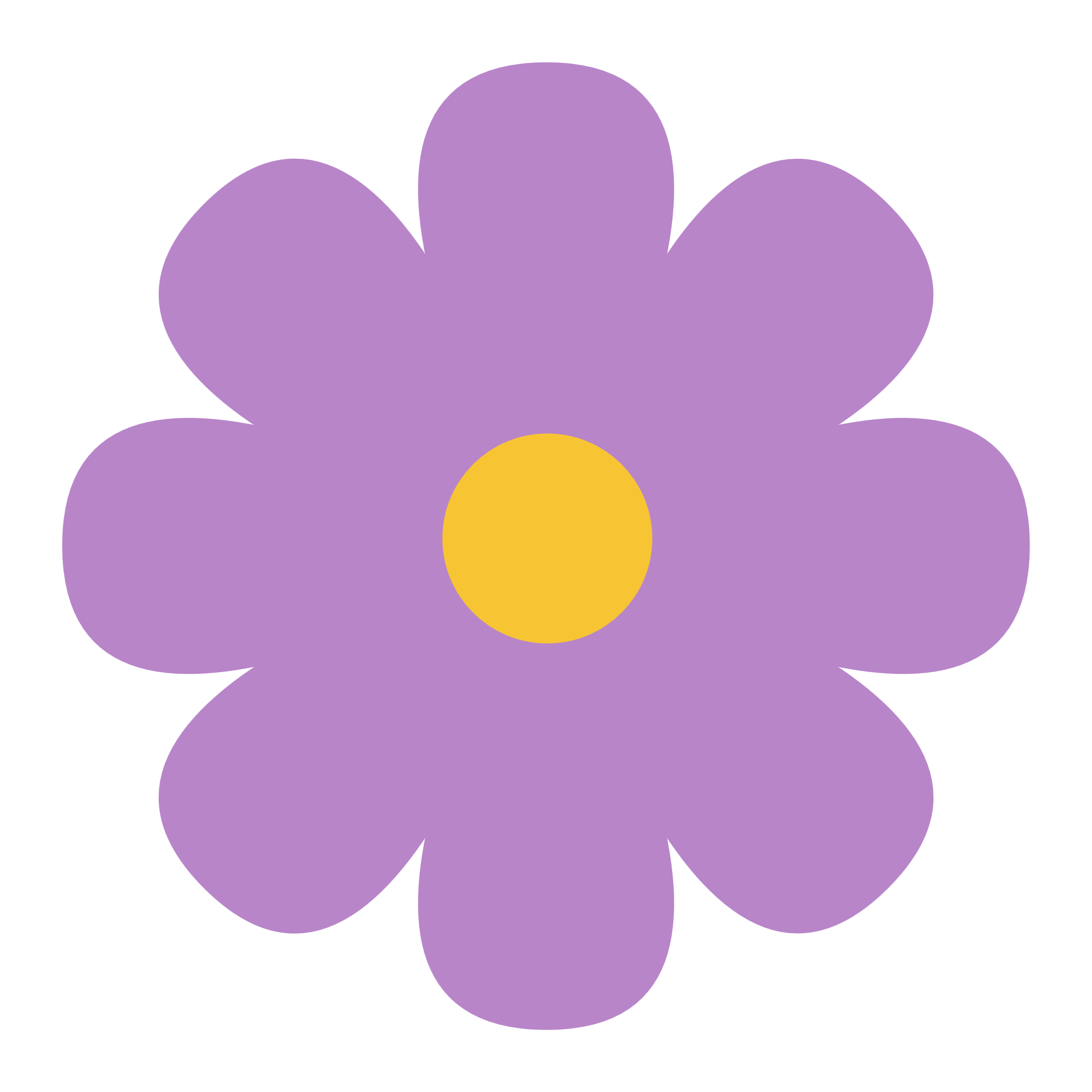 HÁI HOA DÂN CHỦ
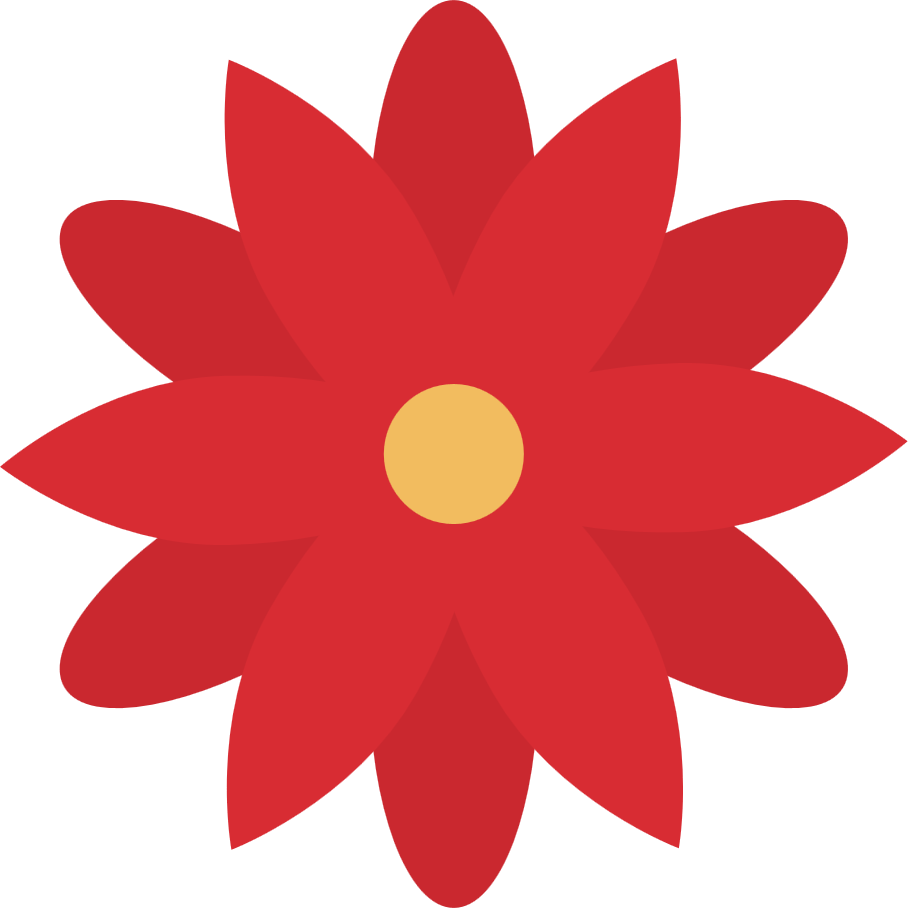 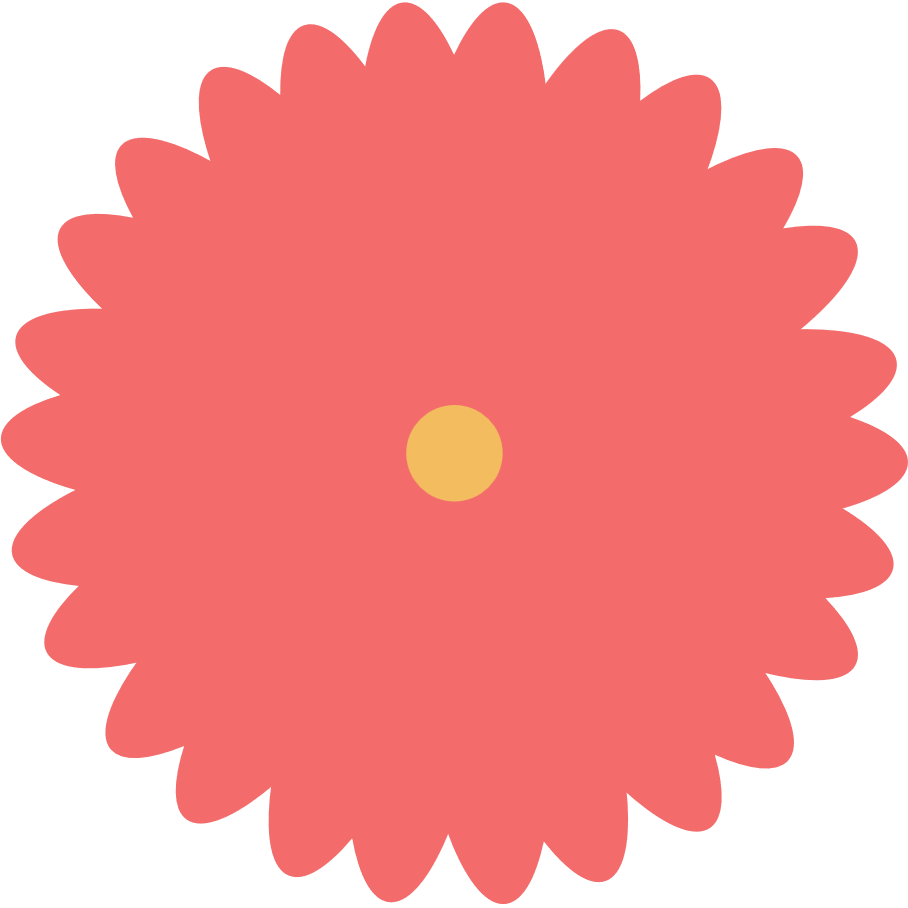 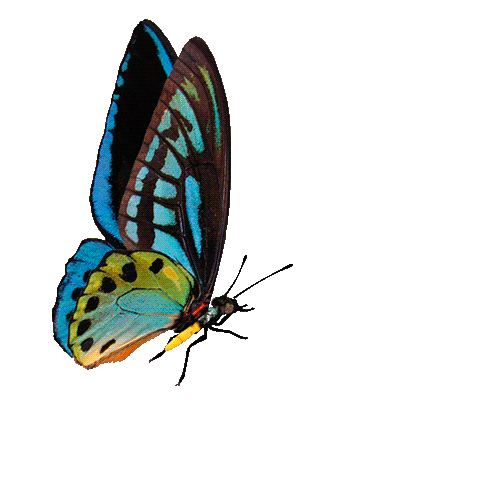 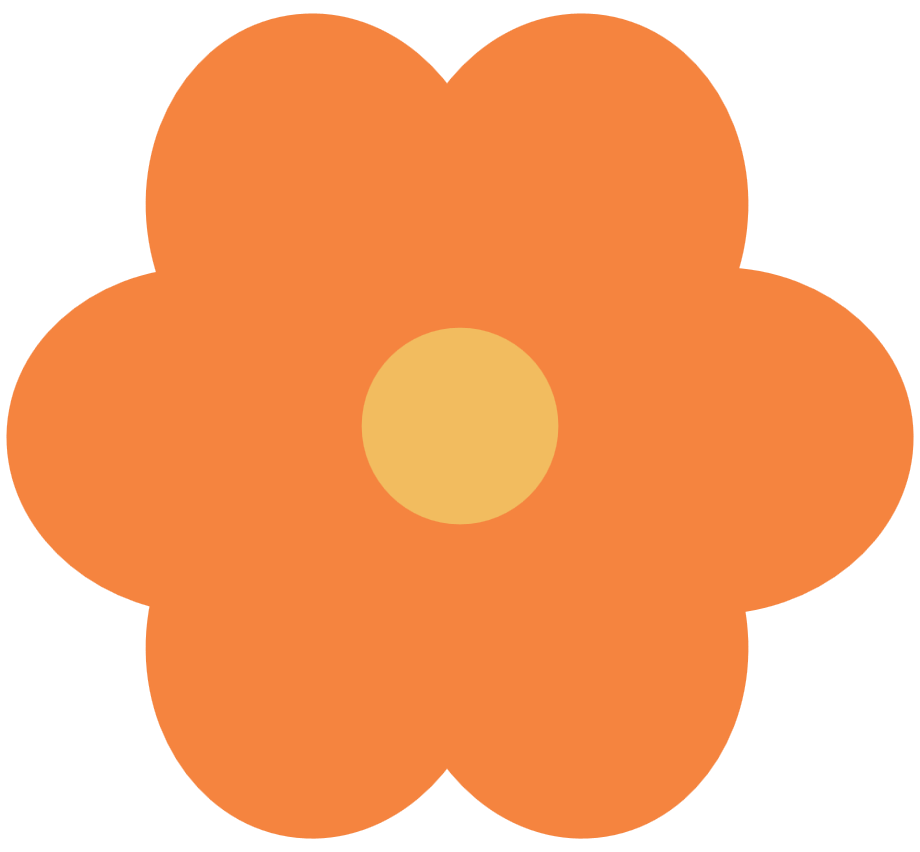 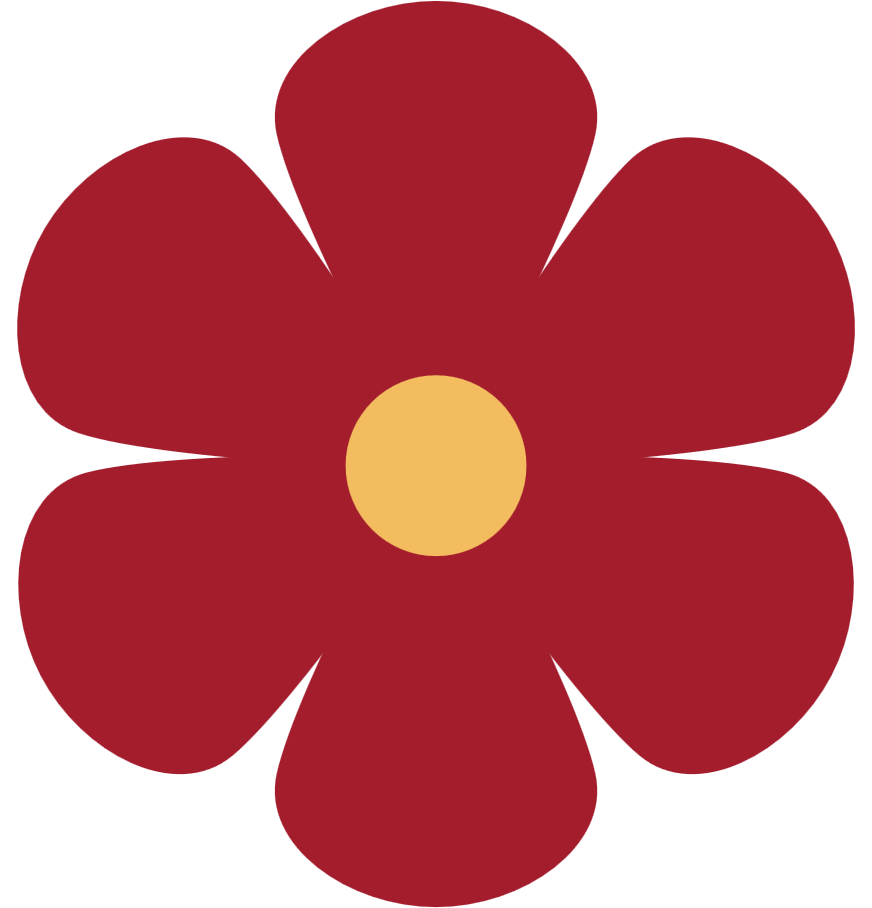 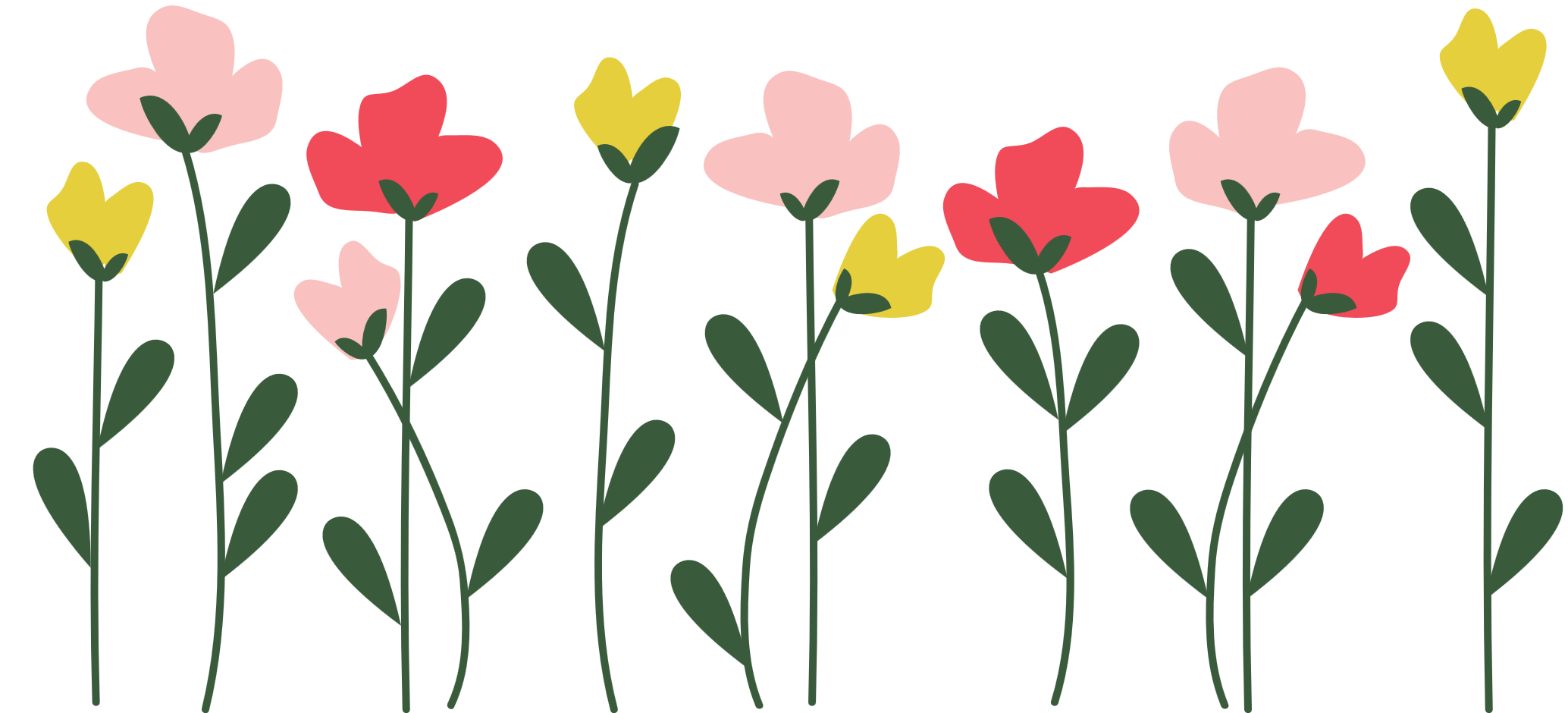 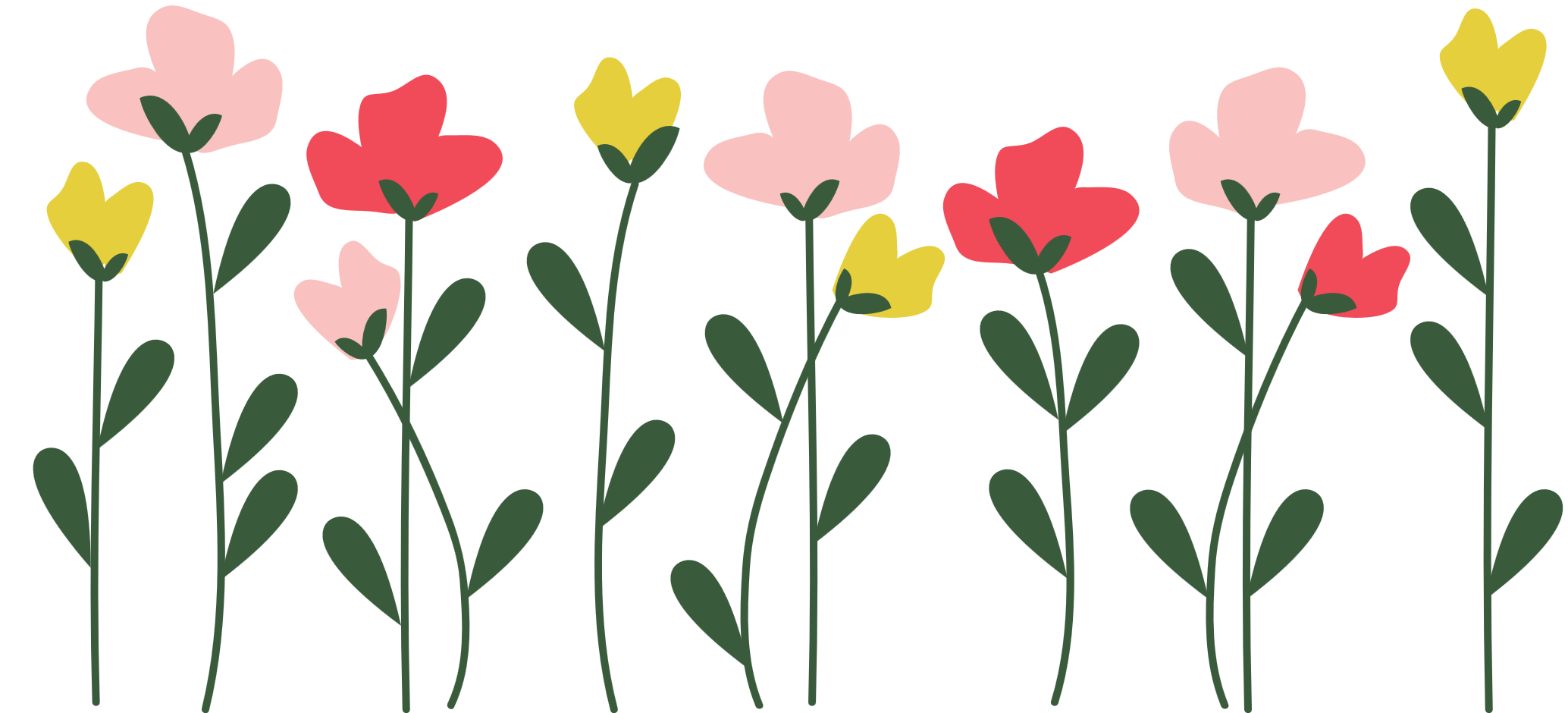 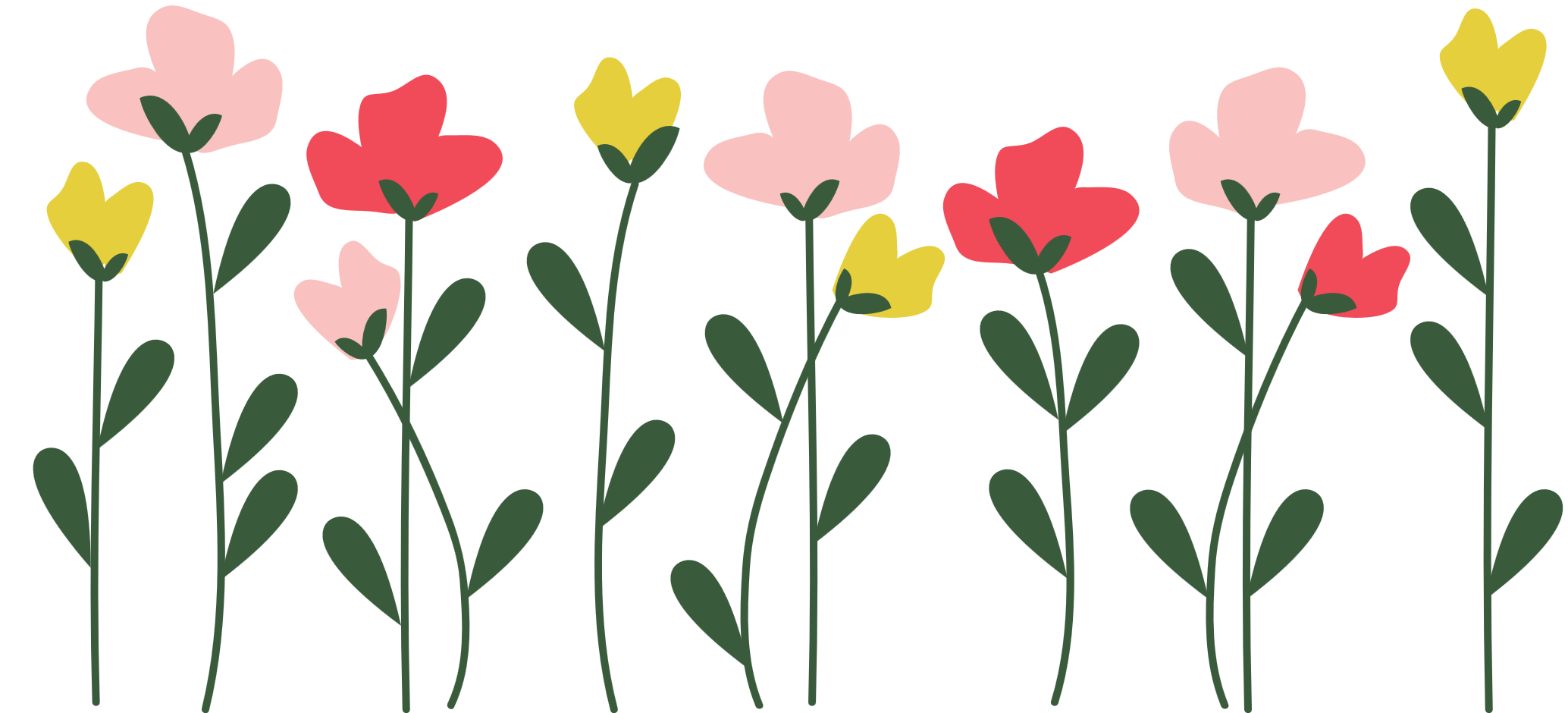 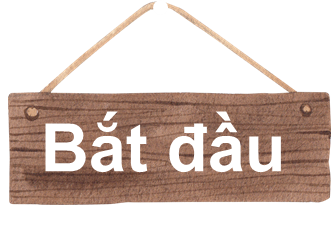 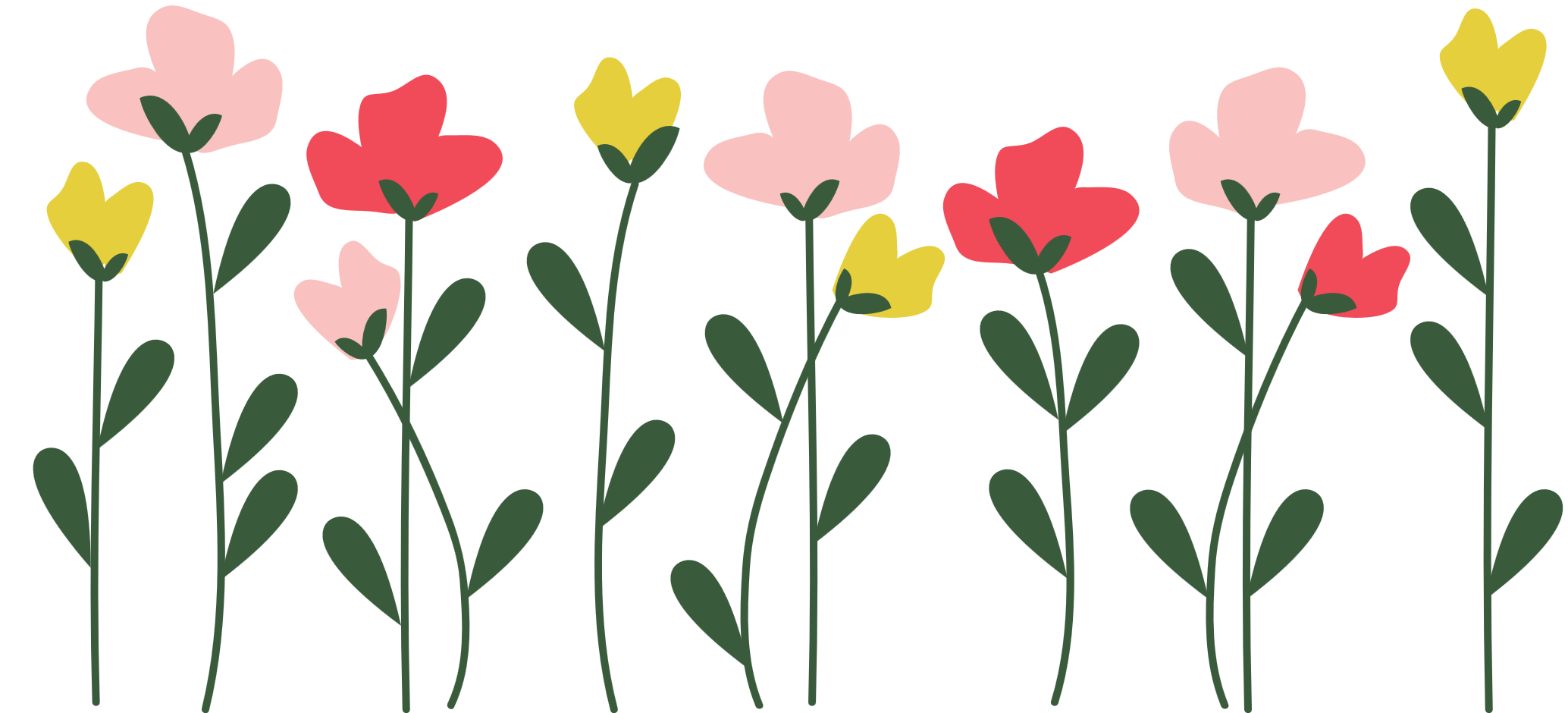 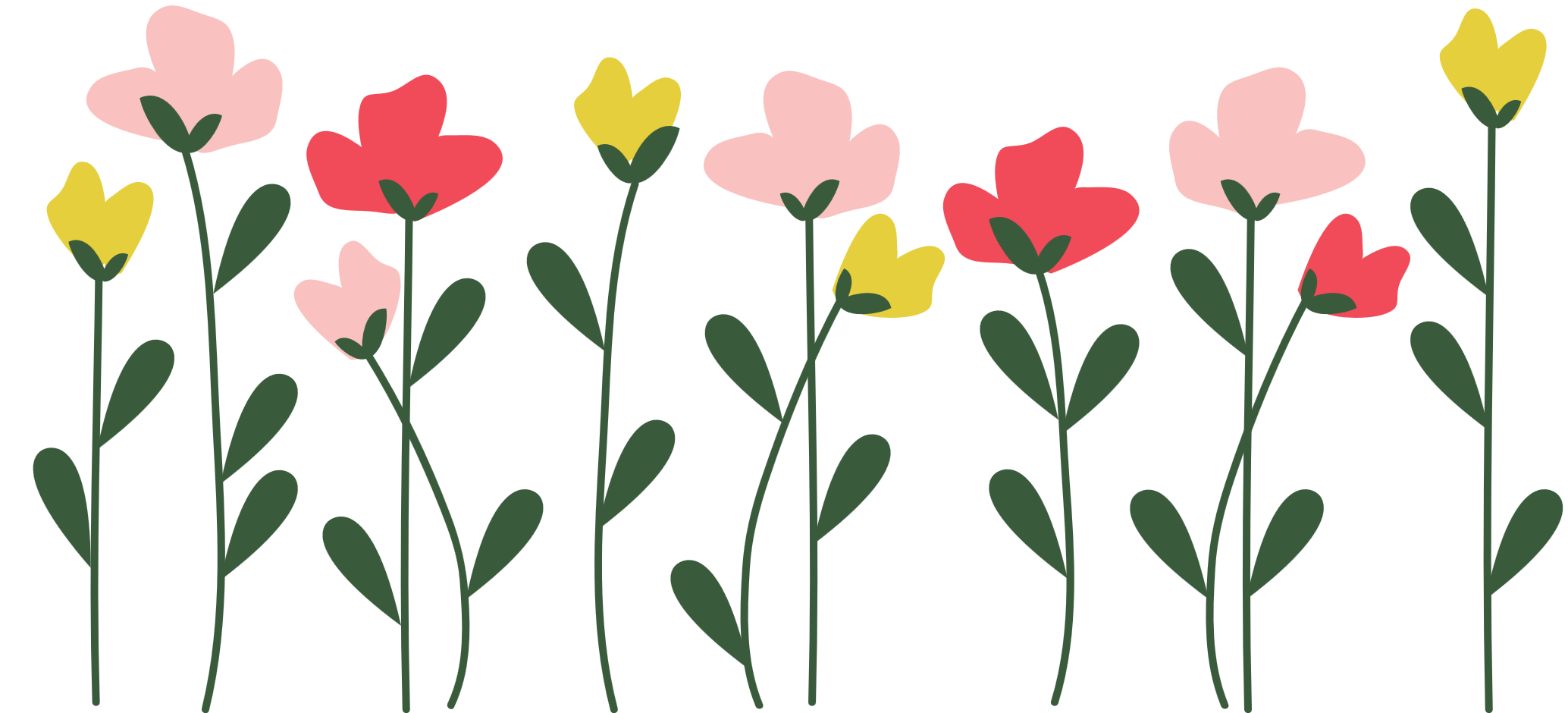 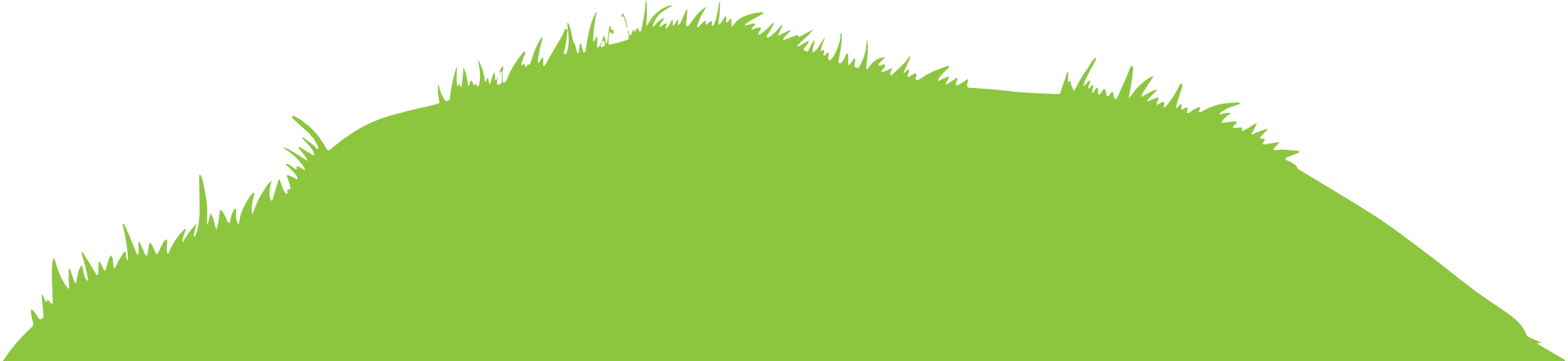 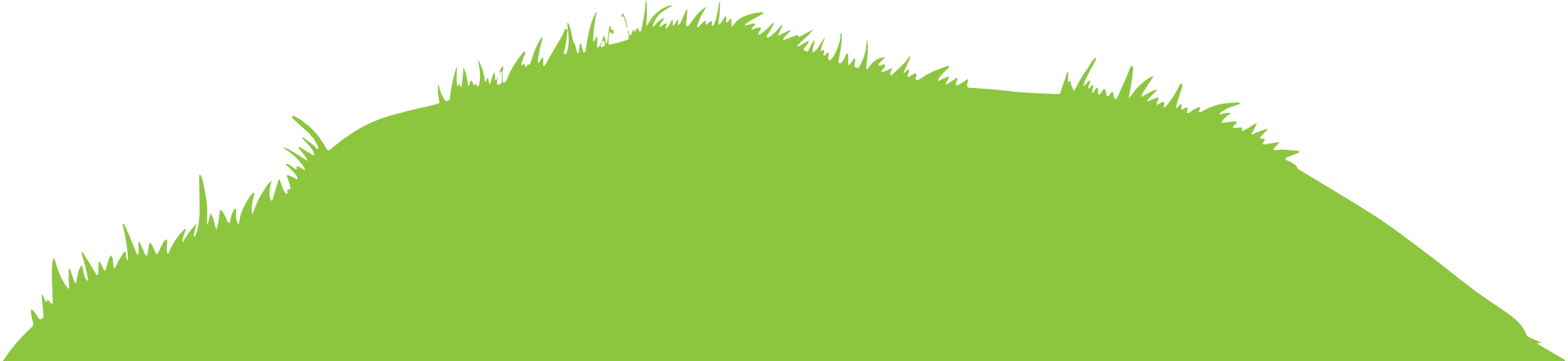 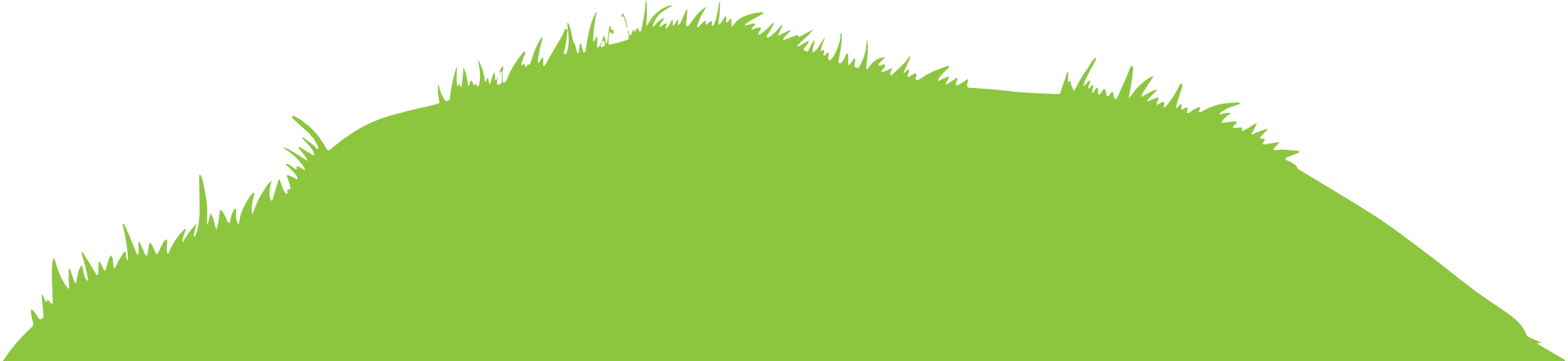 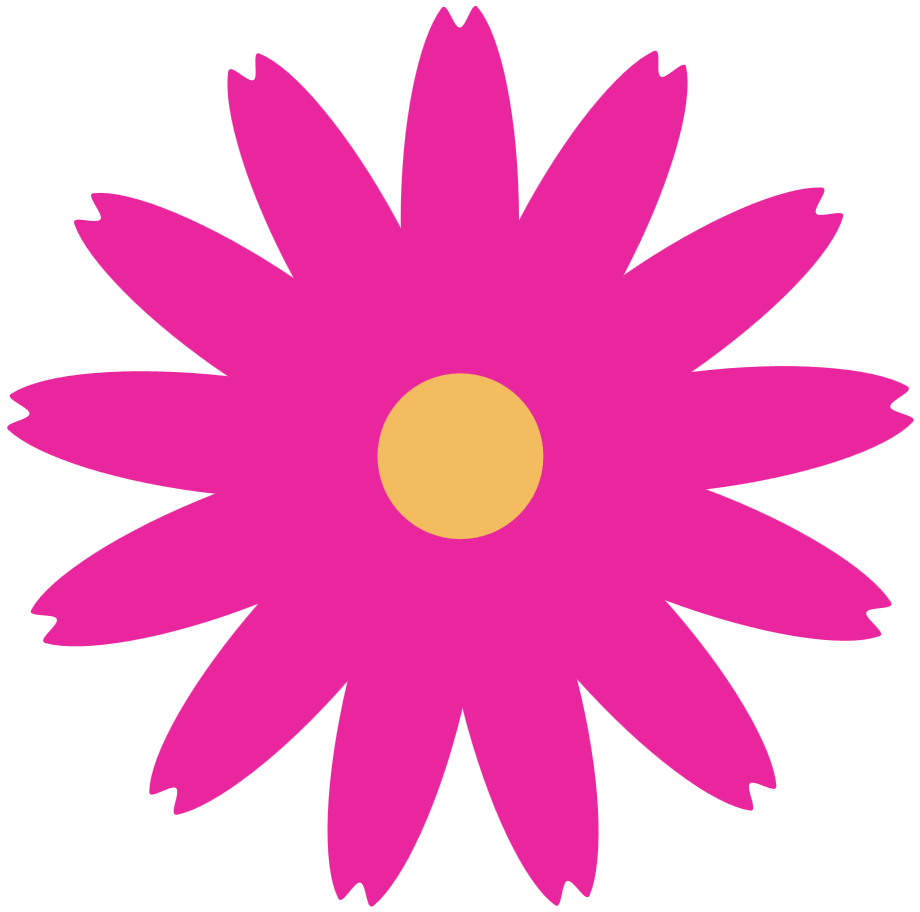 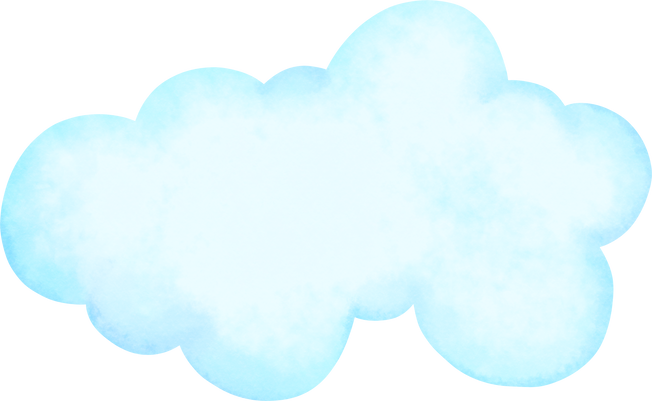 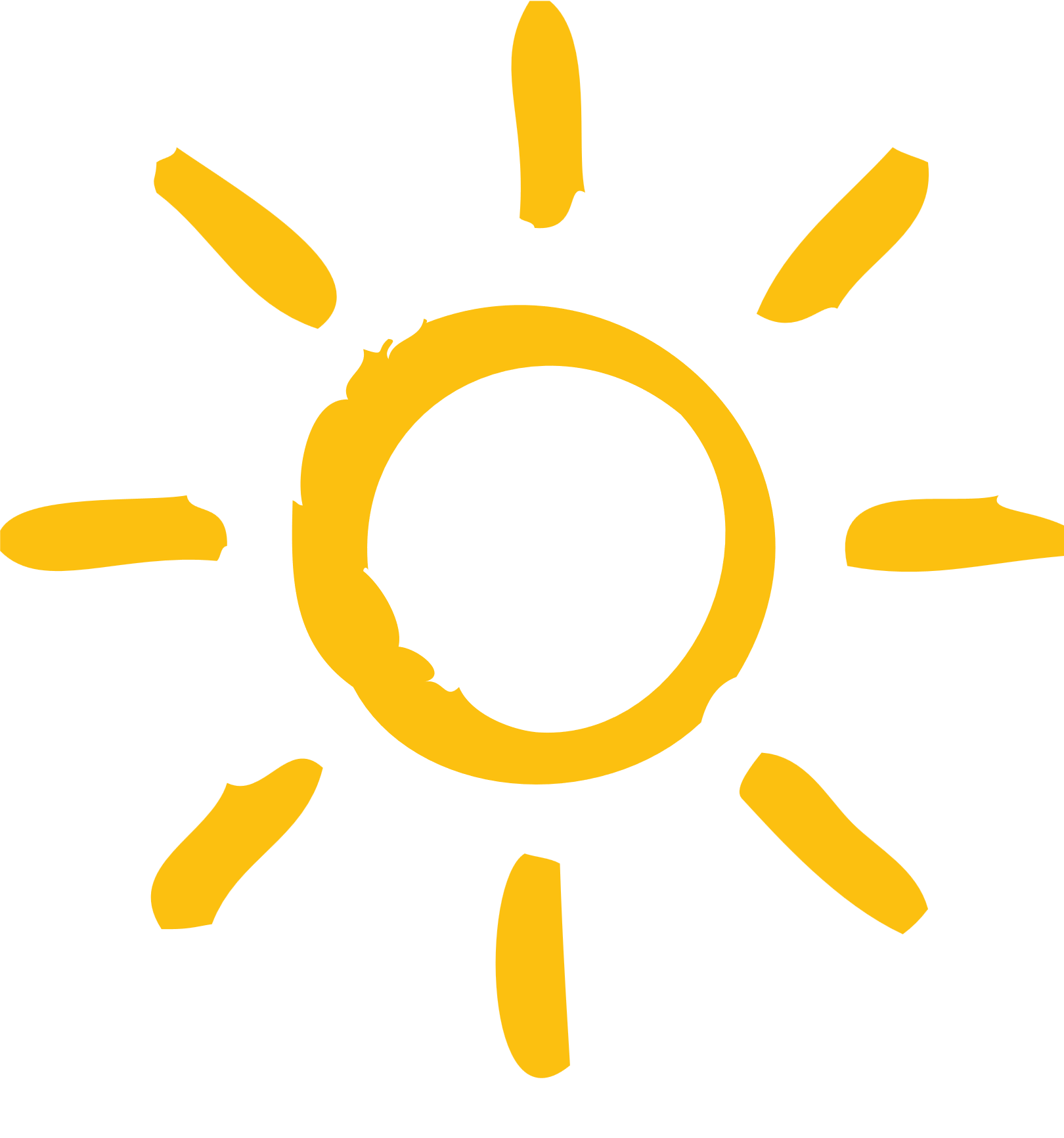 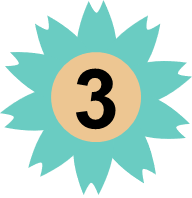 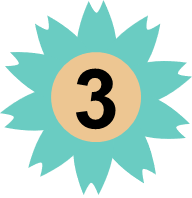 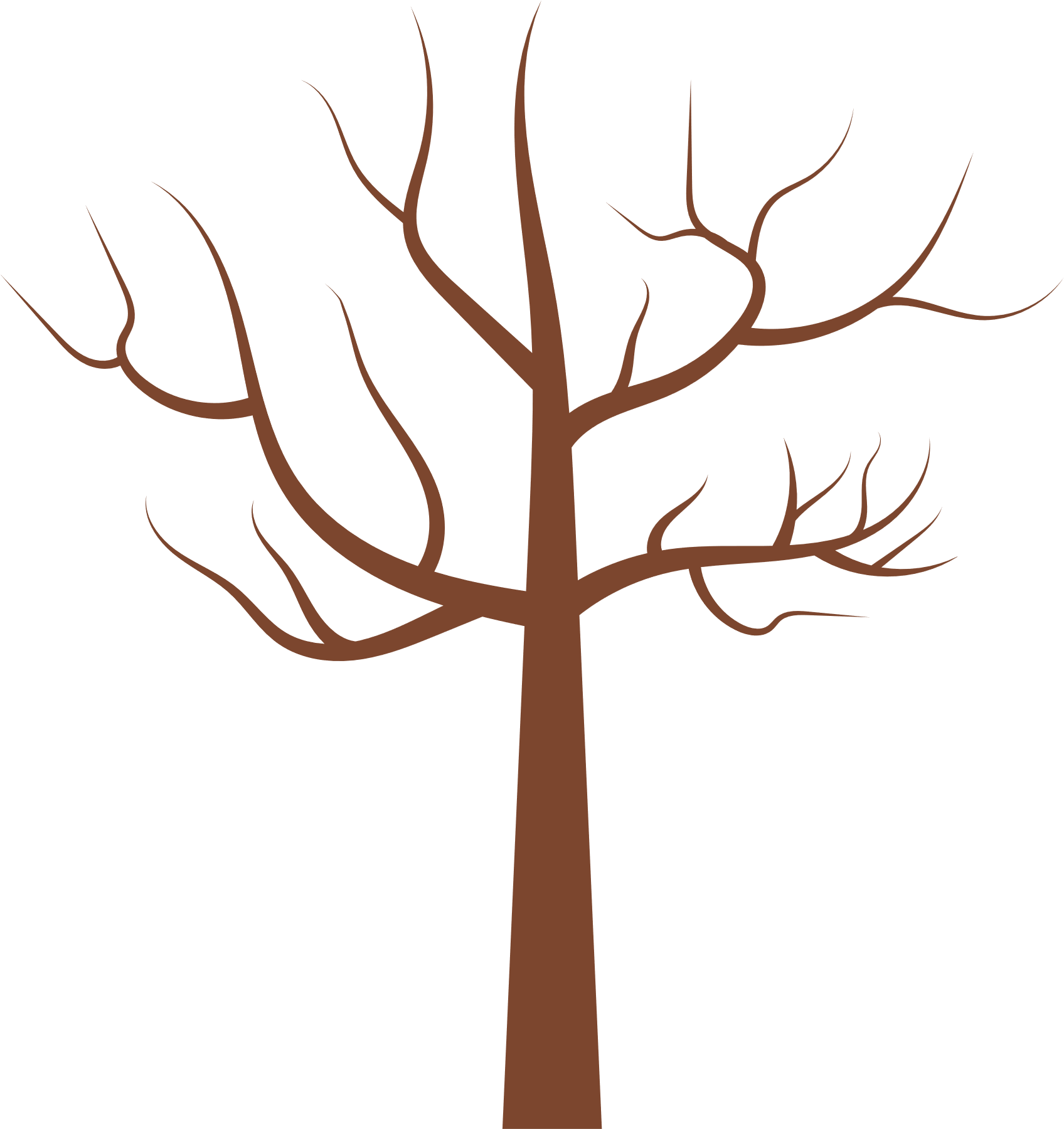 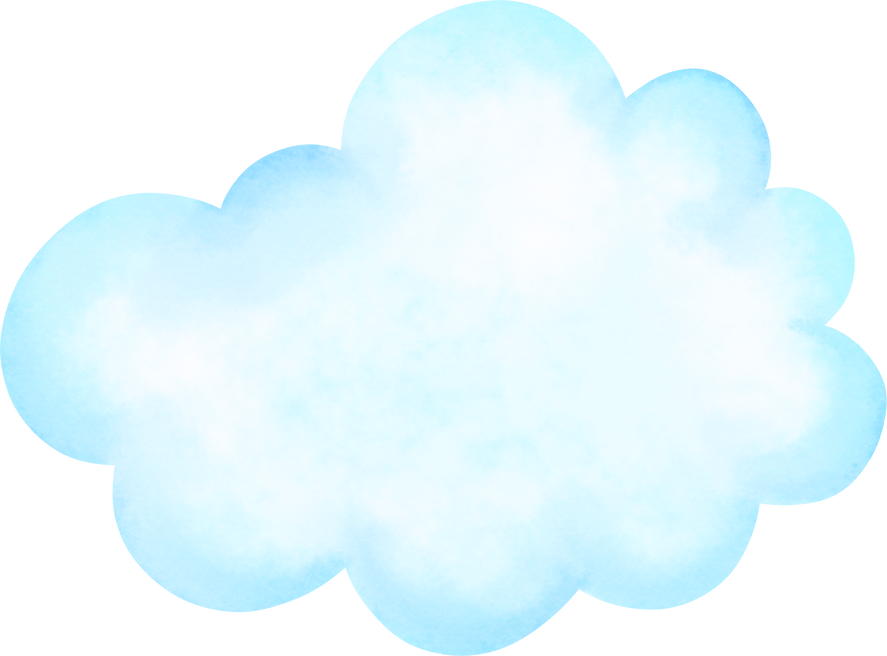 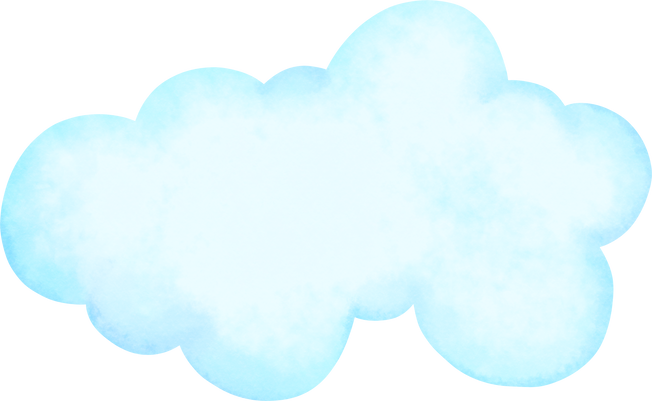 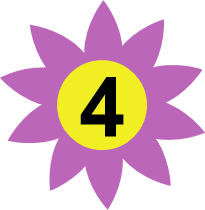 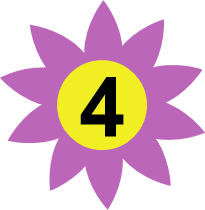 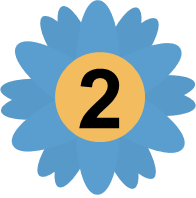 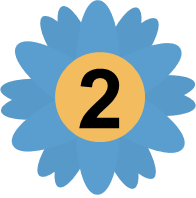 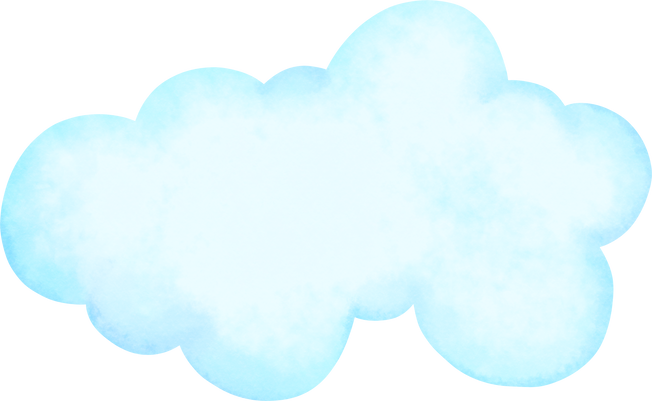 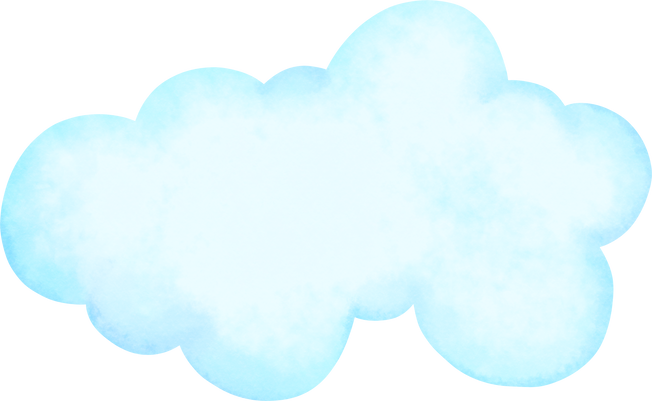 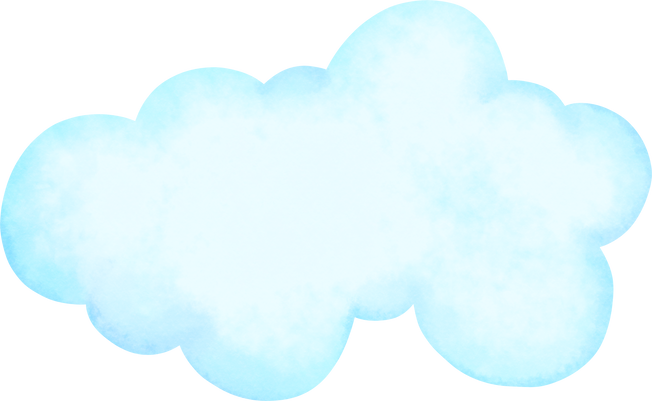 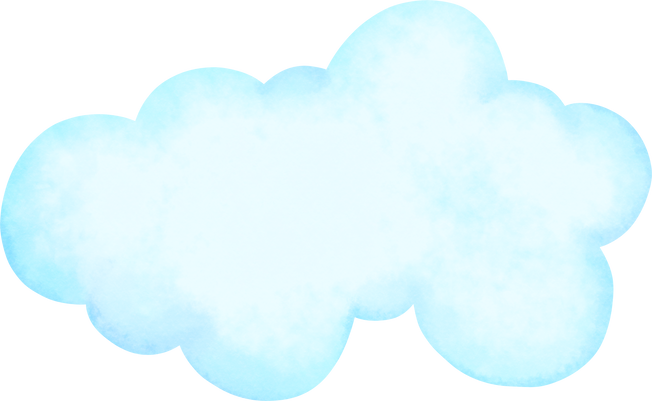 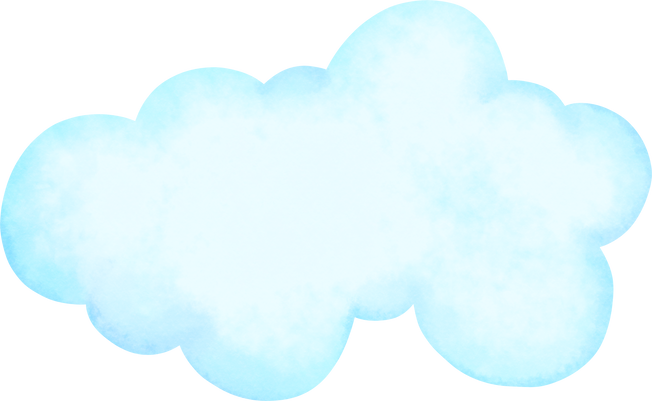 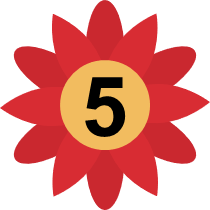 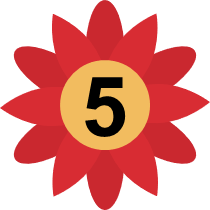 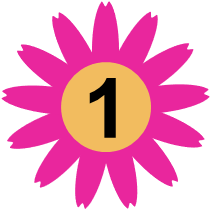 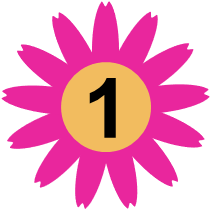 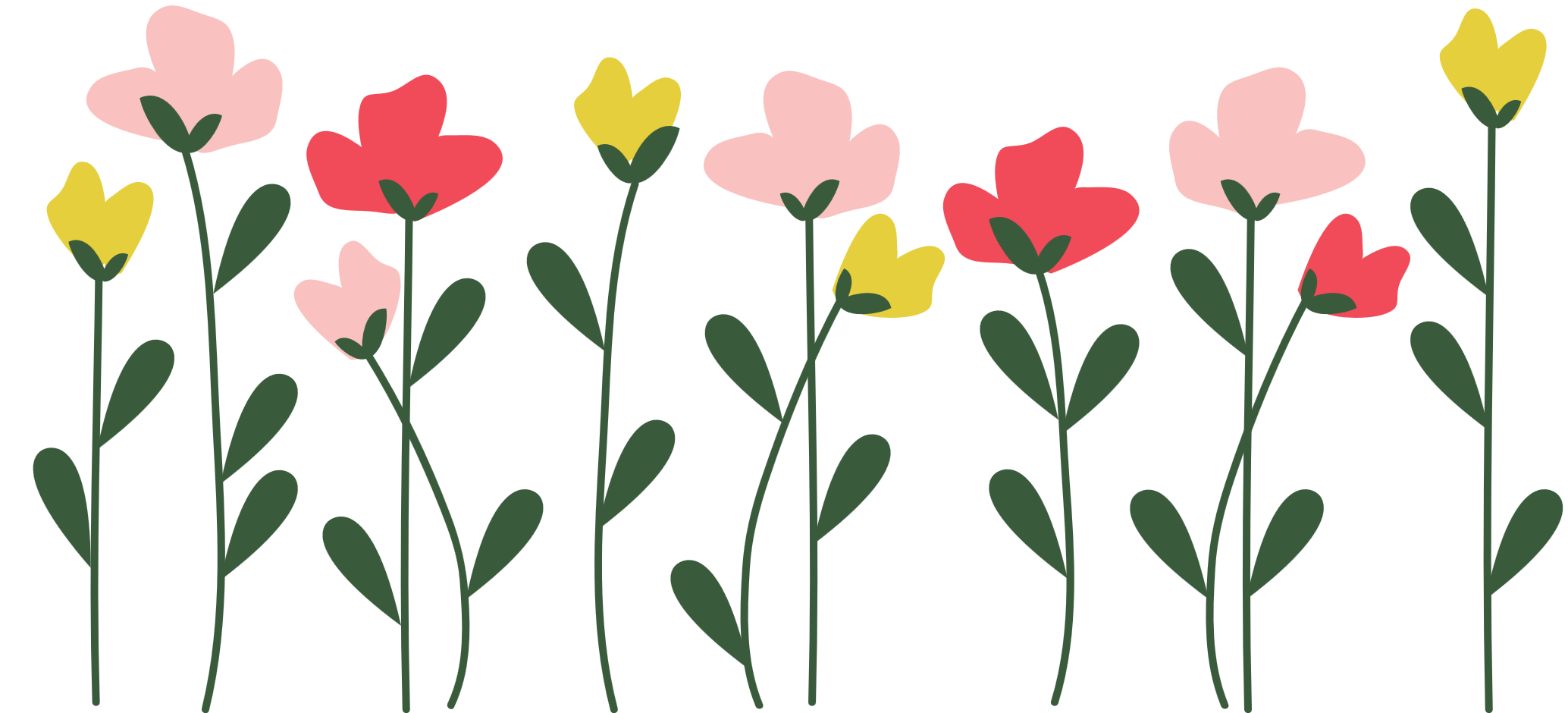 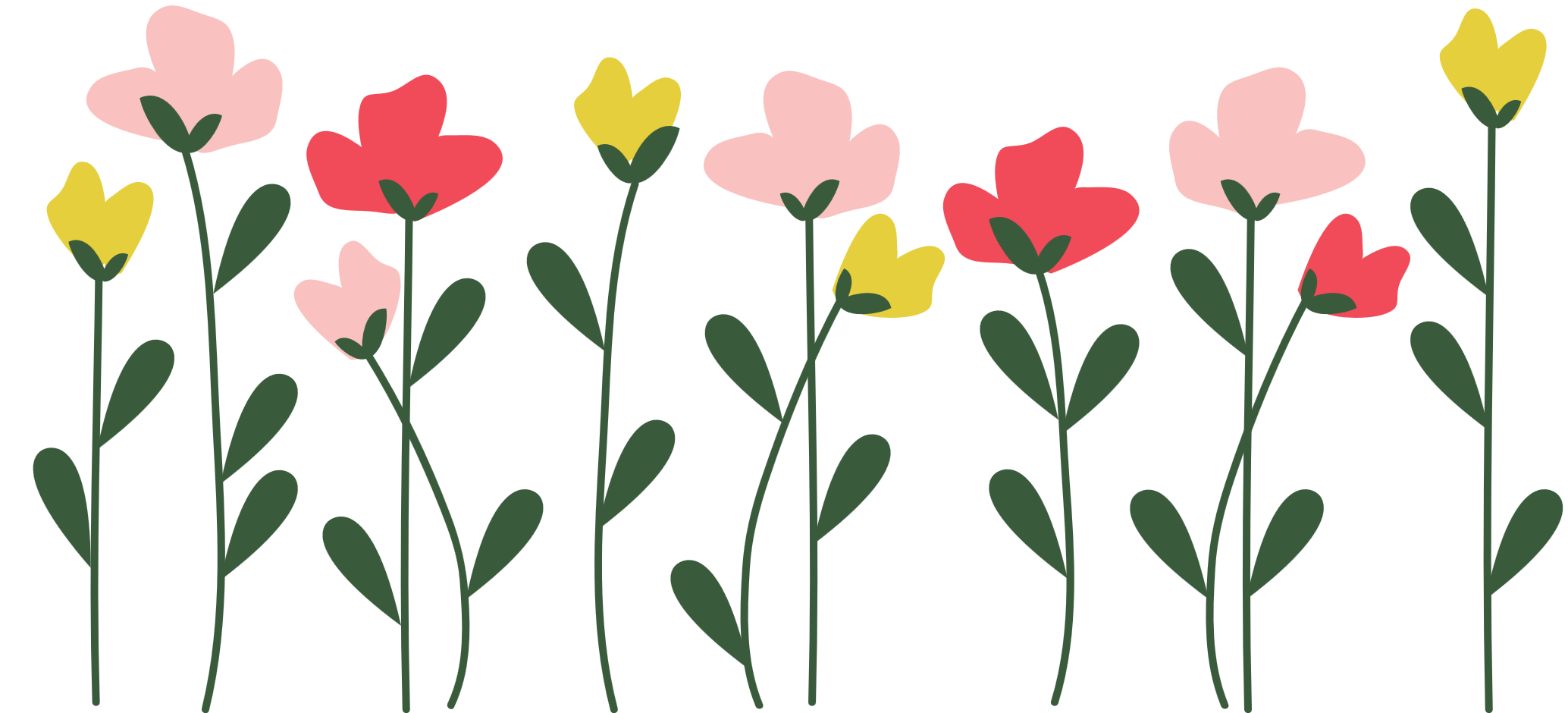 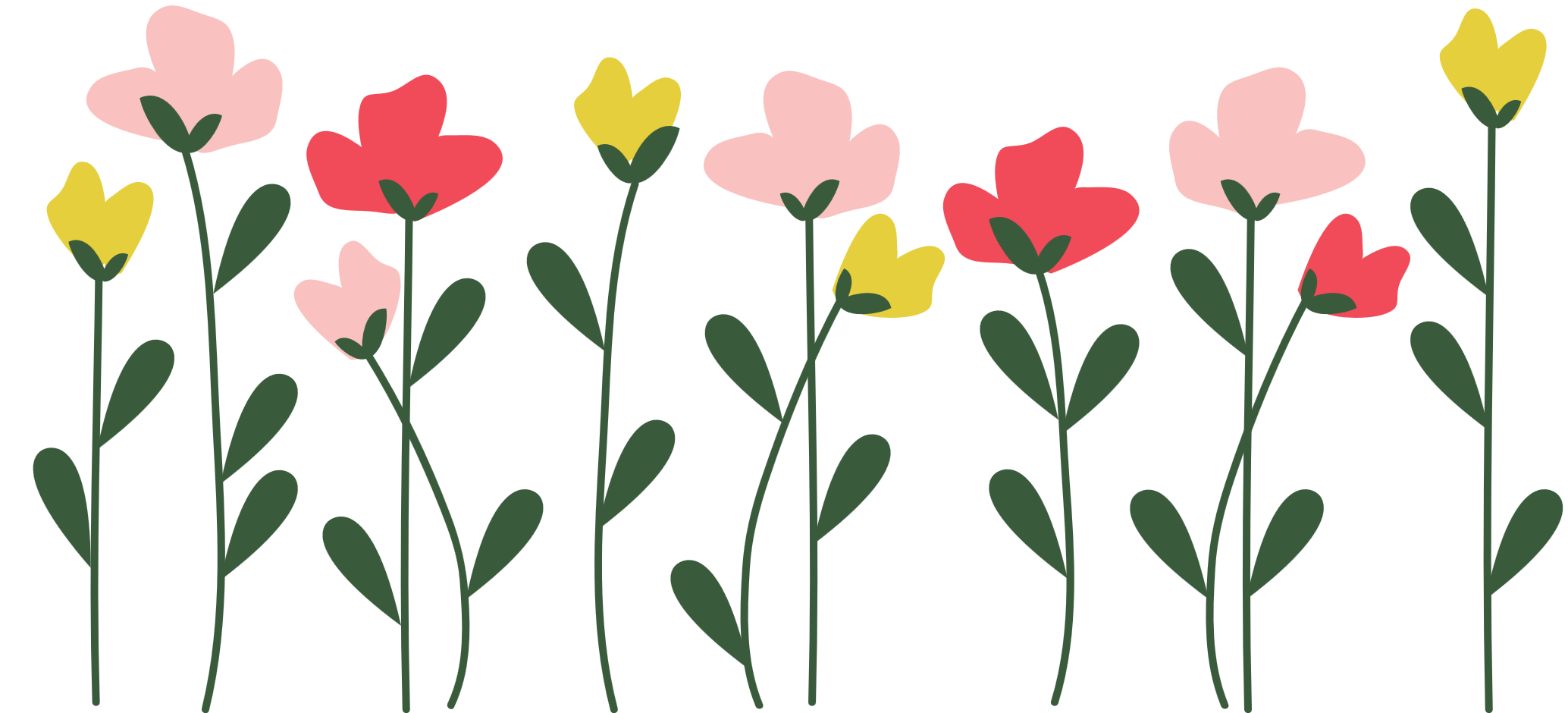 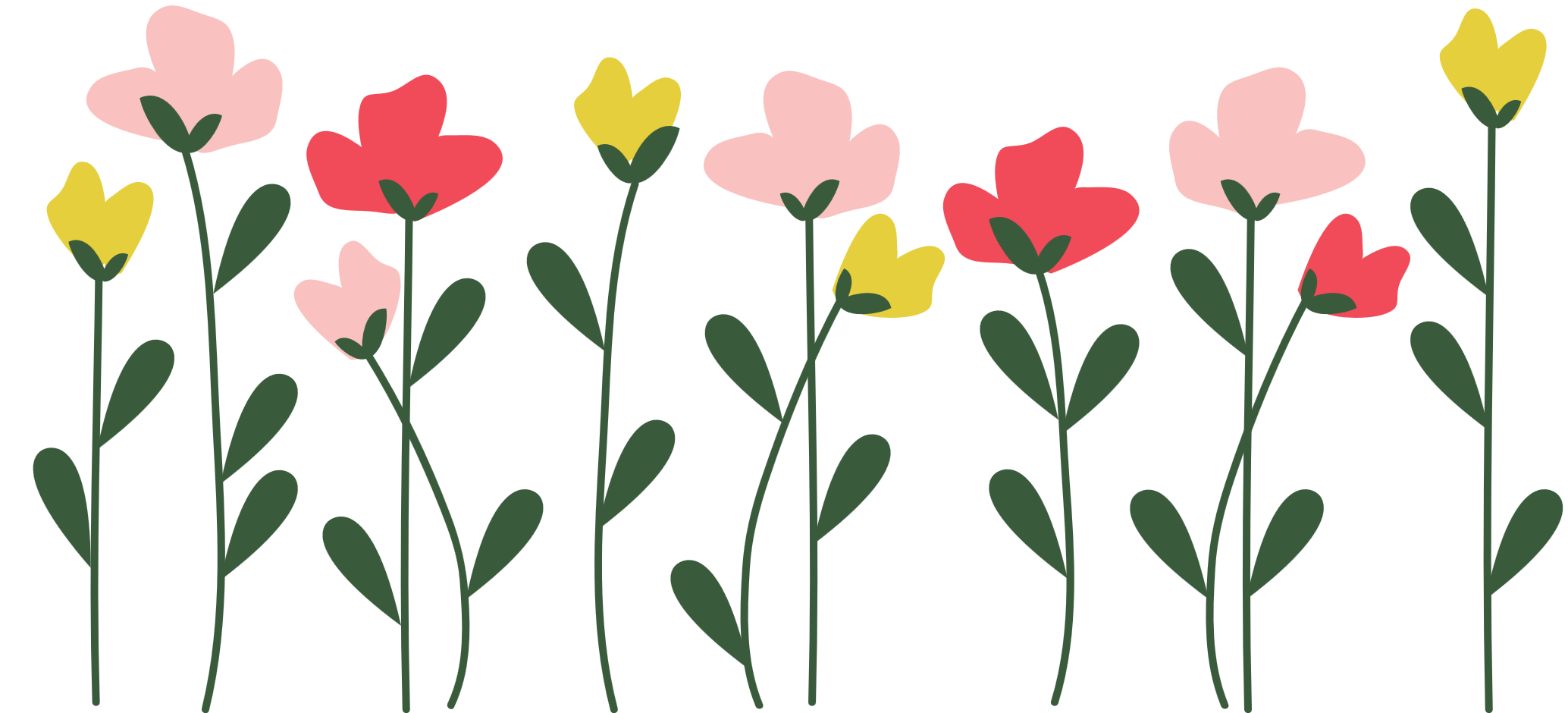 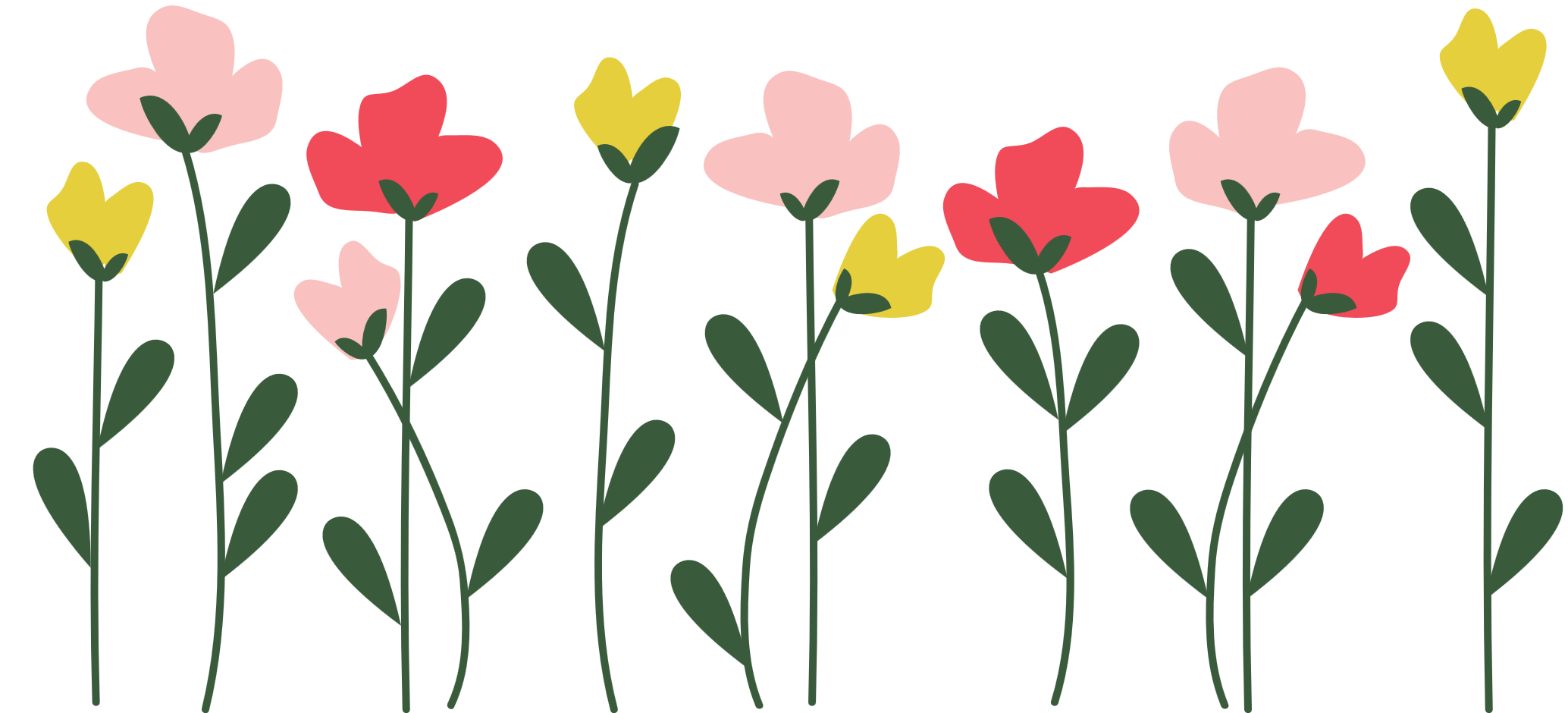 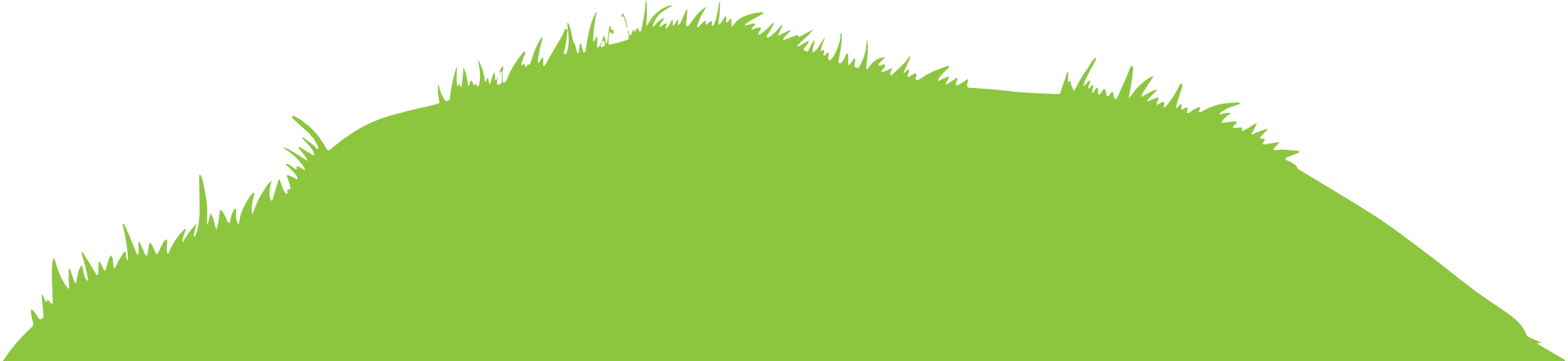 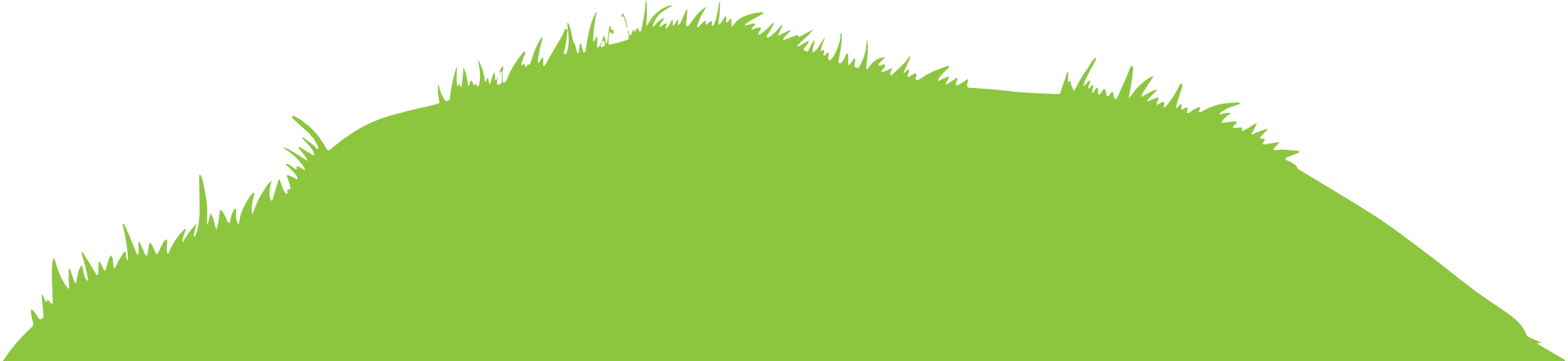 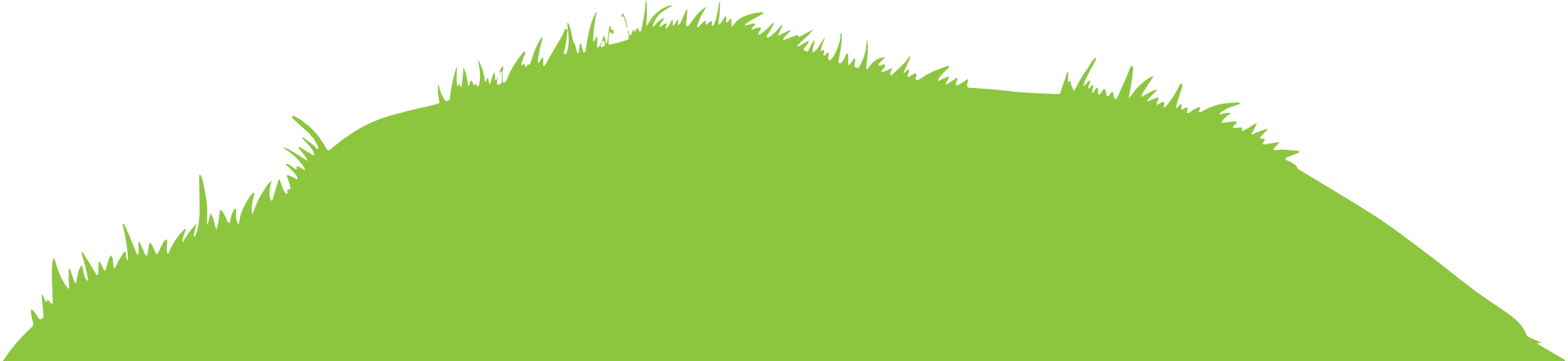 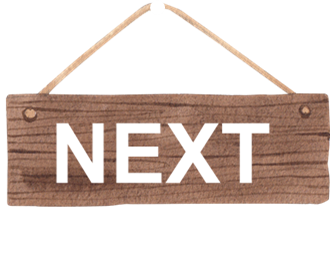 Câu 1: Tình huống nào sau đây nên từ chối?
B. Giúp bạn học bài để kiểm tra 15 phút
A. Tình huống có thể gặp nguy hiểm cho bản thân
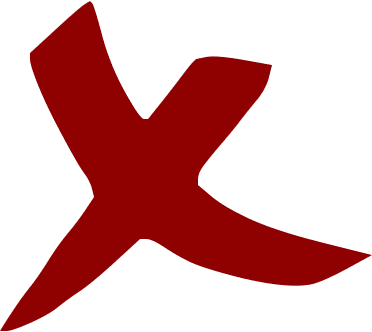 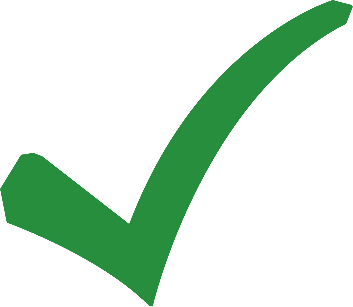 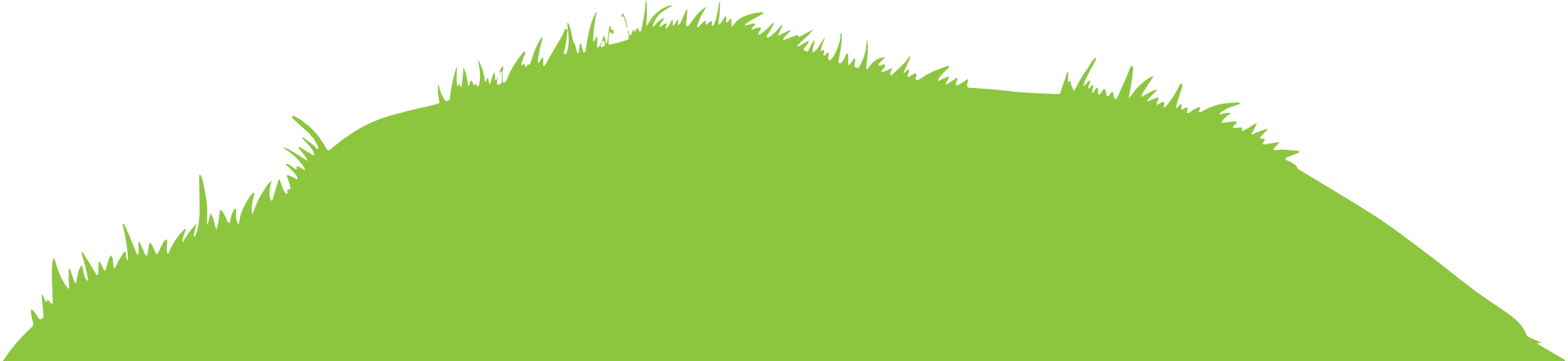 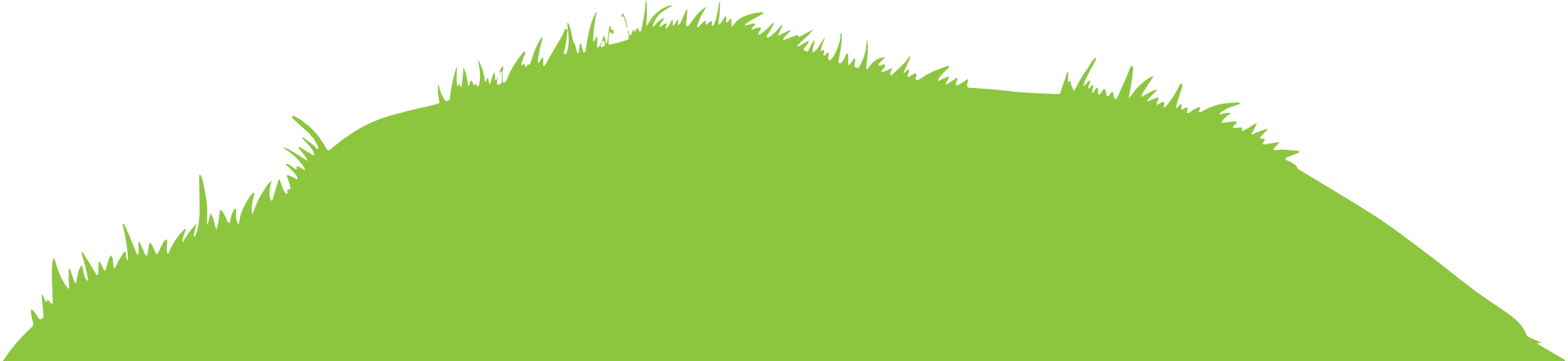 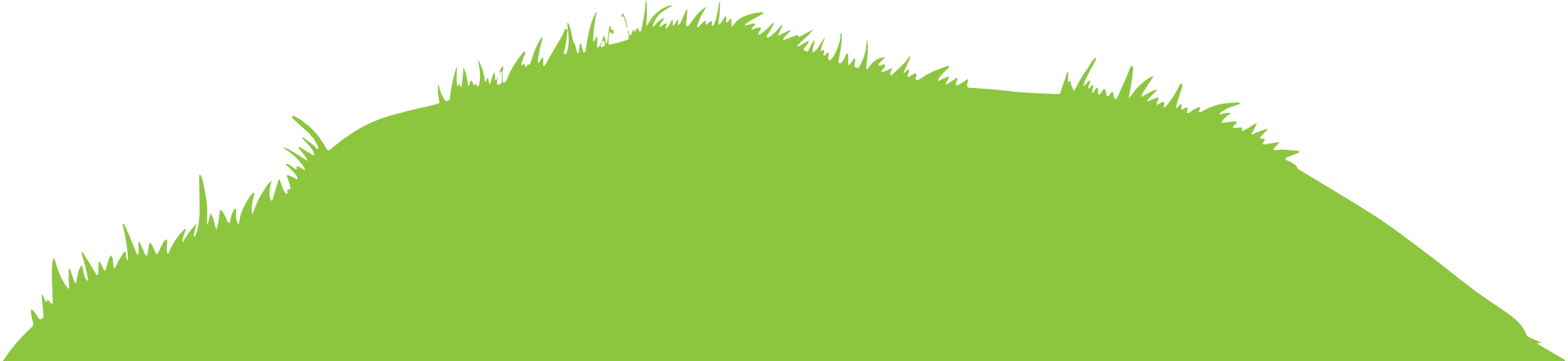 C. Lời đề nghị giúp đỡ người nghèo
D. Tình huống trong khả năng thực hiện của bản thân
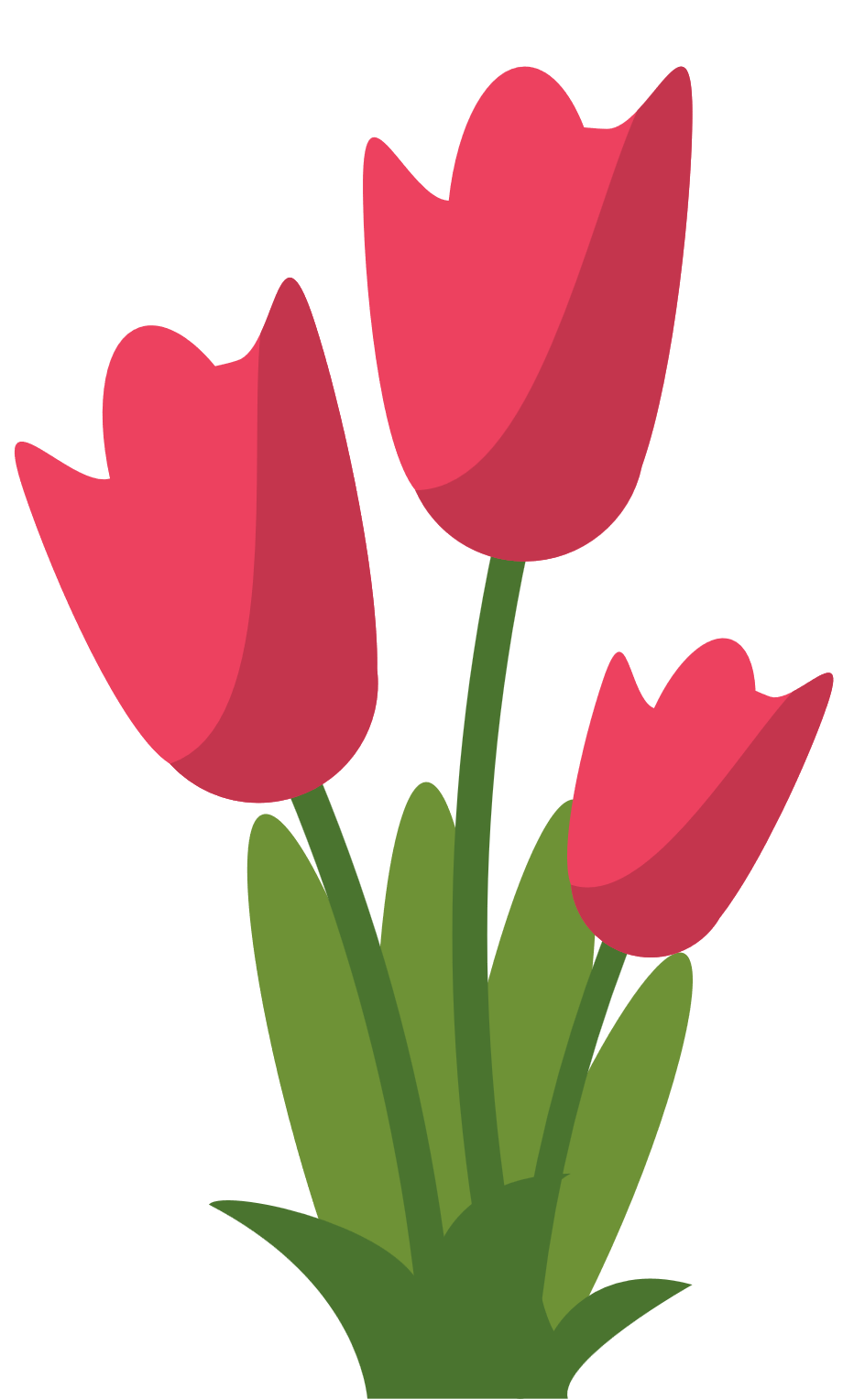 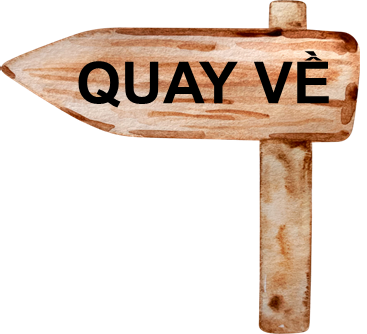 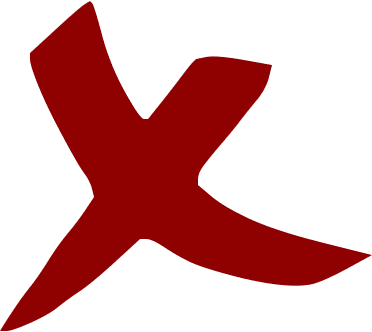 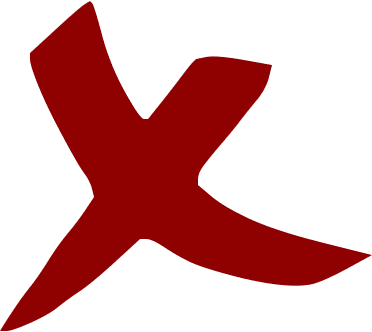 Câu 2: Đâu không phải là tình huống từ chối người khác?
B. Tình huống vượt quá khả năng thực hiện
A. Lời đề nghị làm việc làm sai trái
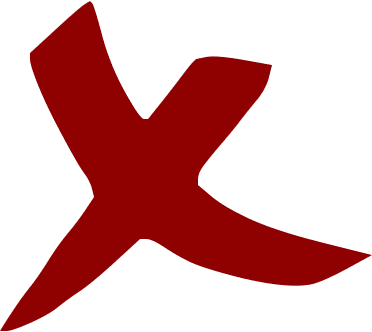 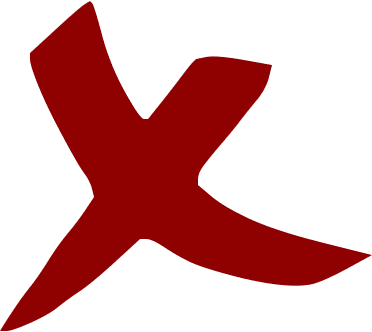 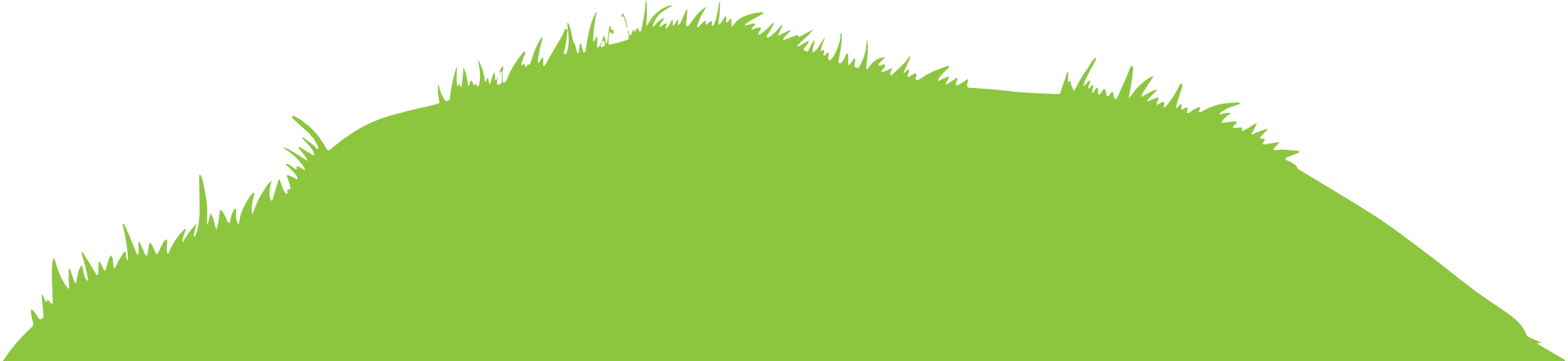 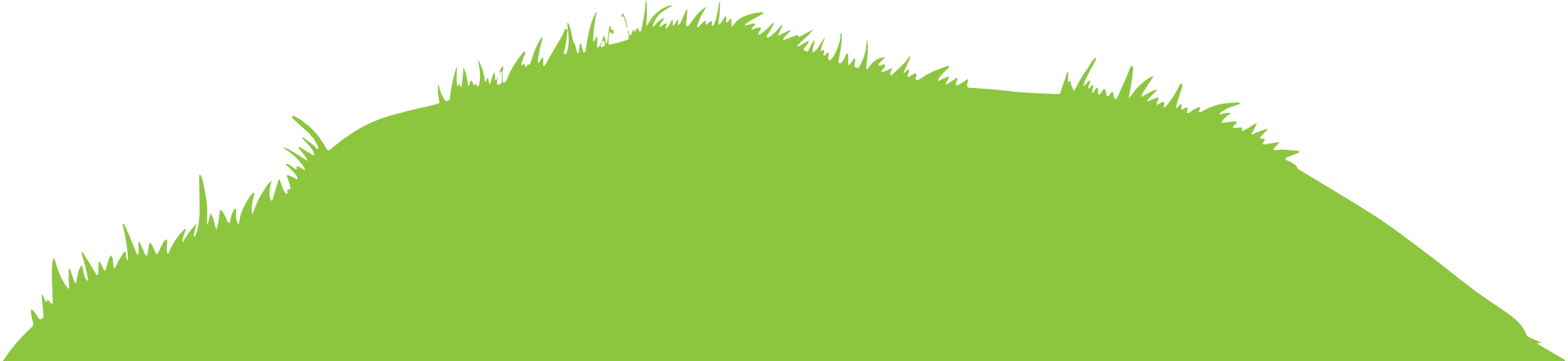 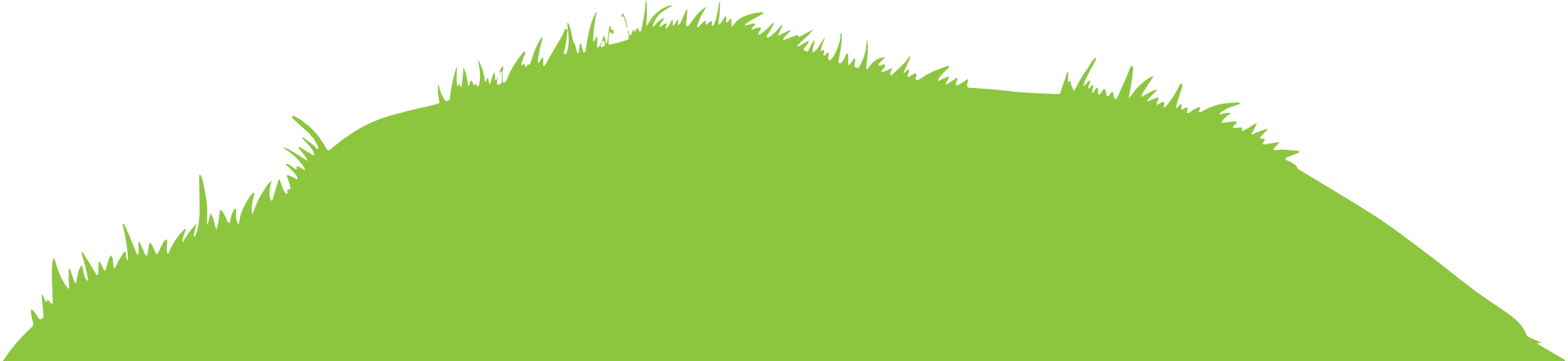 C. Làm ảnh hưởng đến danh dự của người khác
D. Giúp đỡ người có hoàn cảnh khó khăn
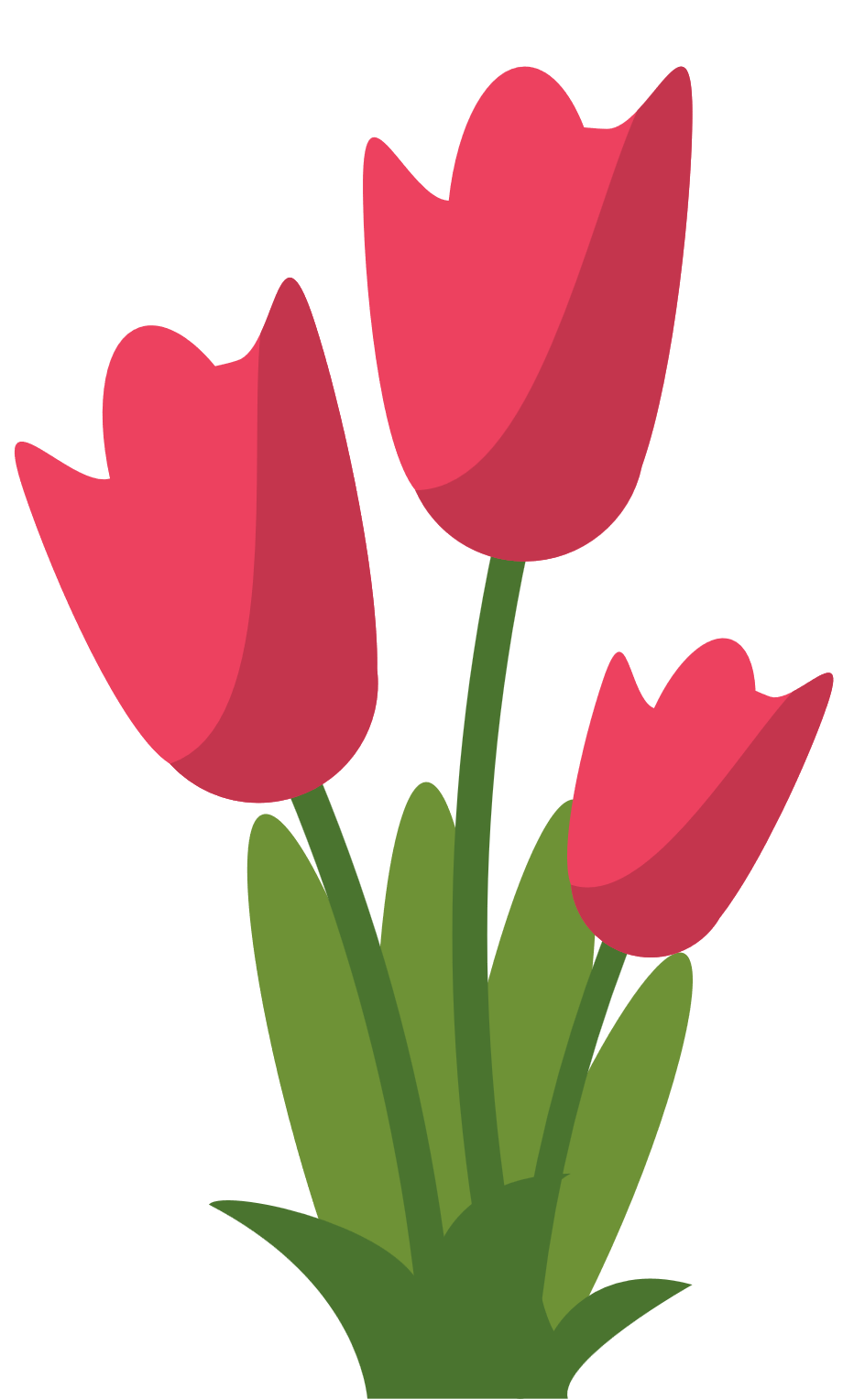 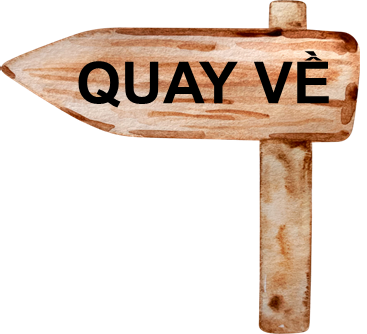 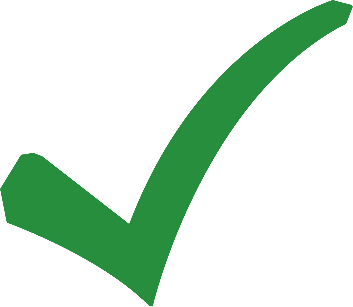 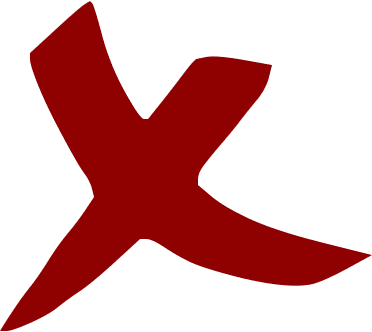 Câu 3: Tình huống nào là cách từ chối thẳng thắng?
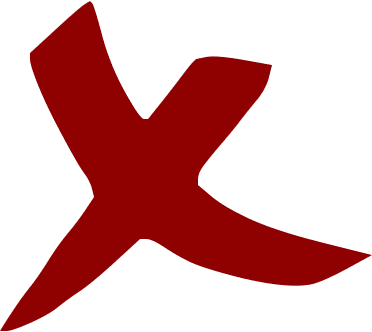 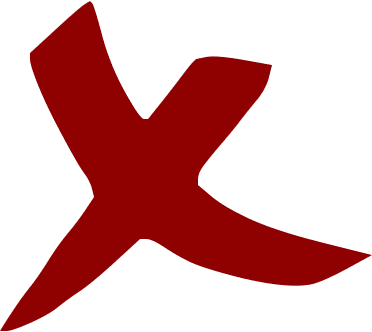 B. Đề xuất phương án thực hiện vào một thời điểm khác thích hợp hơn
A. Đưa ra lí do và hẹn vào thời điểm khác phù hợp hơn
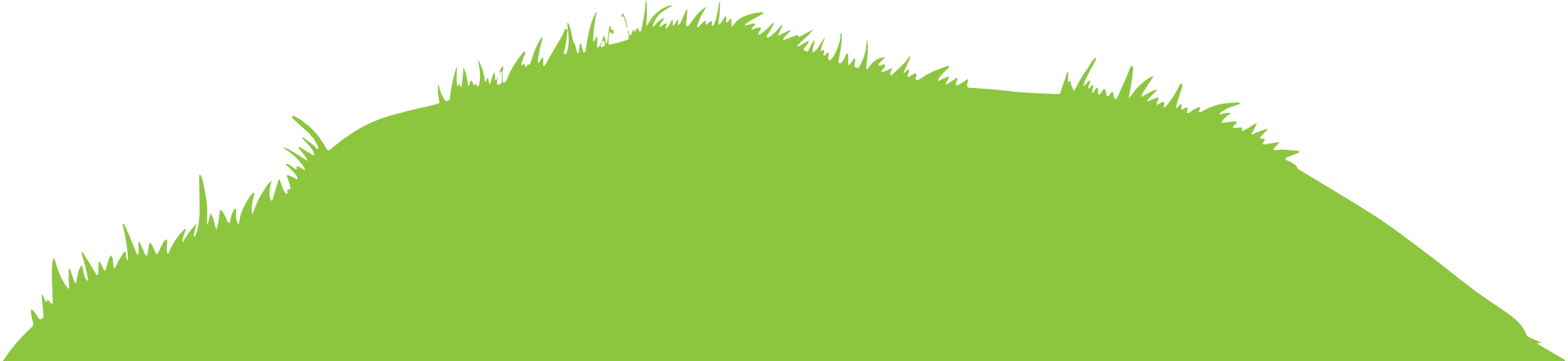 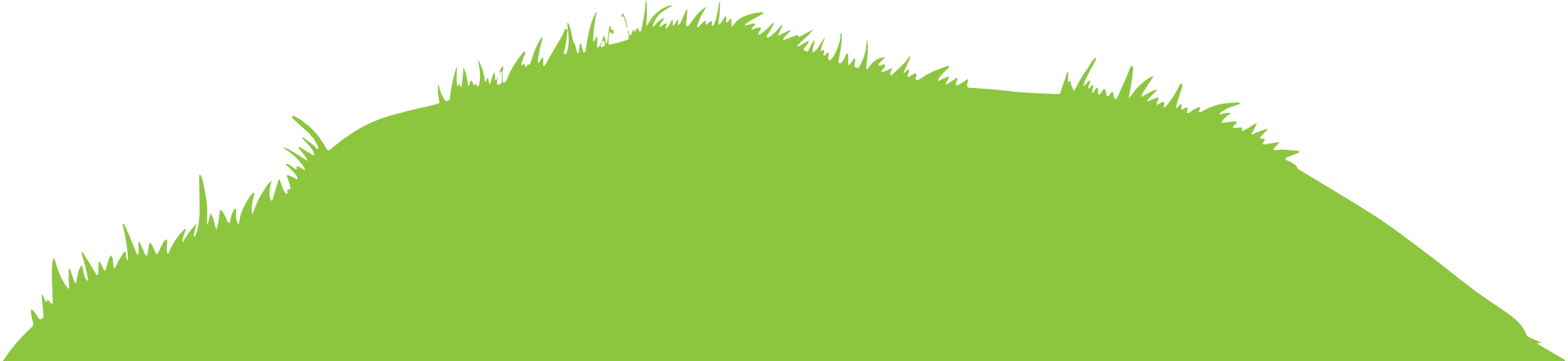 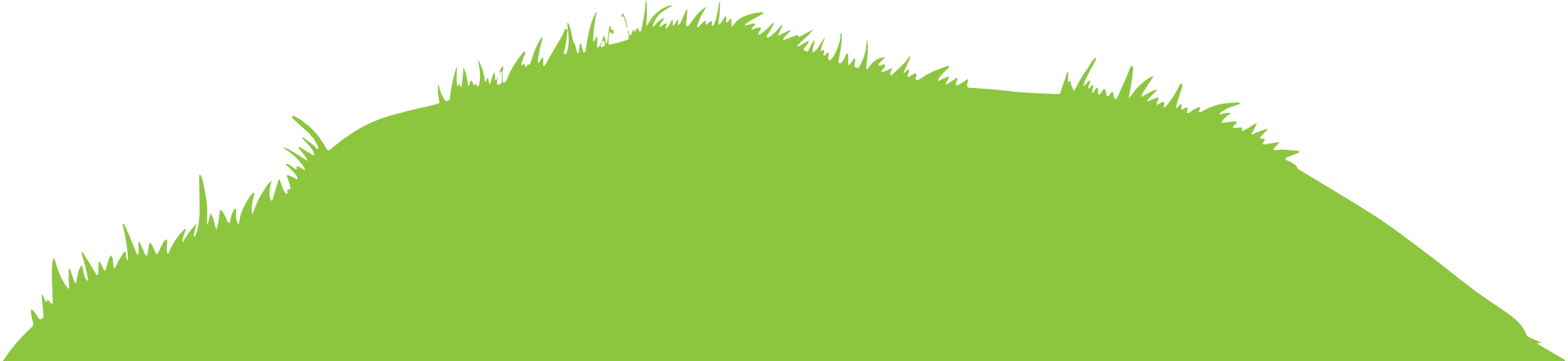 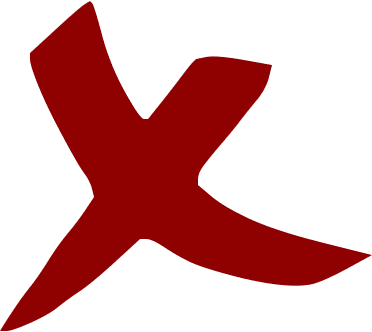 C. Đưa ra phương án khác phù hợp để thay thế trong tình huống vượt quá khả năng thực hiện của bản thân
D. Thẳng thắn đưa ra lời từ chối với tình huống liên quan đến lời mời lời đề nghị làm việc sai trái
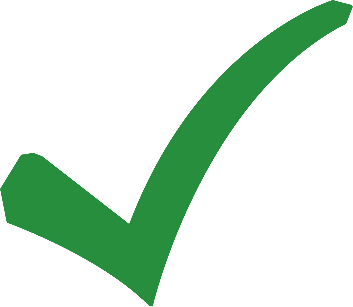 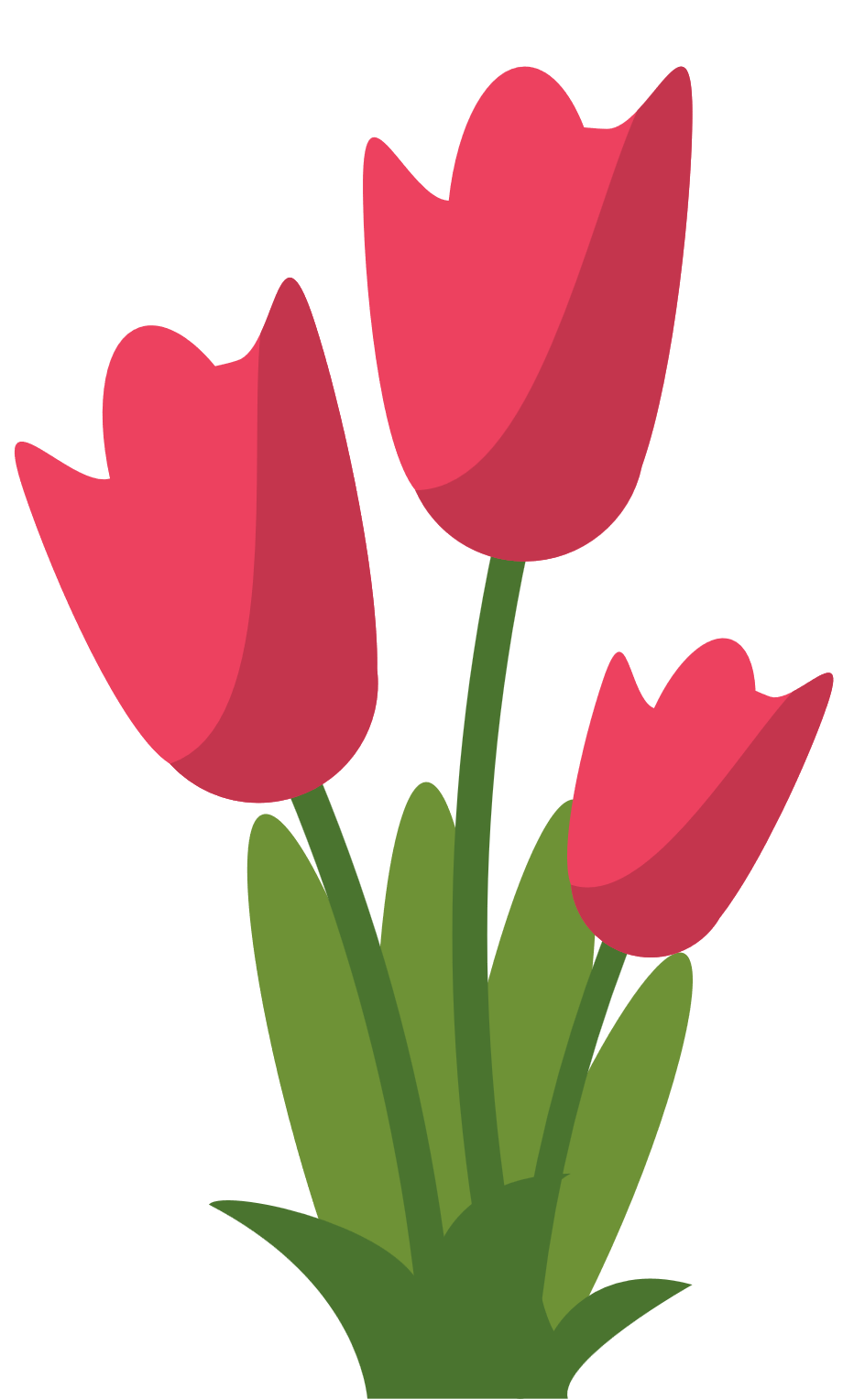 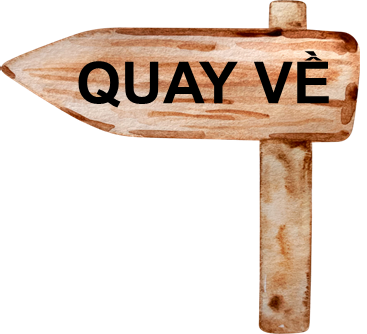 Câu 4: Đưa ra phương án khác phù hợp để thay thế trong tỉnh huống vượt quá khả năng thực hiện của bản thân là cách từ chối:
B. Từ chối đàm phán
A. Từ chối thẳng thắn
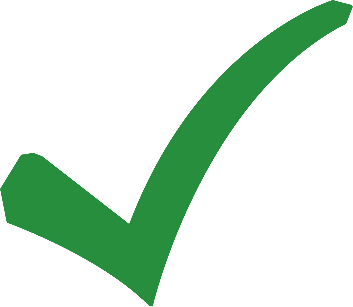 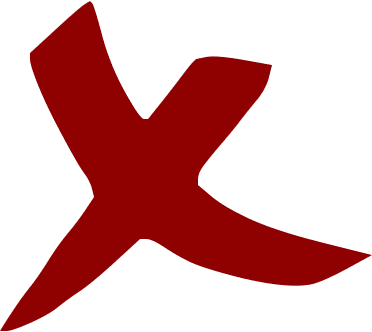 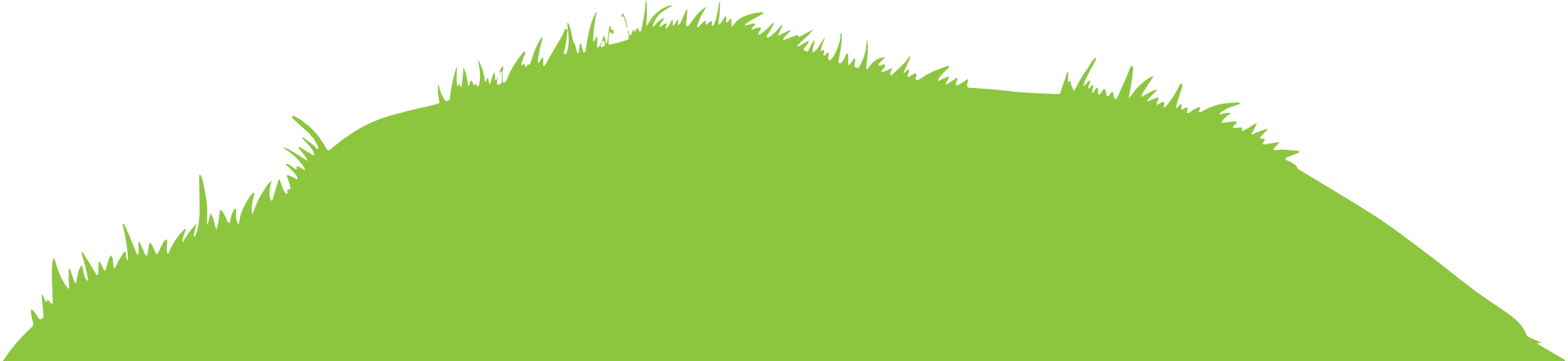 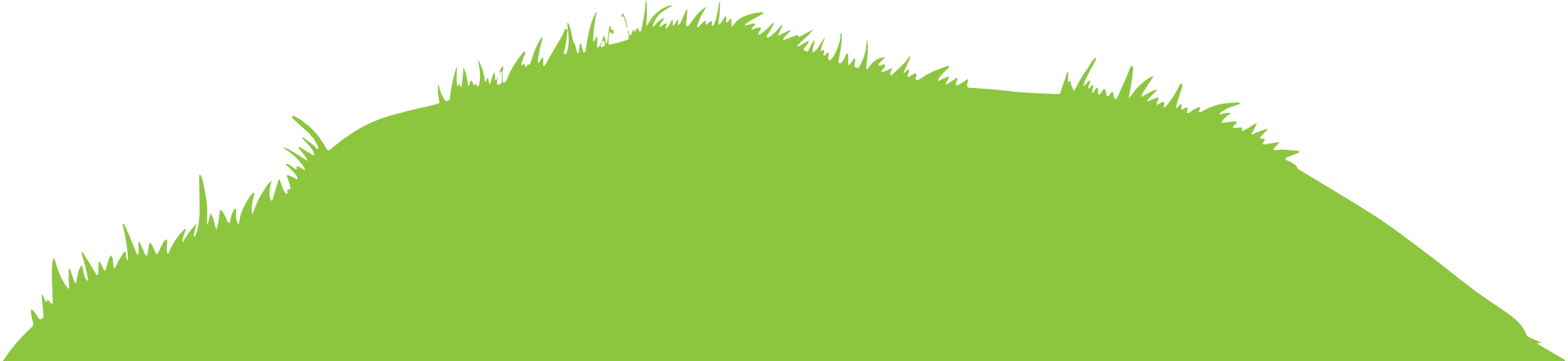 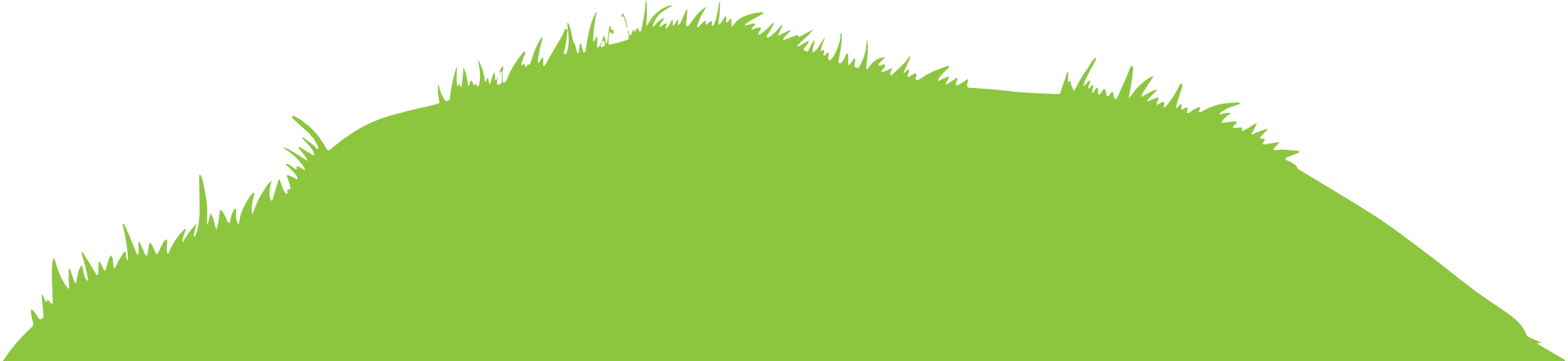 C. Từ chối trì hoãn
D. Từ chối khéo léo
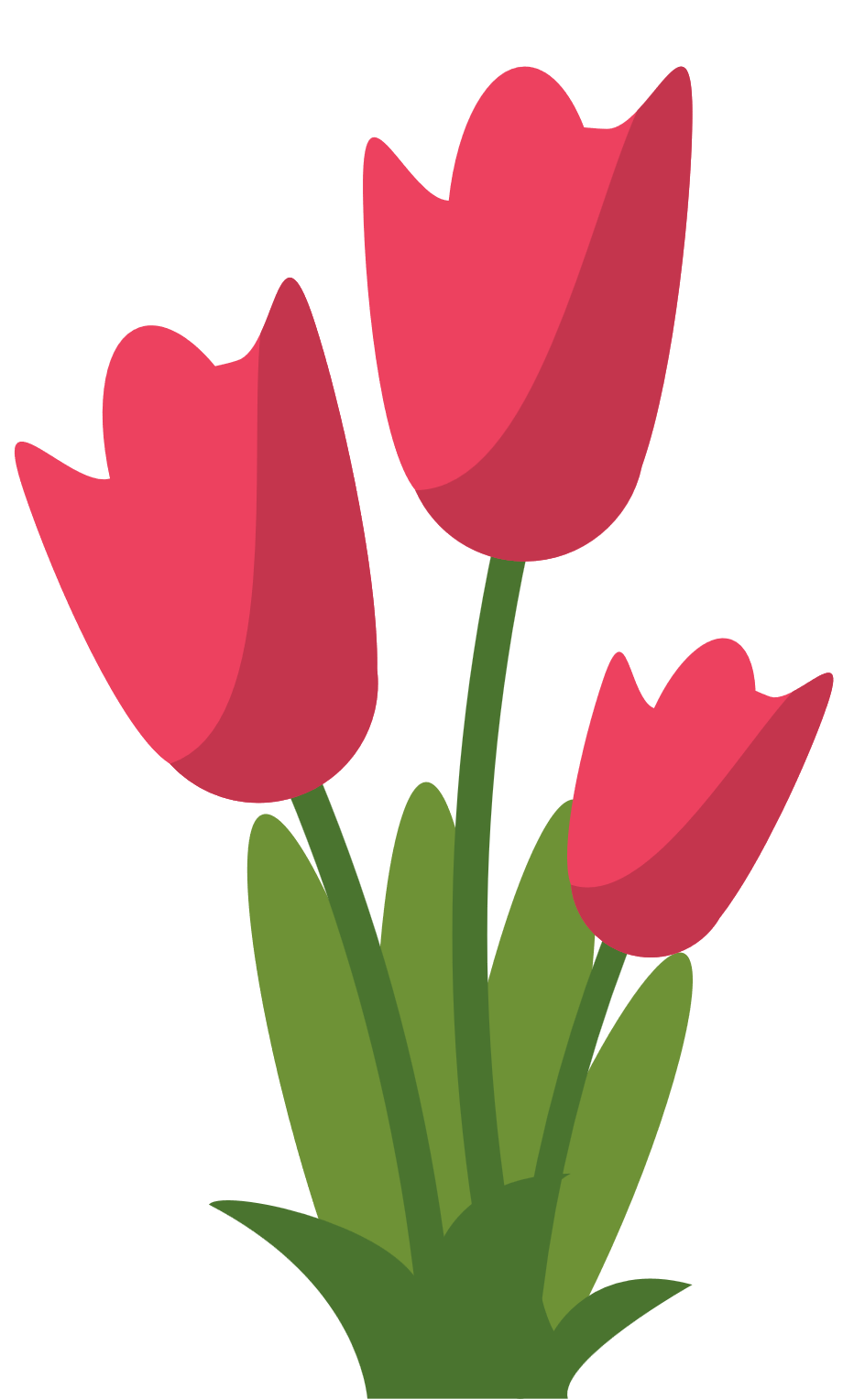 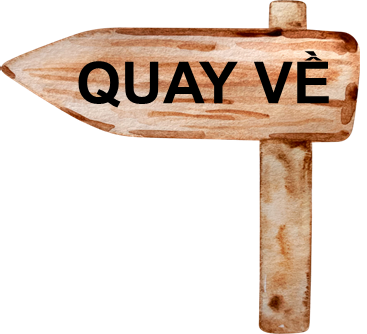 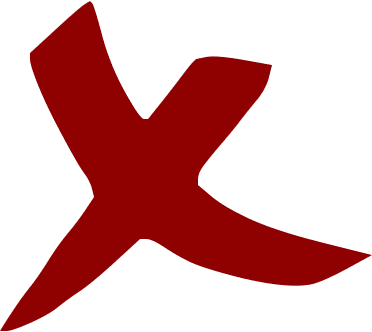 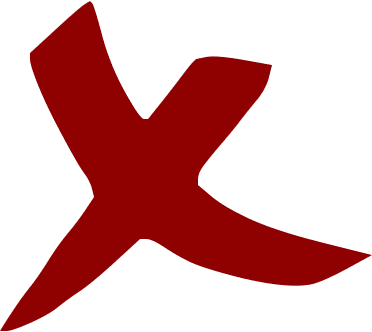 Câu 5: Đâu không phải cách khắc phục khó khăn khi thực hiện kĩ năng từ chối?
B. Dùng ngôn từ lịch sự, tế nhị khi từ chối
A. Xem xét, phân tích kĩ các tình huống trước khi đưa ra quyết định
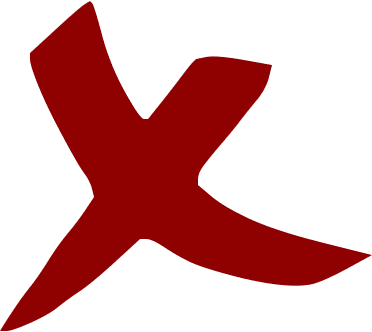 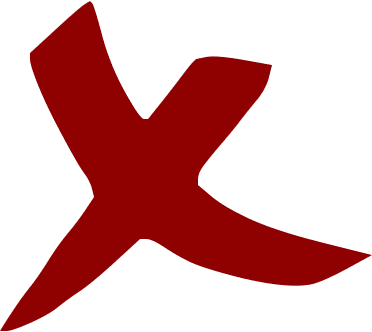 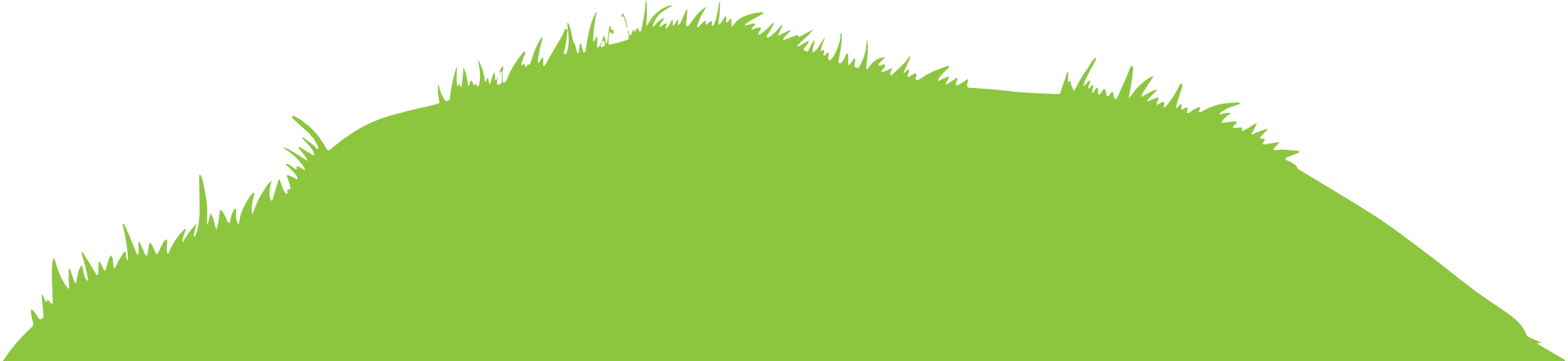 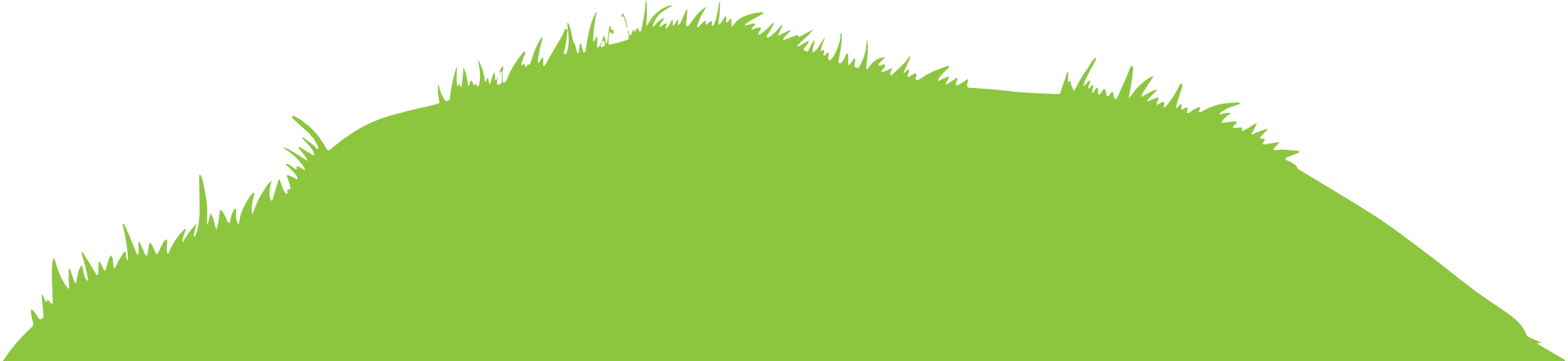 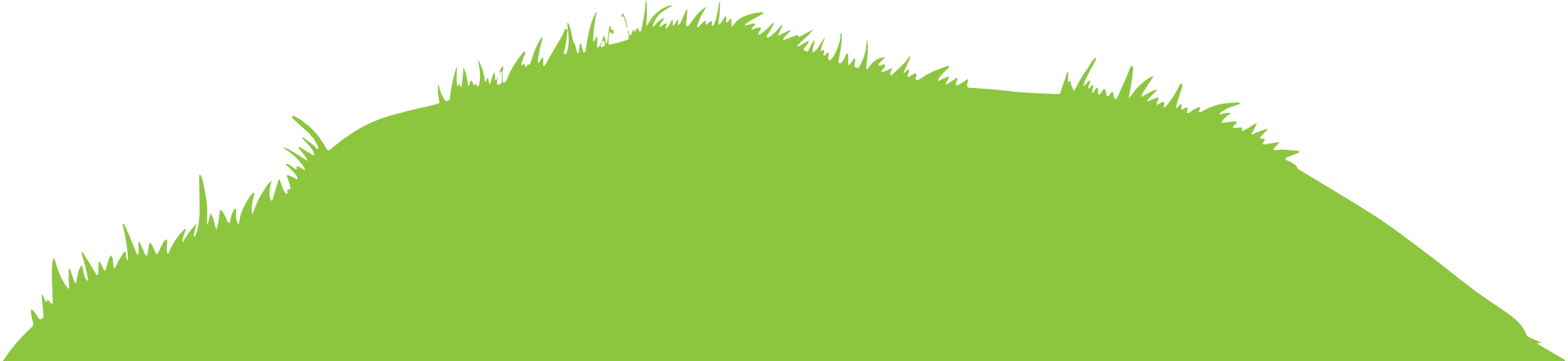 C. Nói một cách phũ phàng để kiên quyết từ chối
D. Nếu có thể nên đưa ra phương án thay thế hoặc thời điểm phù hợp hơn để thực hiện
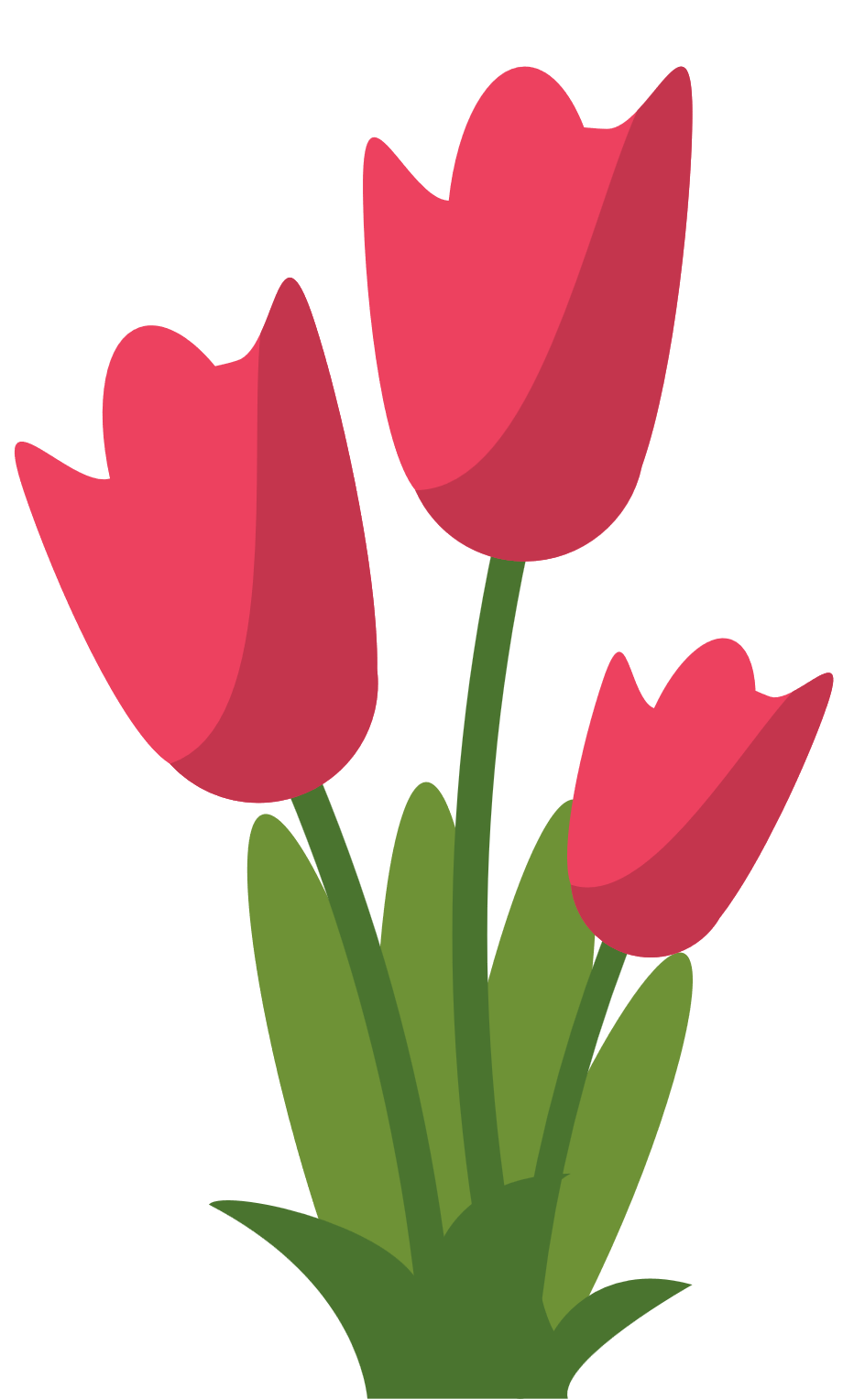 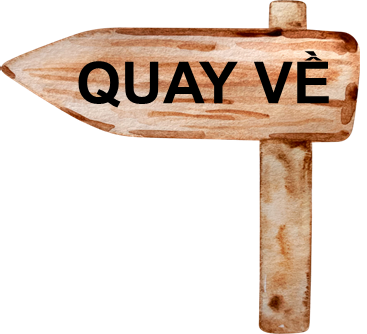 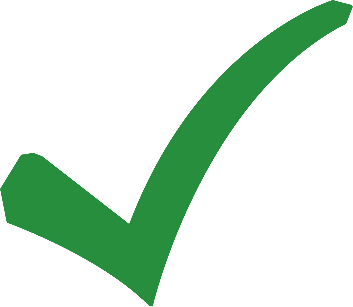 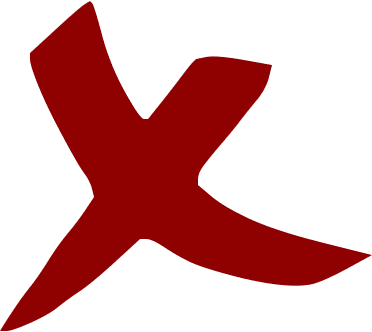 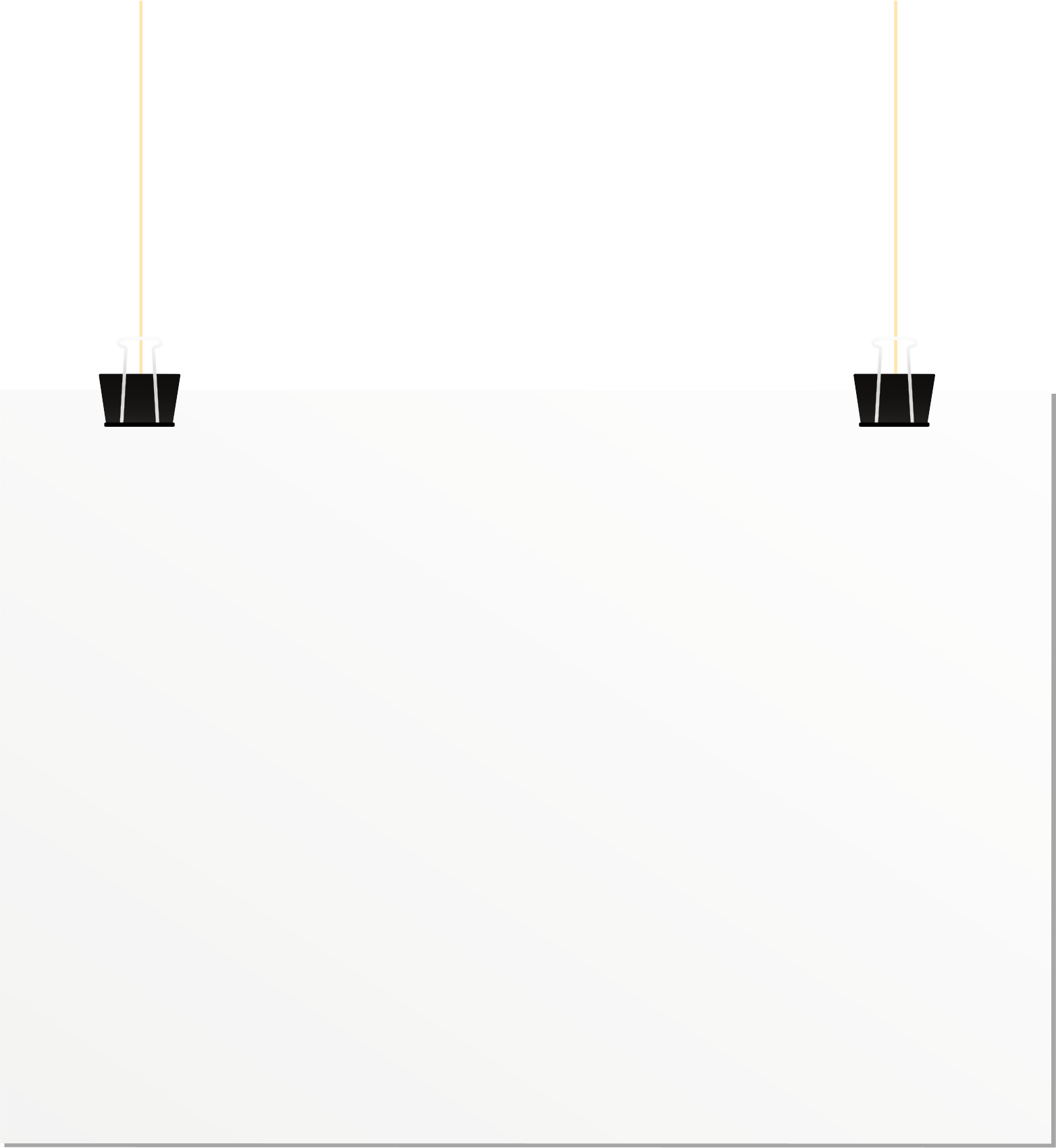 VẬN DỤNG
Nhiệm vụ về nhà: Em hãy đưa ra một số tình huống trong đời sống và thể hiện cách từ chối của em.
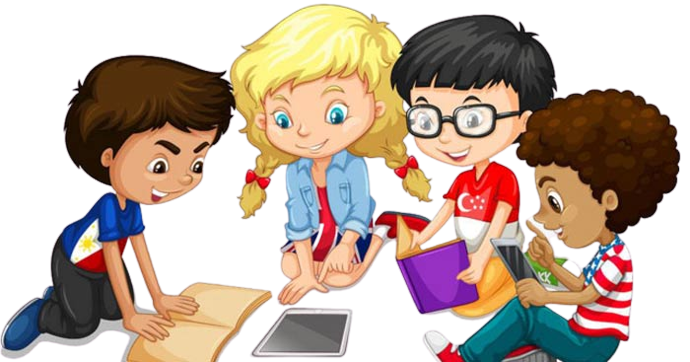 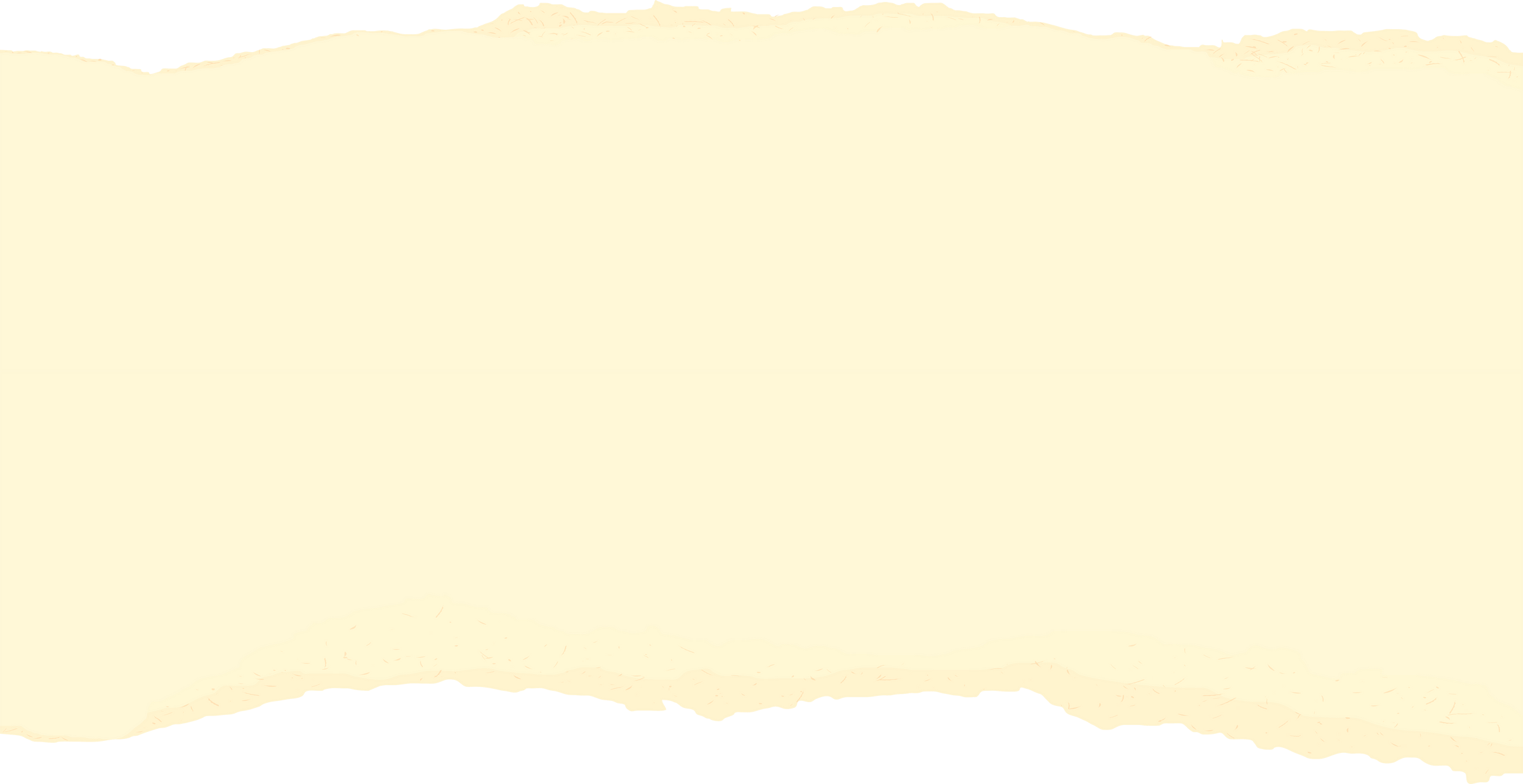 THÔNG ĐIỆP
Biết từ chối những yêu cầu hoặc lời đề nghị chứa đựng yếu tố rủi ro, vượt quá khả năng thực hiện của bản thân hoặc chưa đủ điều kiện thực hiện là biểu hiện của người biết làm chủ bản thân.
Ôn lại kiến thức đã học hôm nay.
Hoàn thành nhiệm vụ về nhà được giao ở phần Vận dụng.
Đọc và tìm hiểu trước nội dung bài Hoạt động đánh giá cuối Chủ đề 4.
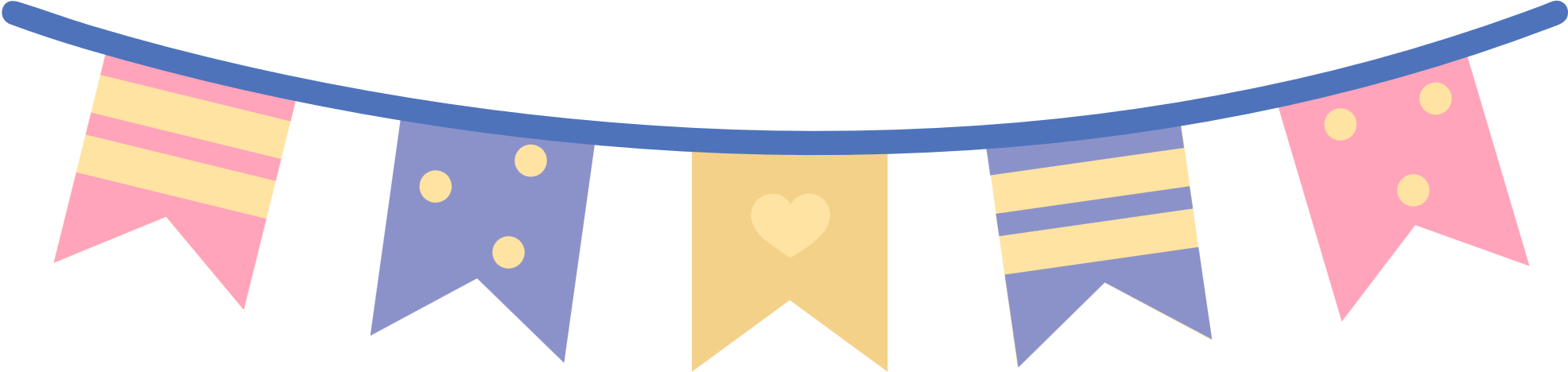 HƯỚNG DẪN VỀ NHÀ
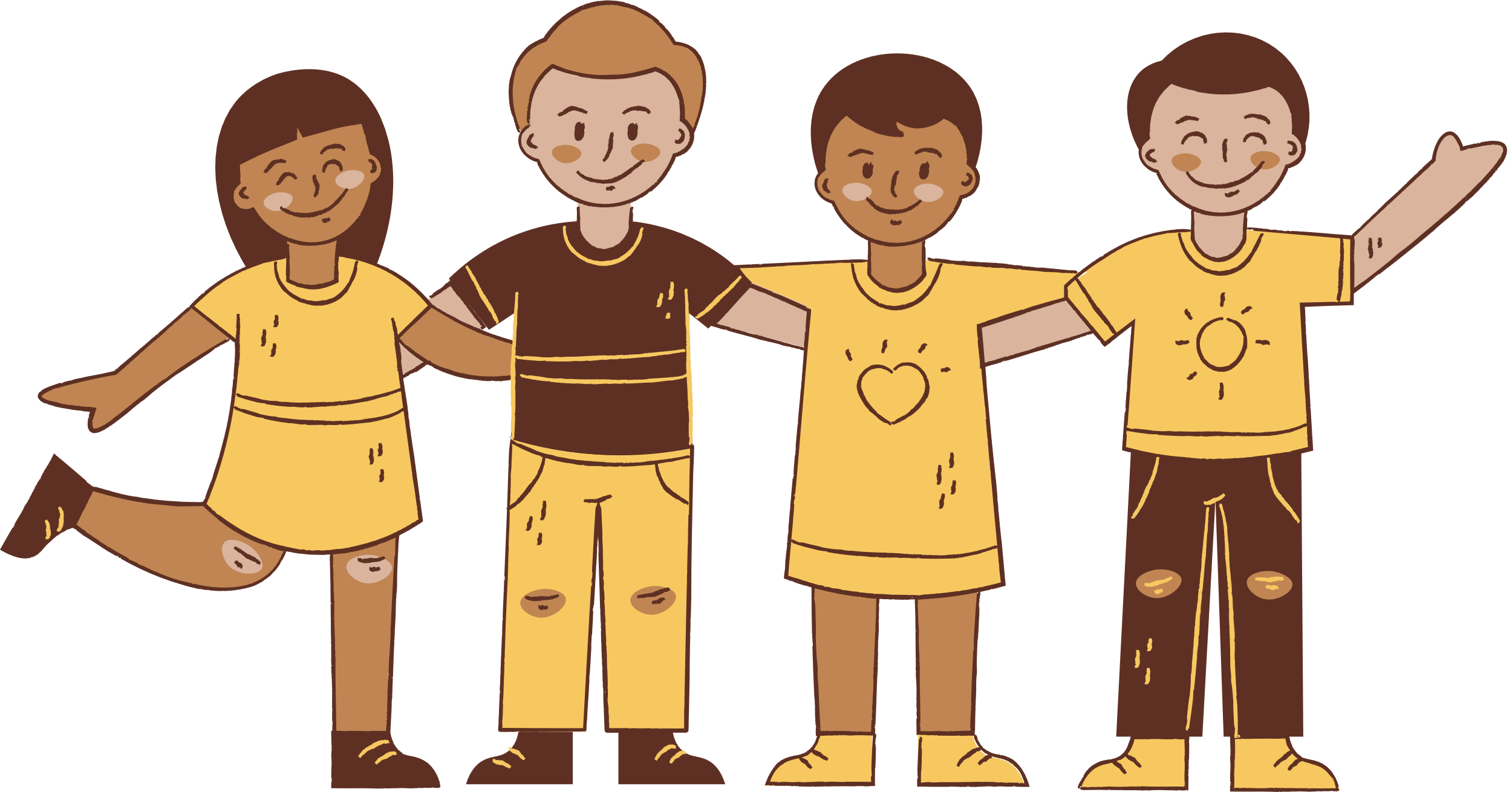 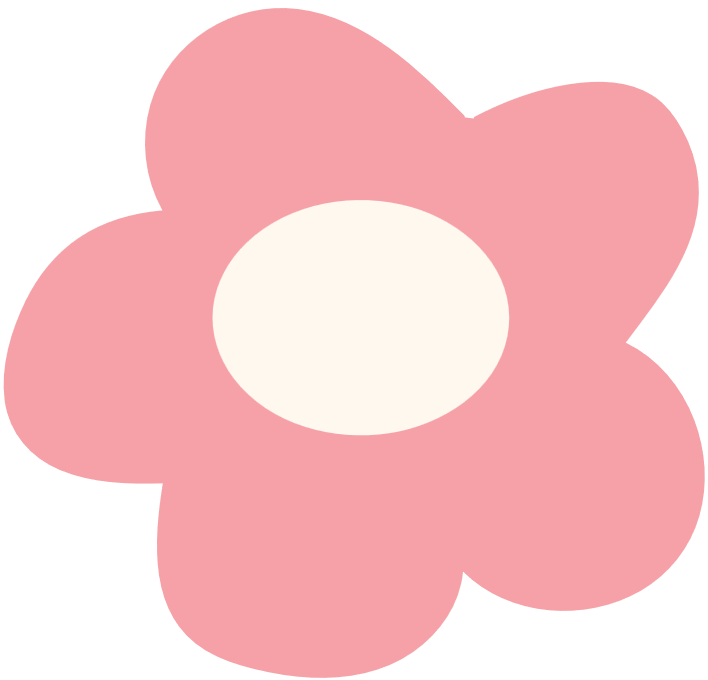 CẢM ƠN TẤT CẢ CÁC EM ĐÃ CHÚ Ý LẮNG NGHE BÀI GIẢNG!